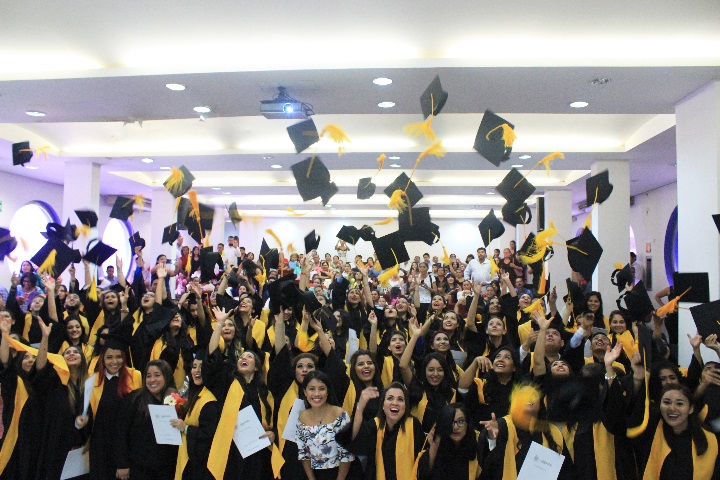 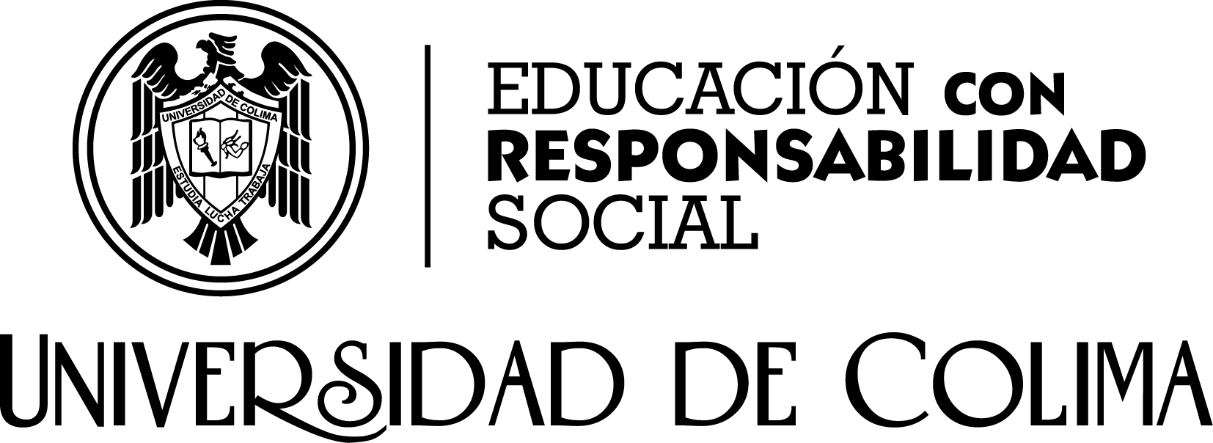 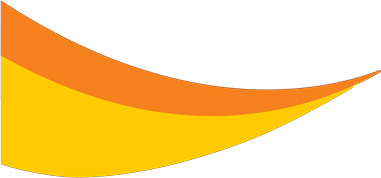 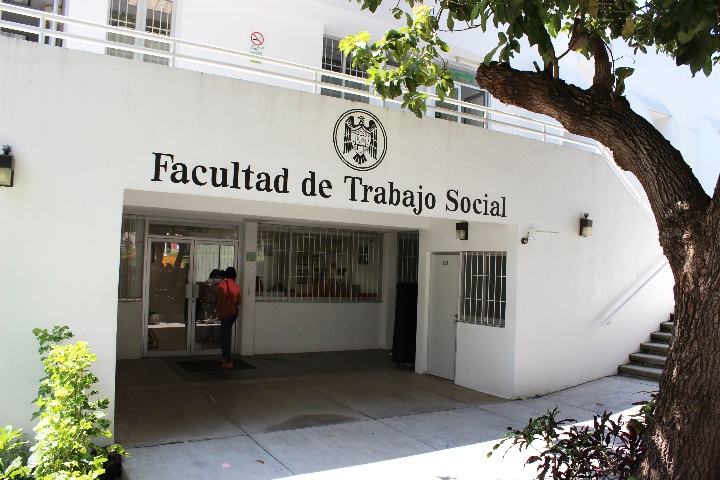 Informe de Labores 
2016
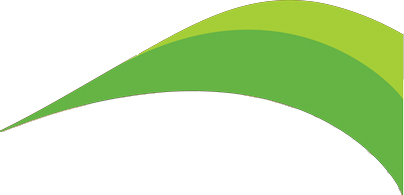 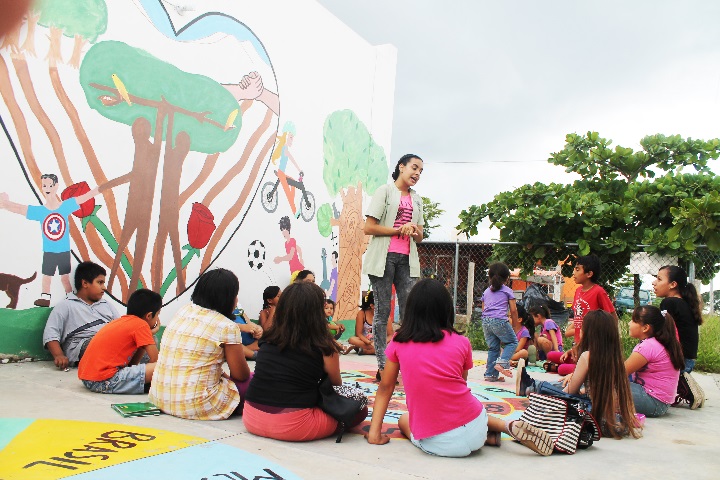 Facultad de Trabajo Social
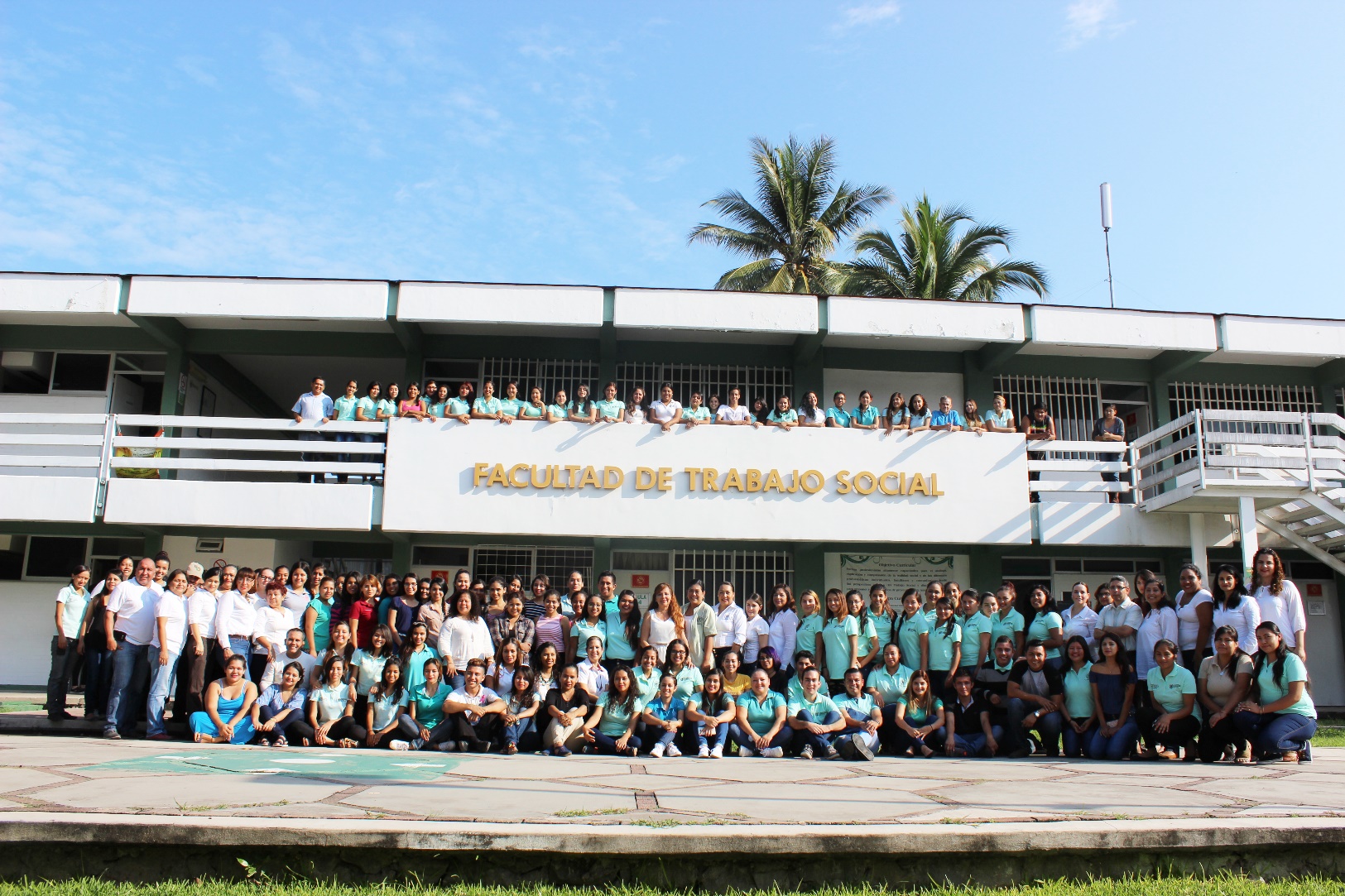 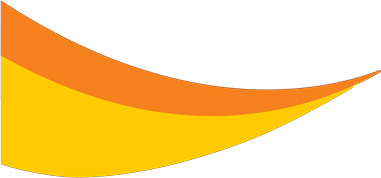 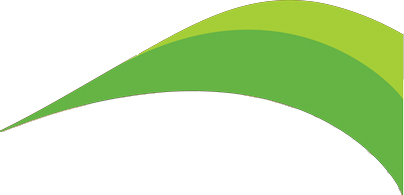 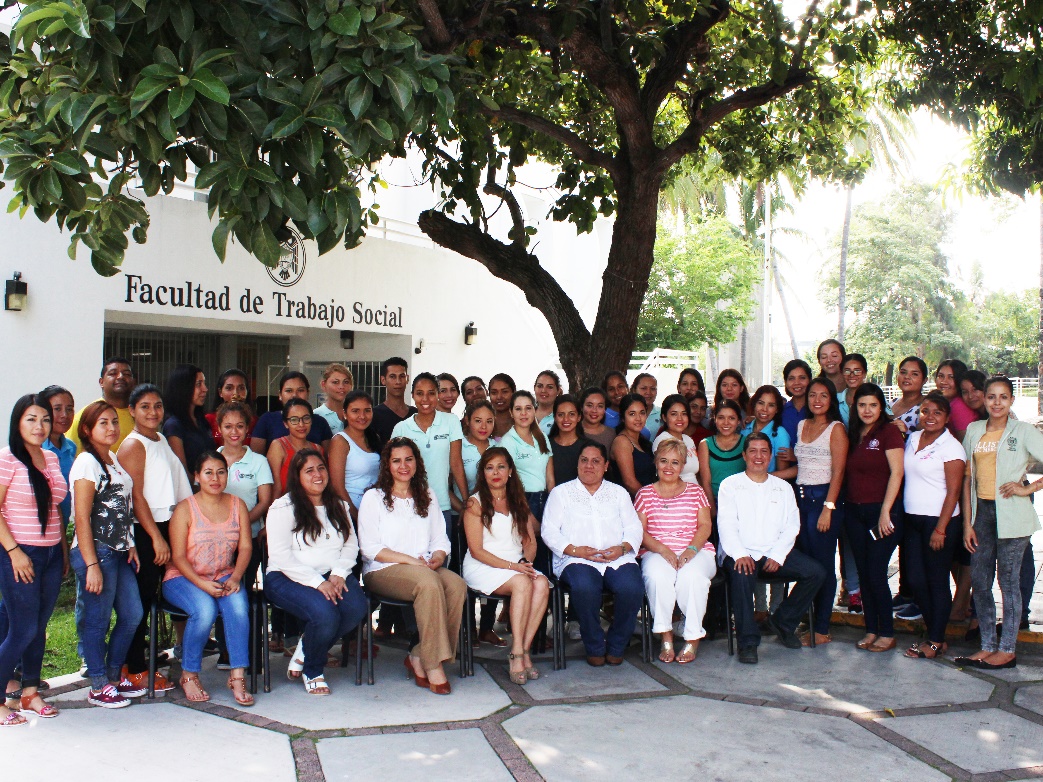 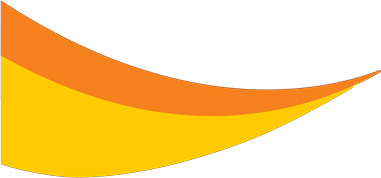 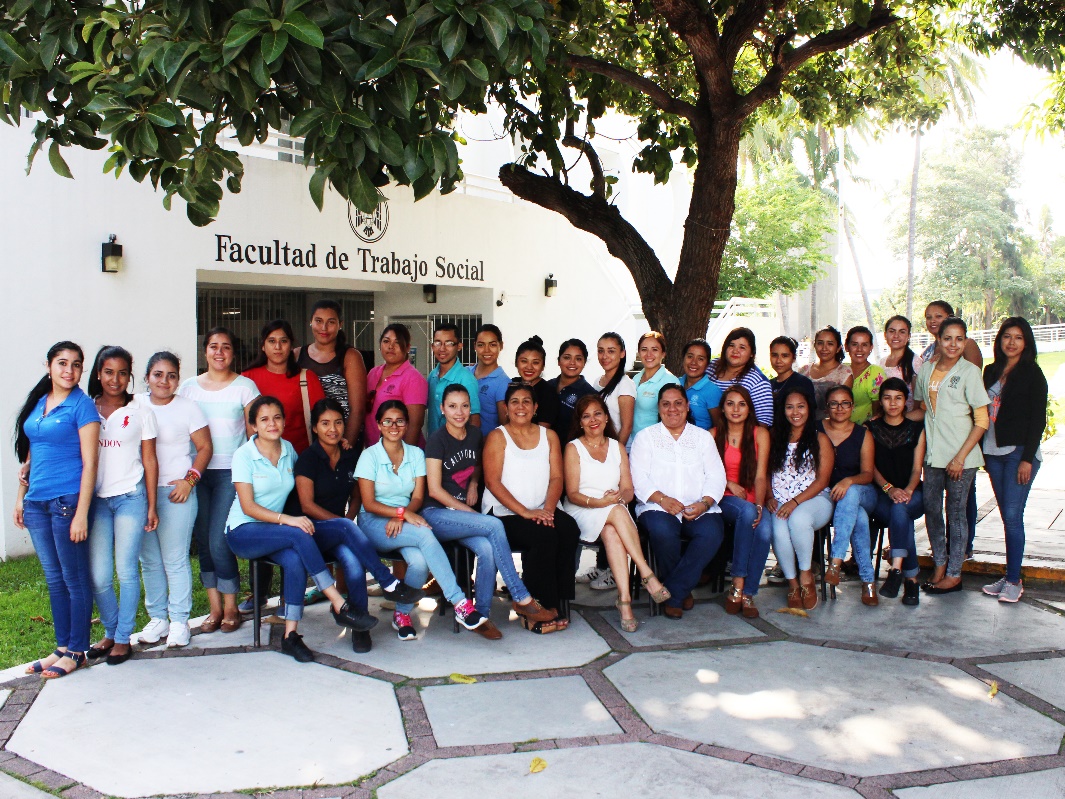 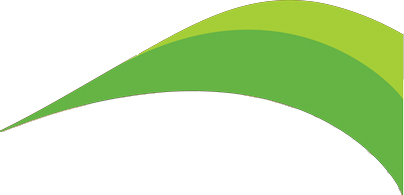 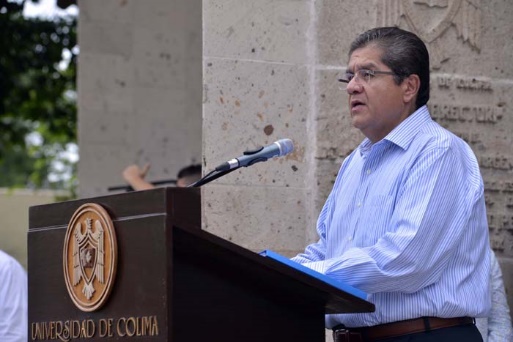 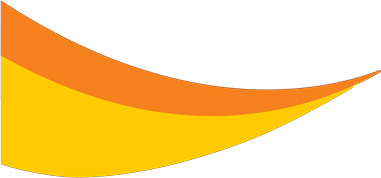 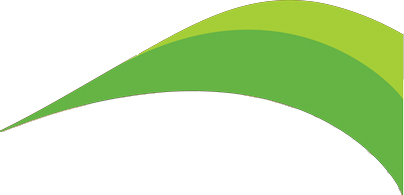 M.A. José Eduardo Hernández Nava
Rector
Personal de la Facultad
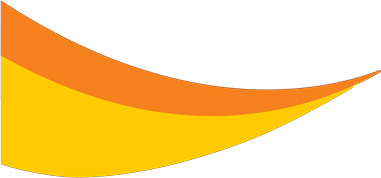 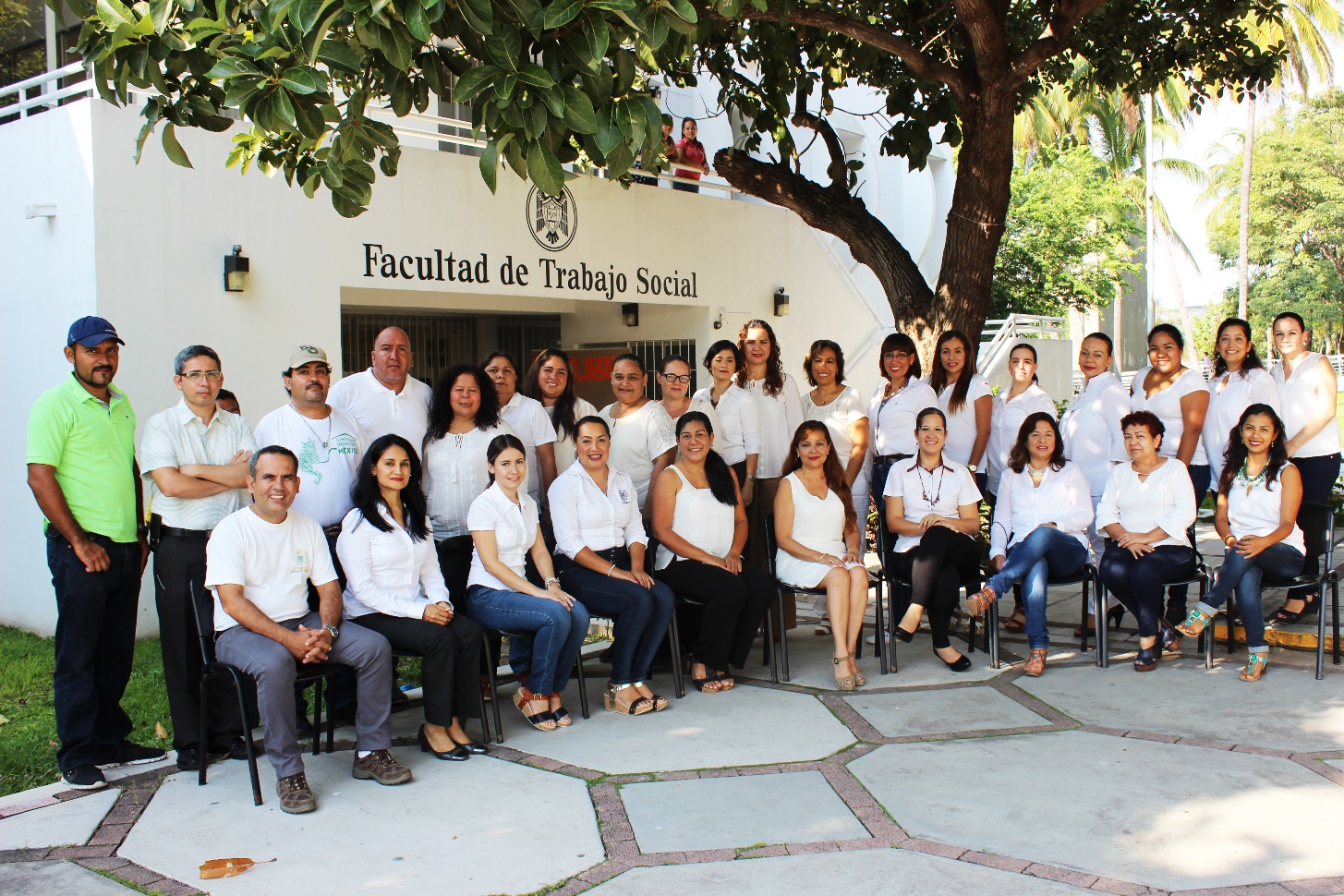 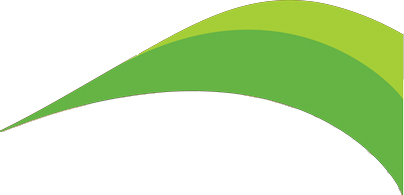 Personal Secretarial y Servicios Generales
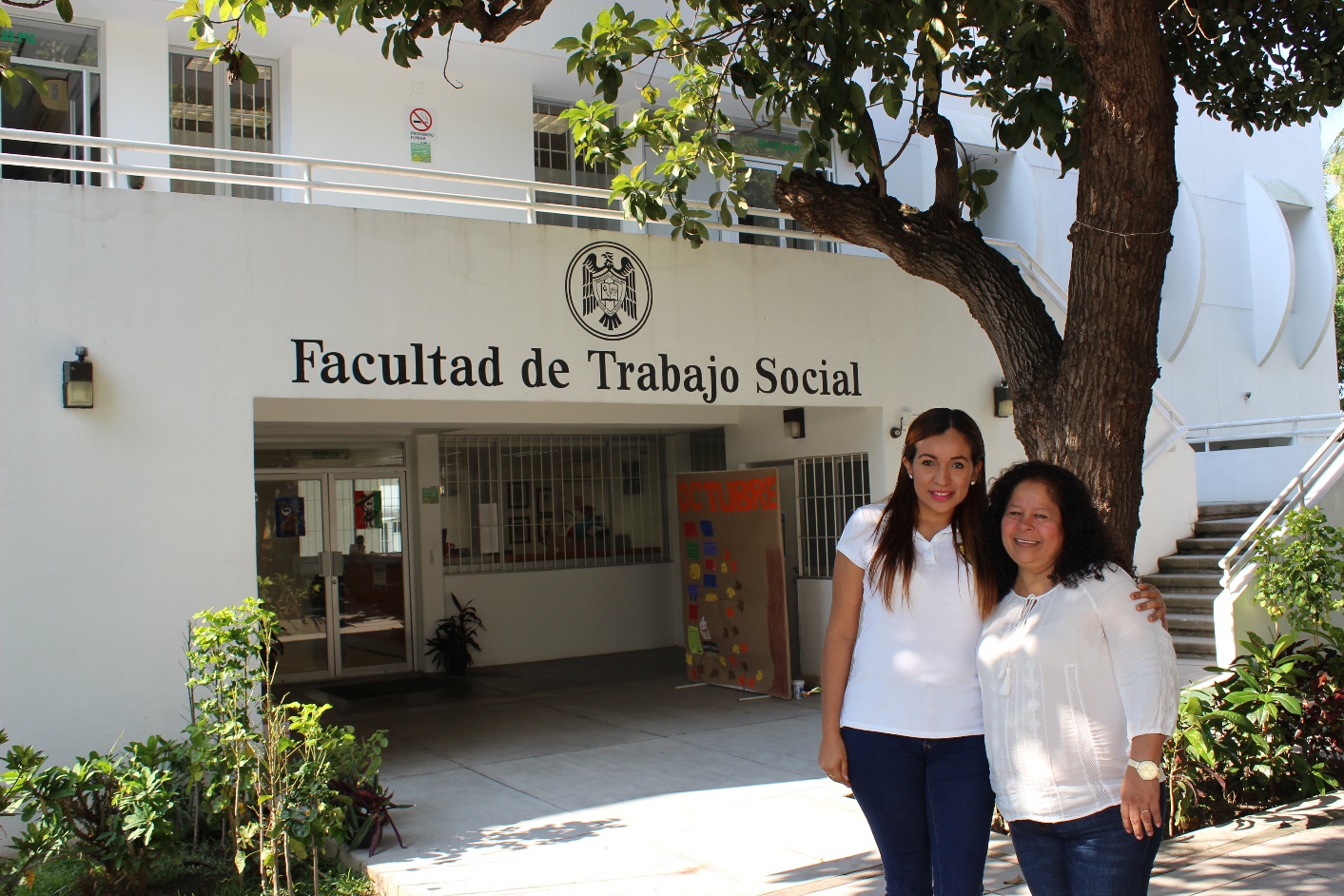 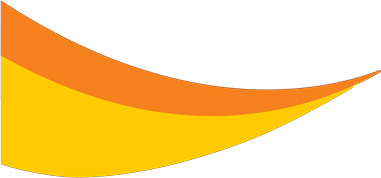 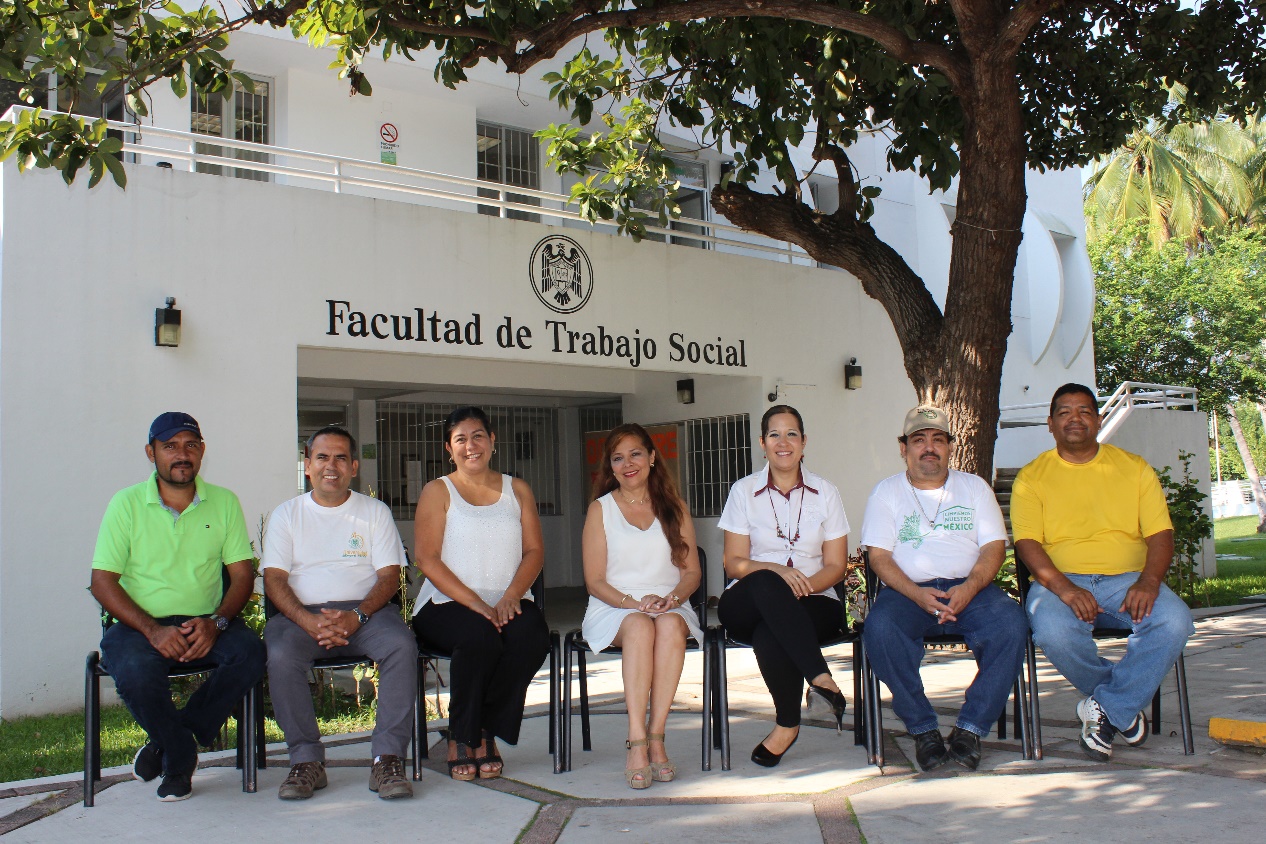 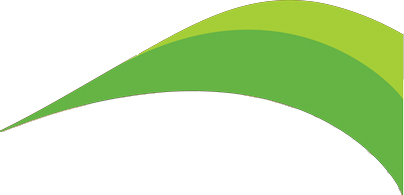 Presentación
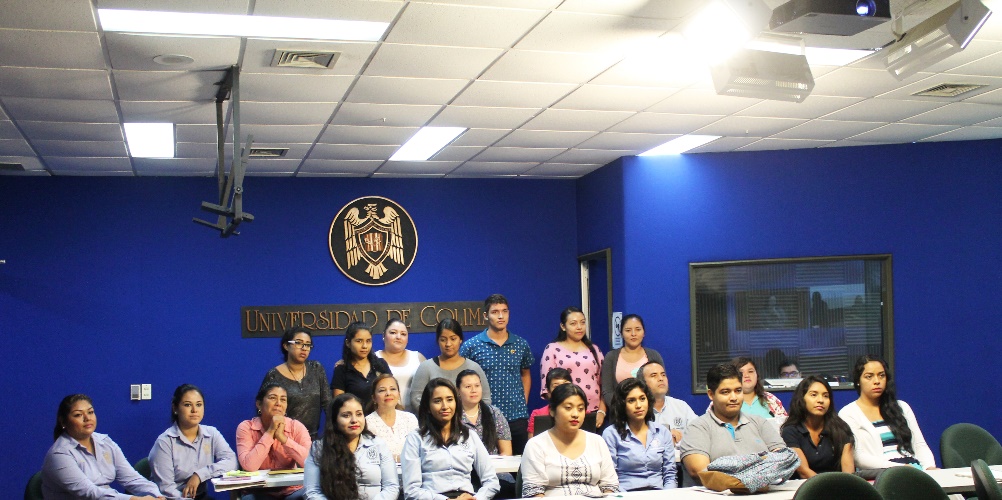 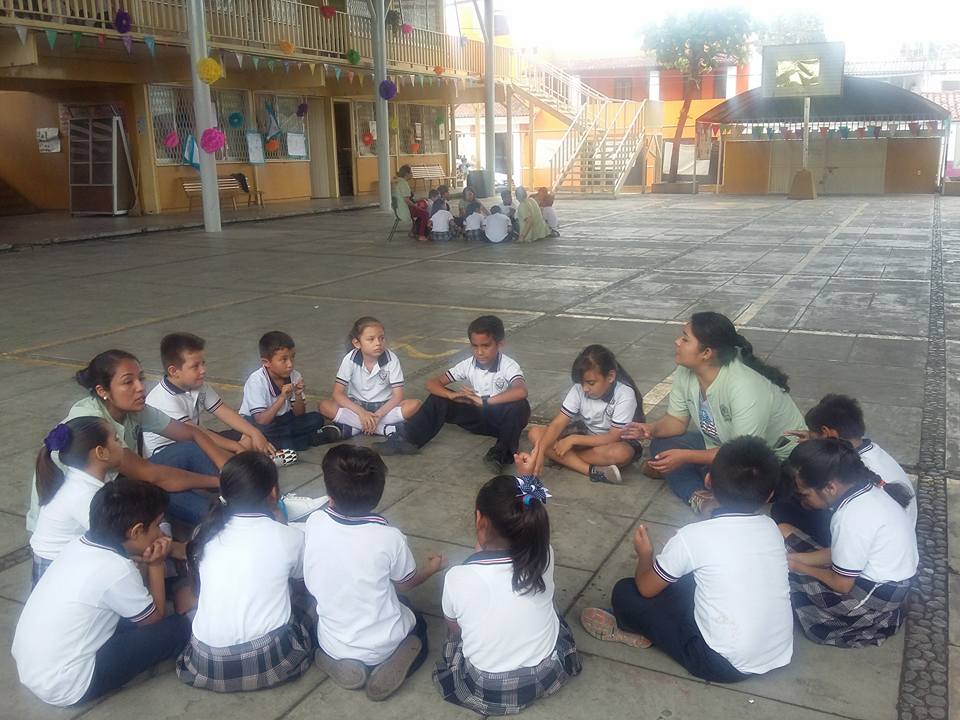 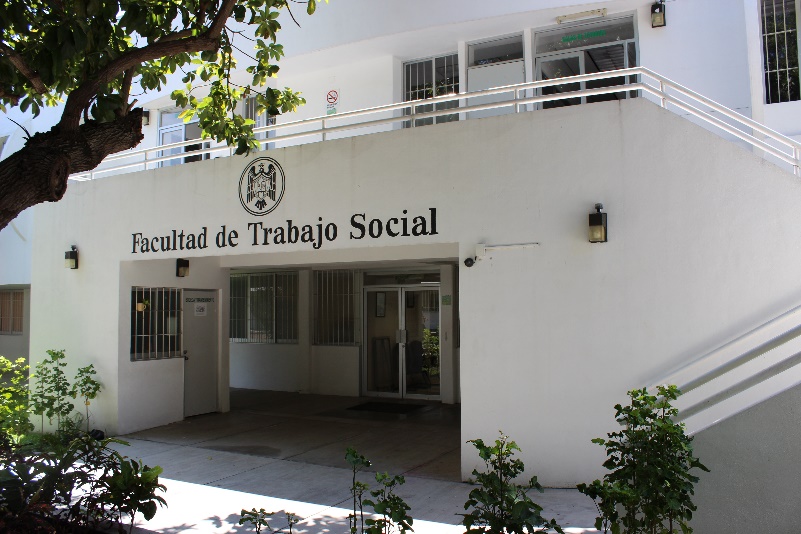 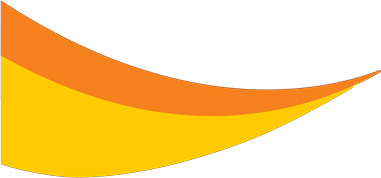 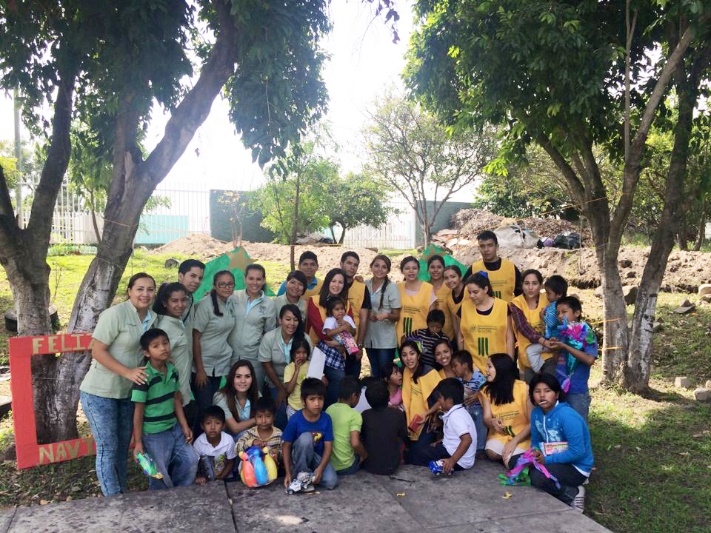 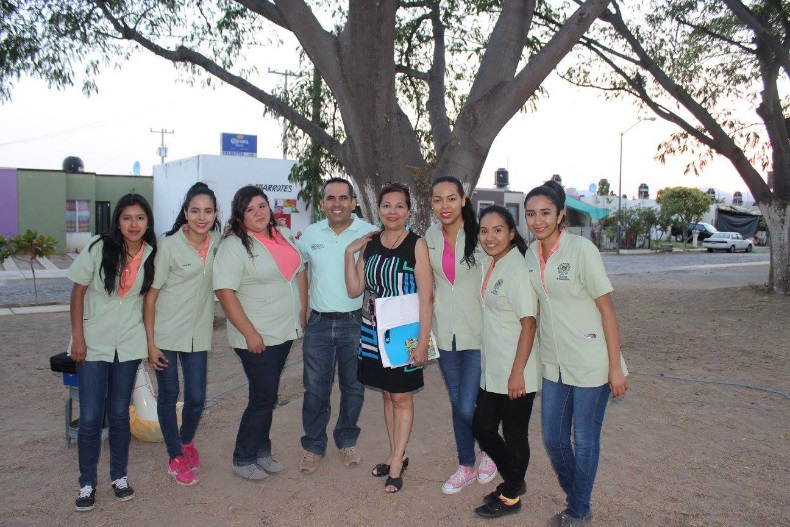 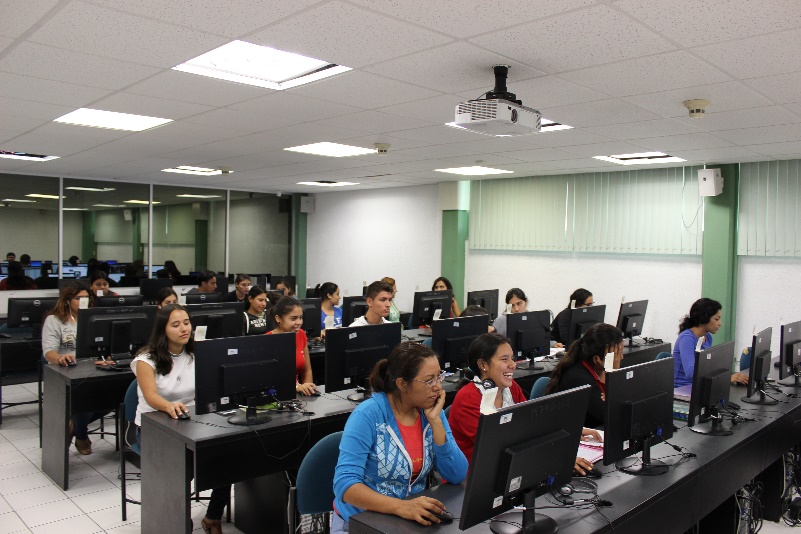 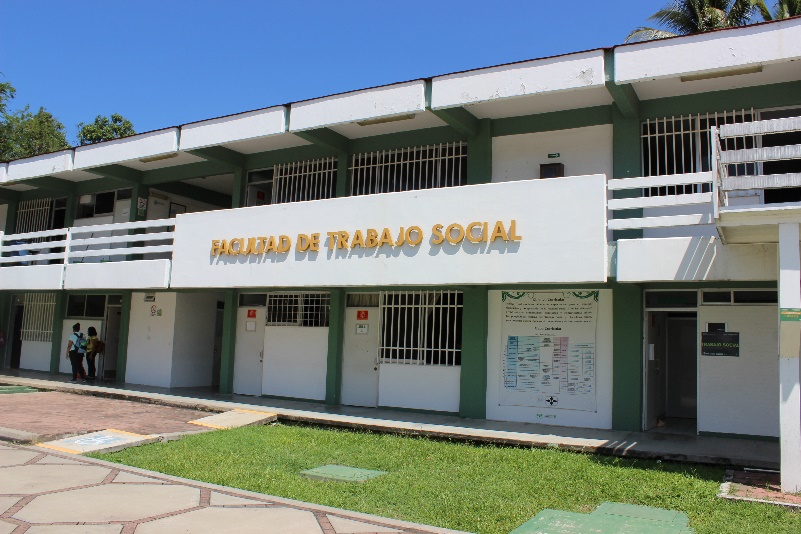 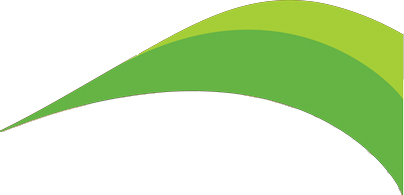 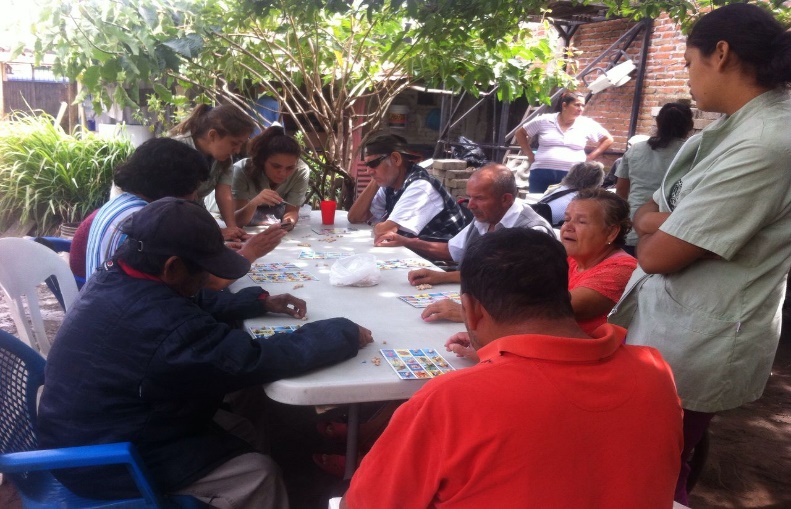 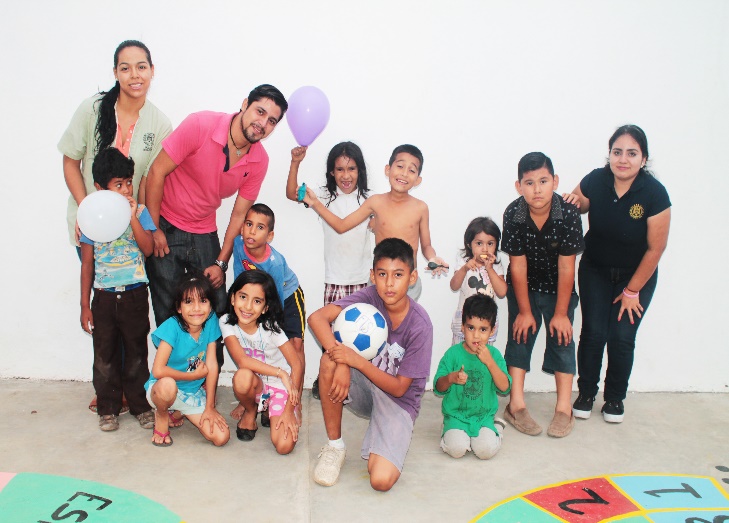 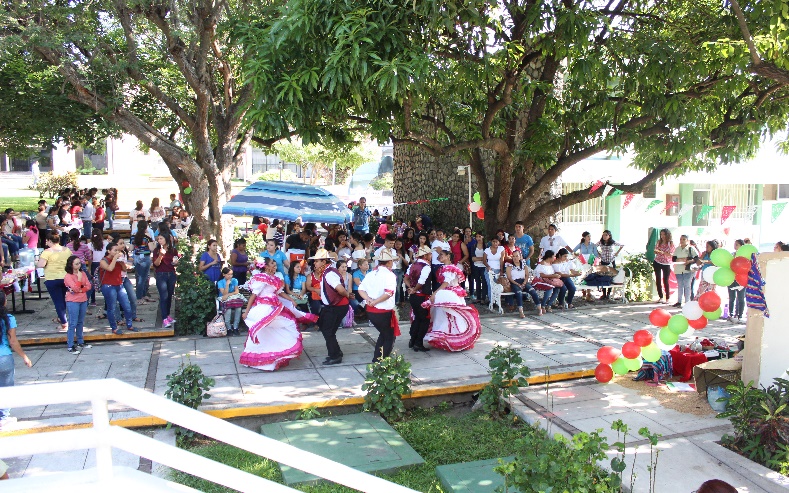 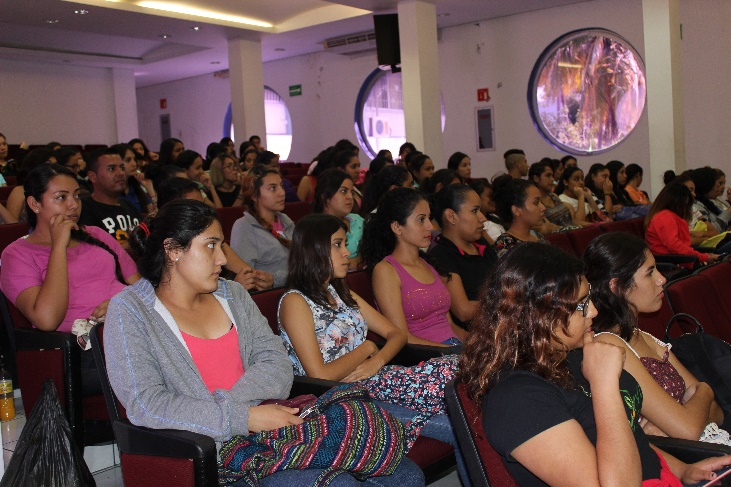 Formación Académica de Calidad
Proceso de admisión (Licenciatura)
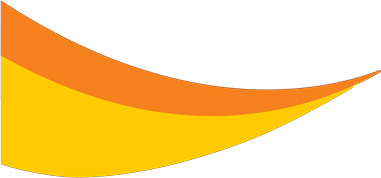 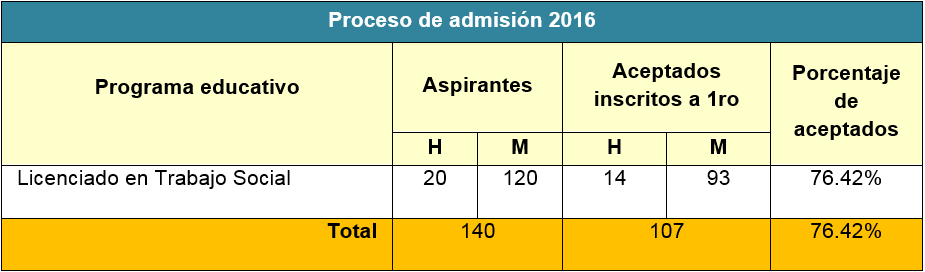 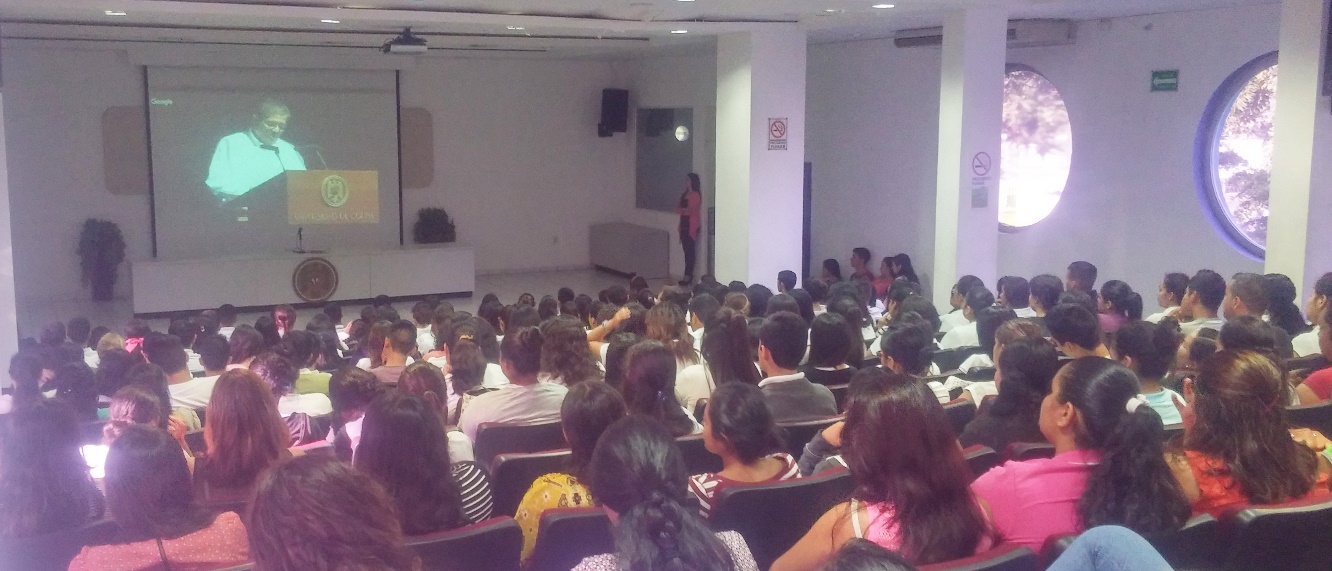 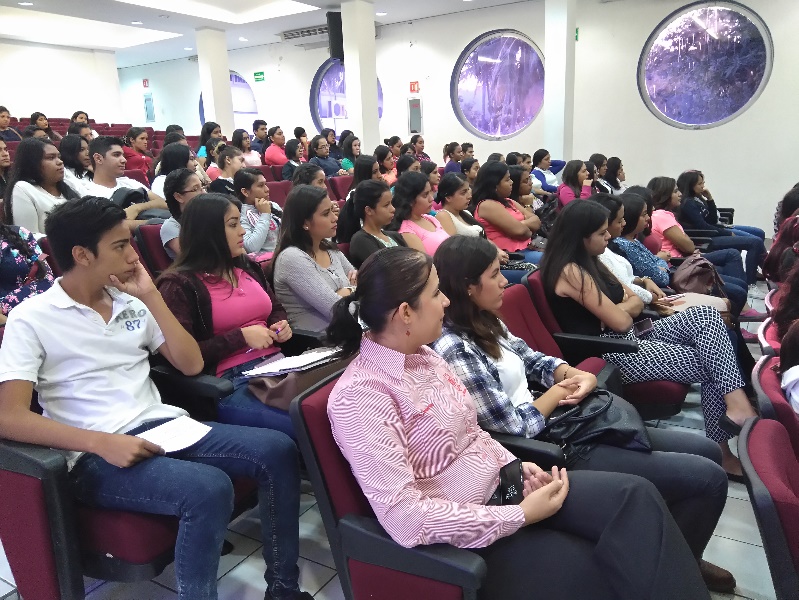 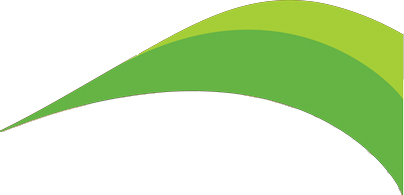 Proceso de admisión (Posgrado)
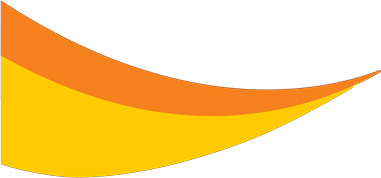 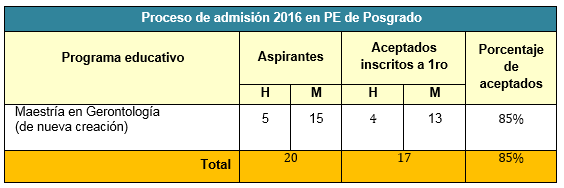 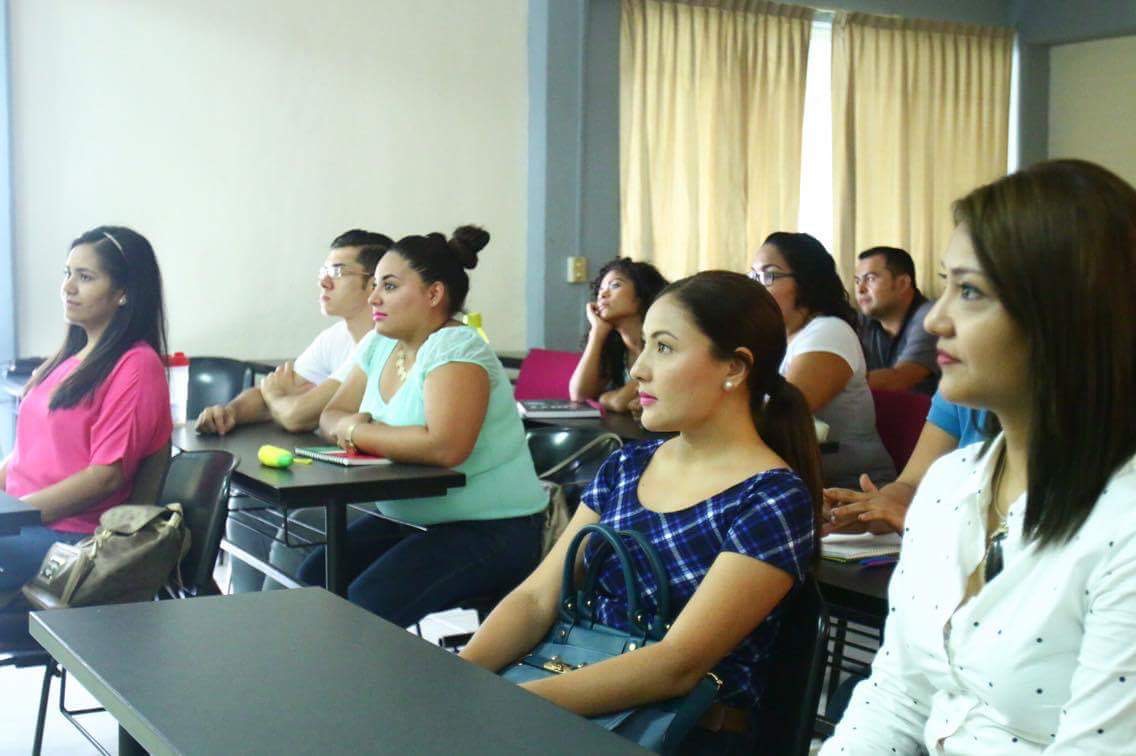 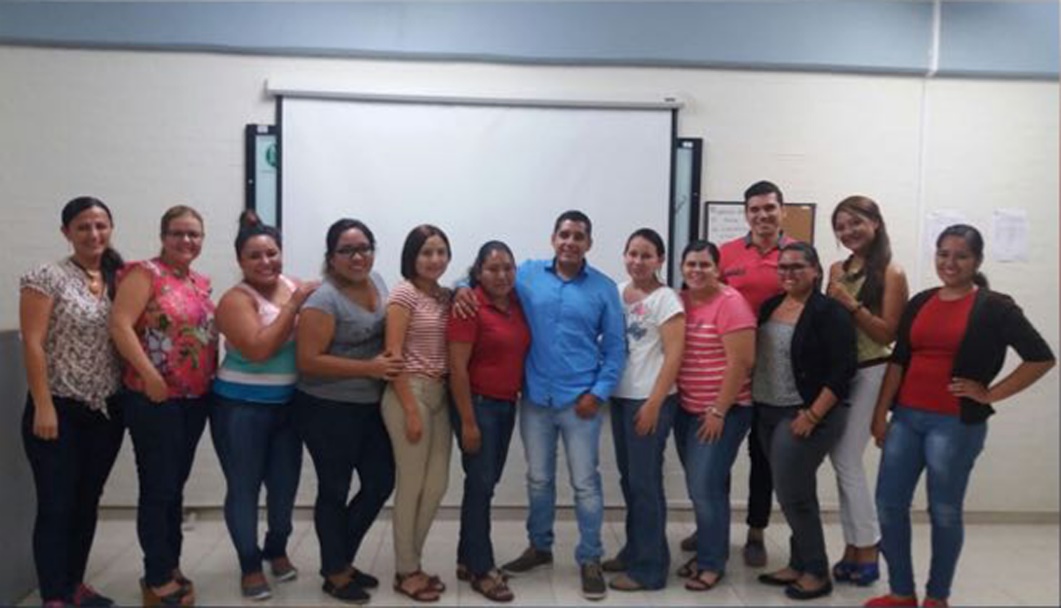 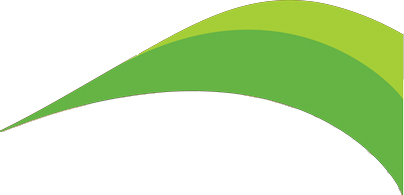 Evolución de la matrícula escolar por PE
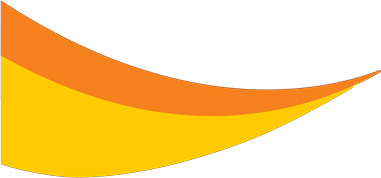 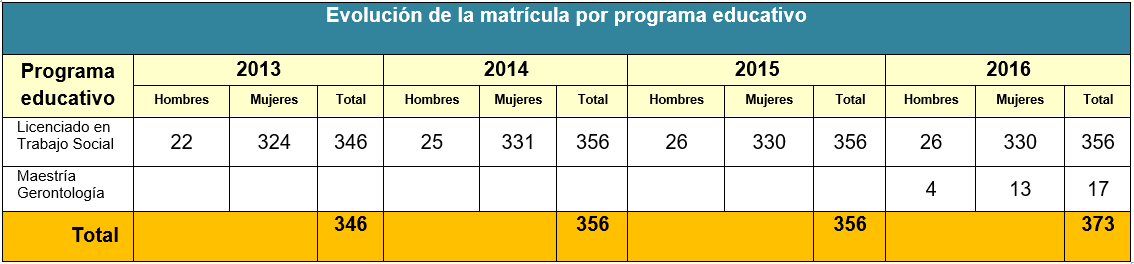 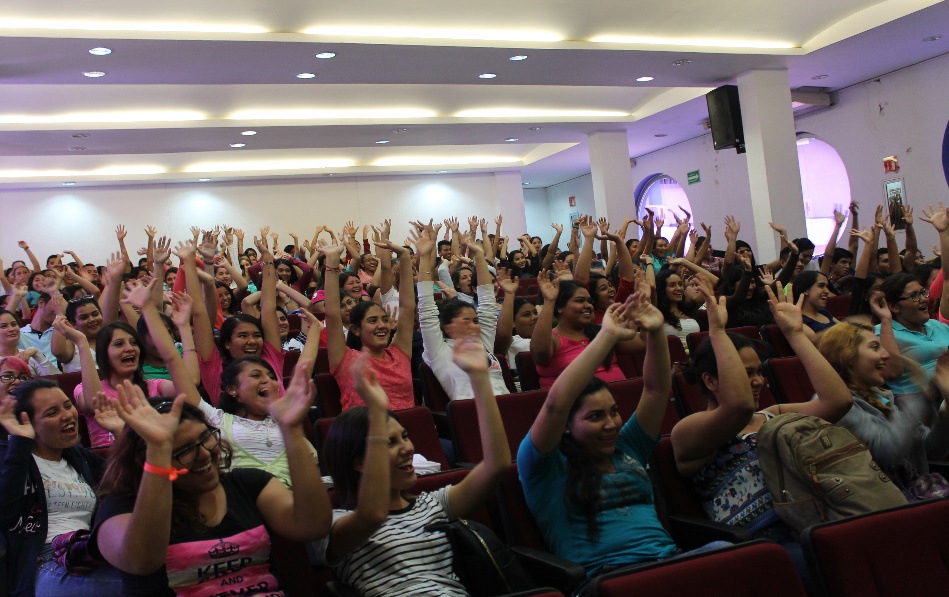 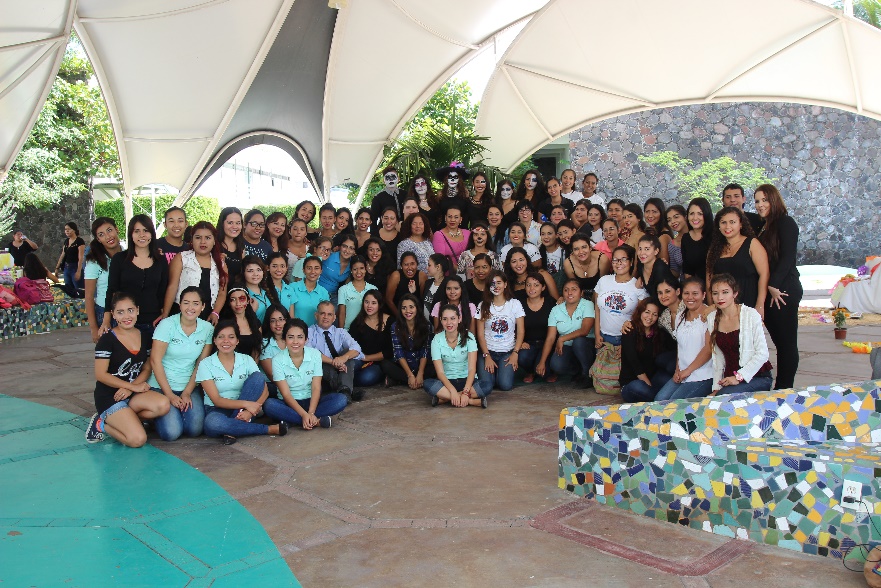 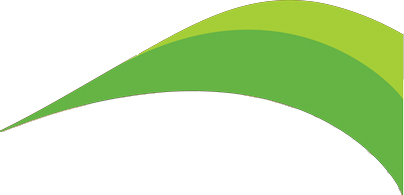 Alineación del Plan de Estudios al MODELO UCOL
Modificación del Programa Educativo de Licenciatura en Trabajo Social 
agosto 2016 T503 

Integración de un  Comité y participación del personal docente.
Plan vigente desde el 2003.
Asesoría de la Dirección General de Educación Superior. 
Basado en el MODELO UCOL.
Aprobación por el Consejo Técnico.
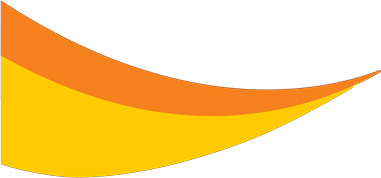 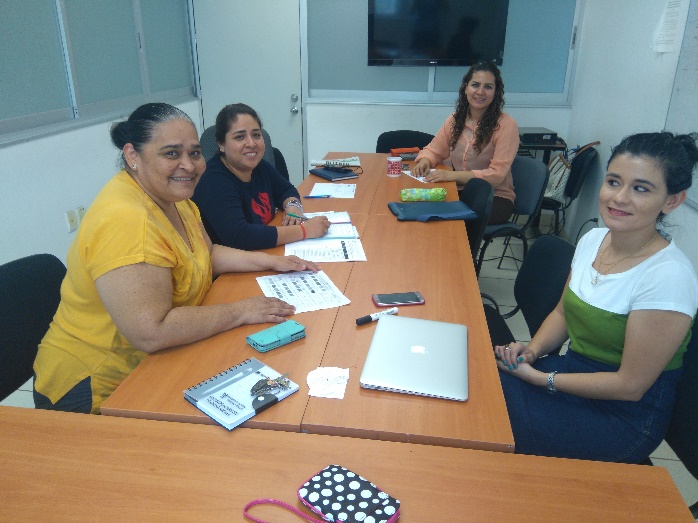 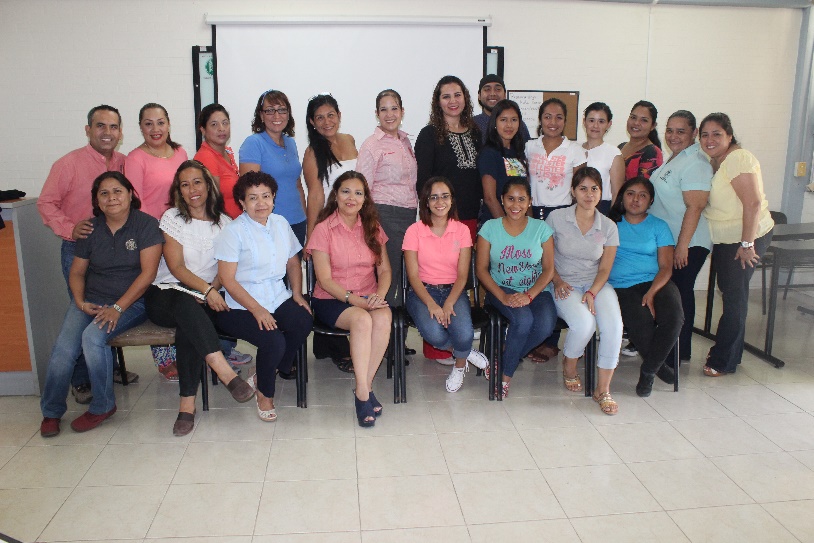 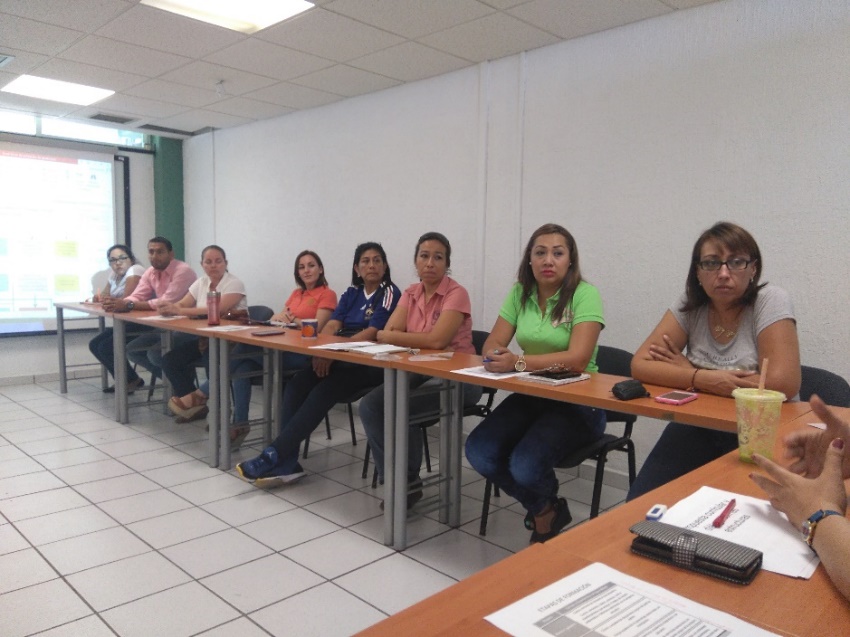 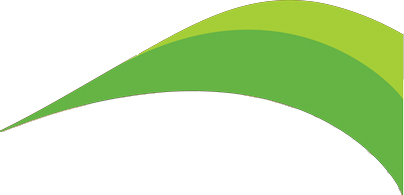 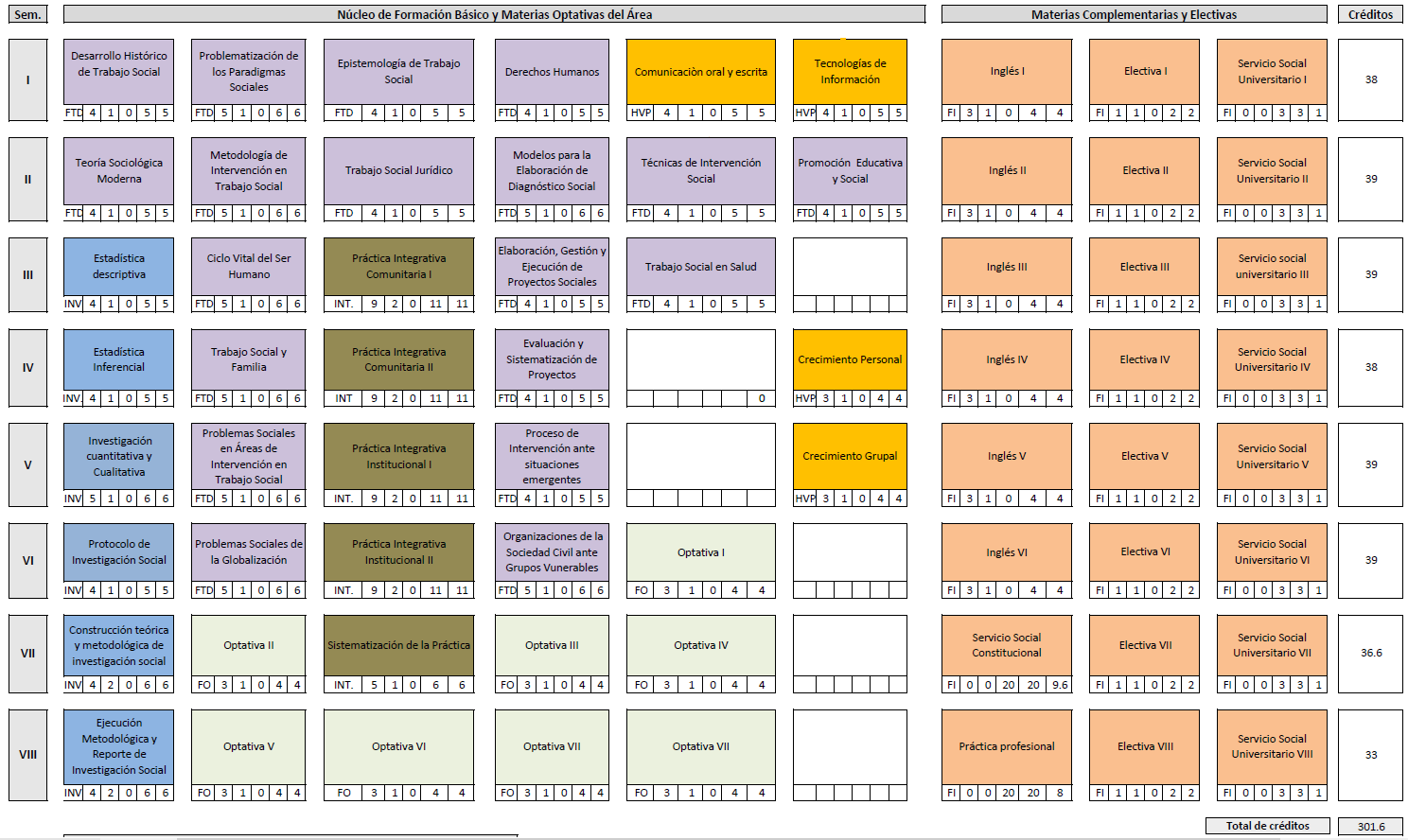 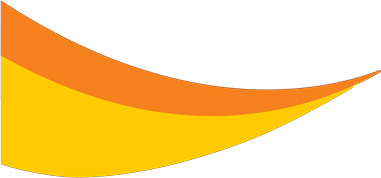 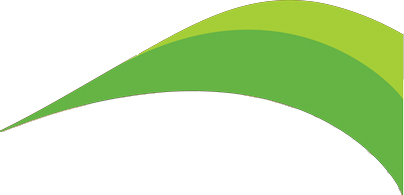 Creación del Programa Educativo de la Maestría en Gerontología
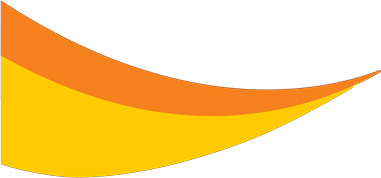 Objetivo: Formar Maestros en Gerontología, capaces de analizar explicar y comprender las necesidades de los Adultos mayores en términos de sus problemáticas y potencialidades diferenciando el envejecimiento normal y patológico.
Comité Interdisciplinario.
Coordinado por nuestra Facultad.
Alumnado de áreas Sociales, Humanidades, salud y otras.
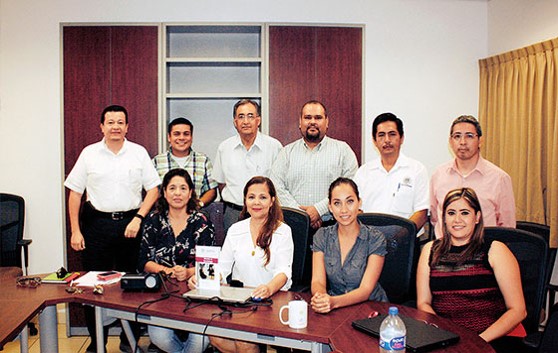 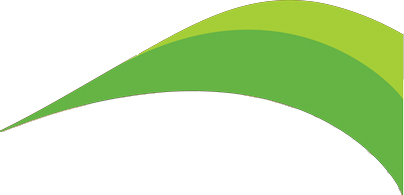 Evaluación externa de los PE
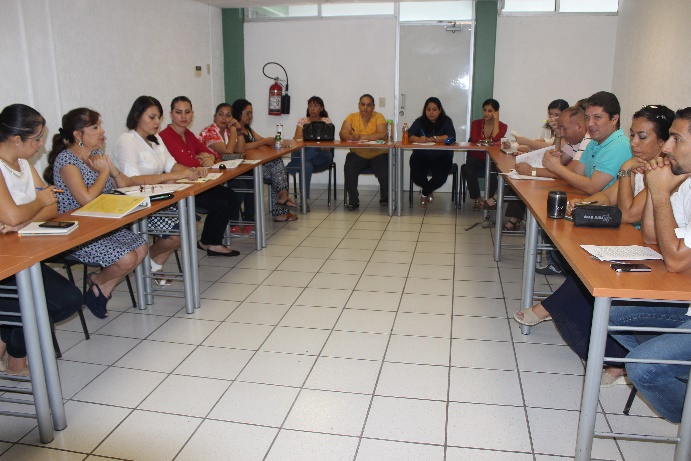 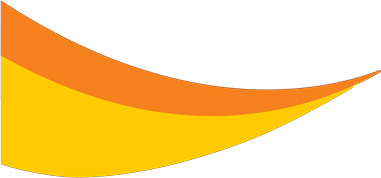 2005 Acreditación
2010 Re acreditación del PE de LTS.
2016 Se culmina el informe de autoevaluación para el organismo Evaluador  Asociación para la Acreditación y Certificación en Ciencias Sociales A.C. ACCECISO.
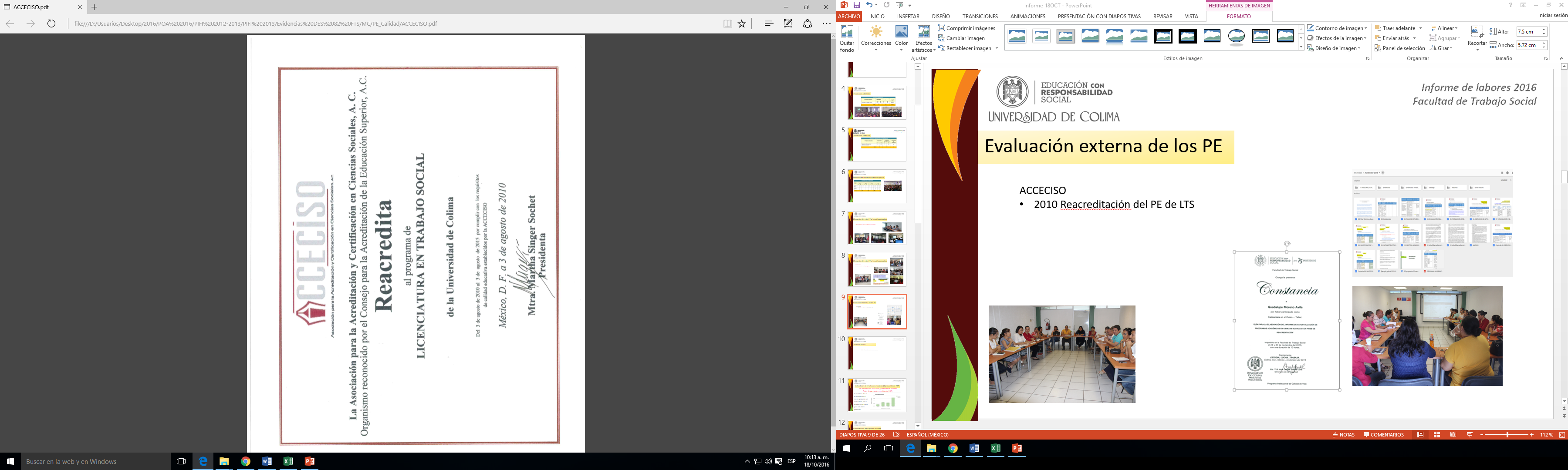 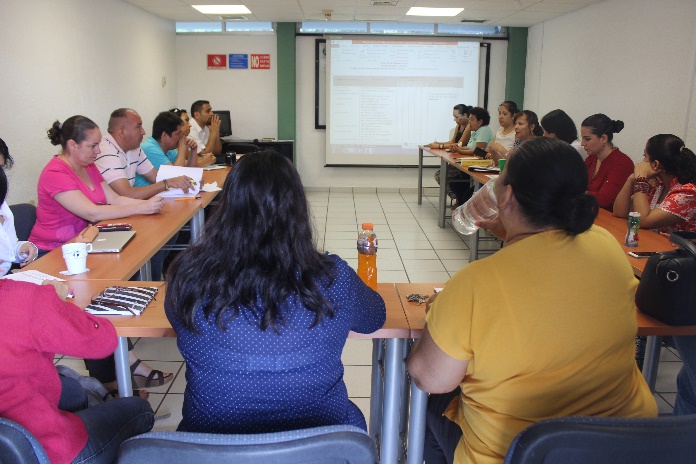 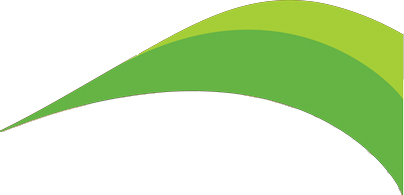 Evolución de indicadores de procesos y resultados académicos
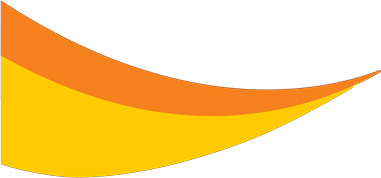 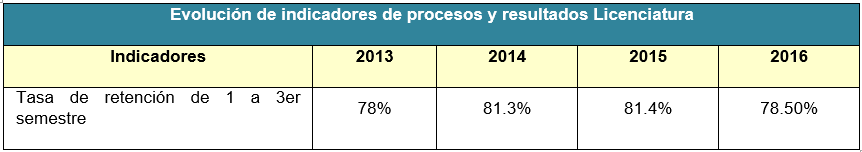 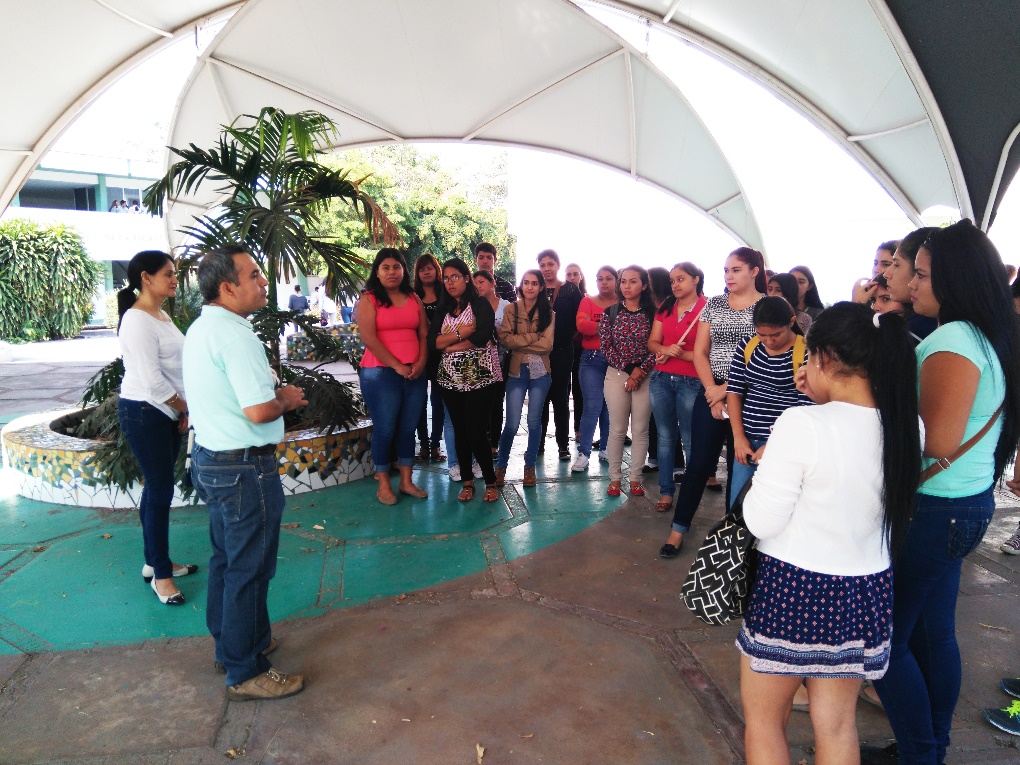 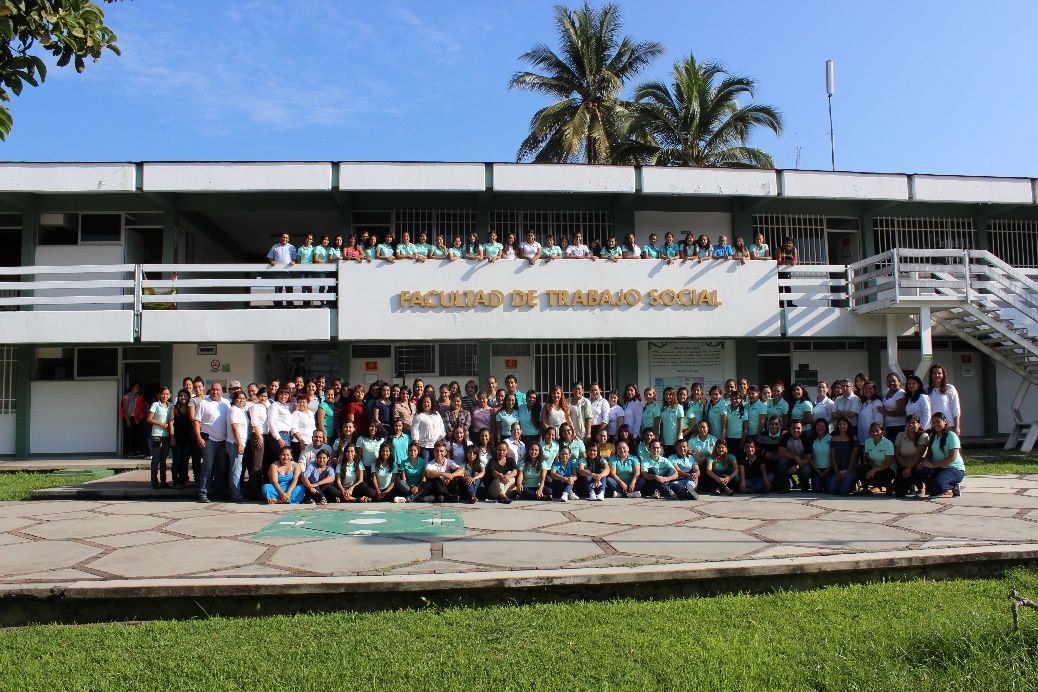 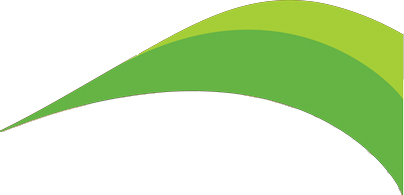 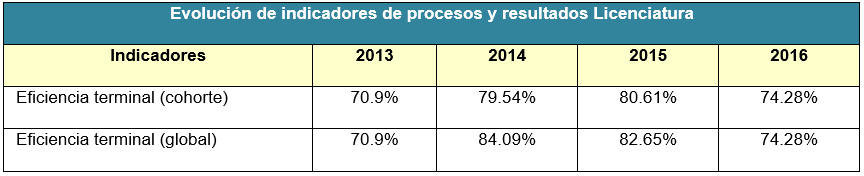 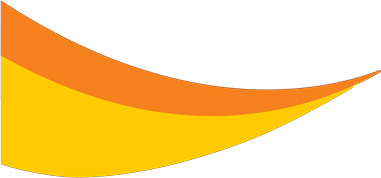 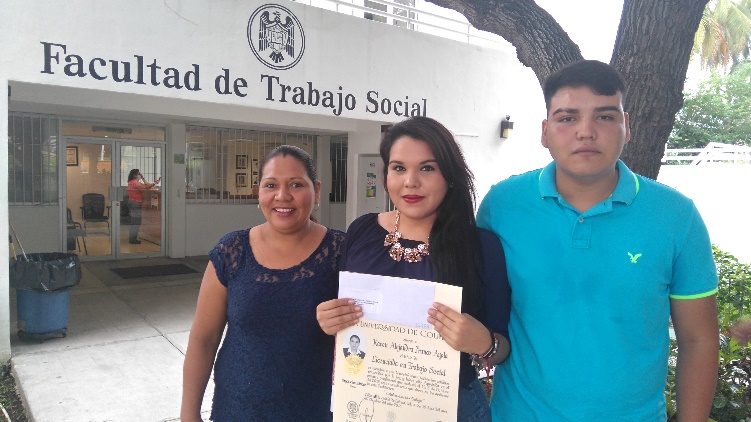 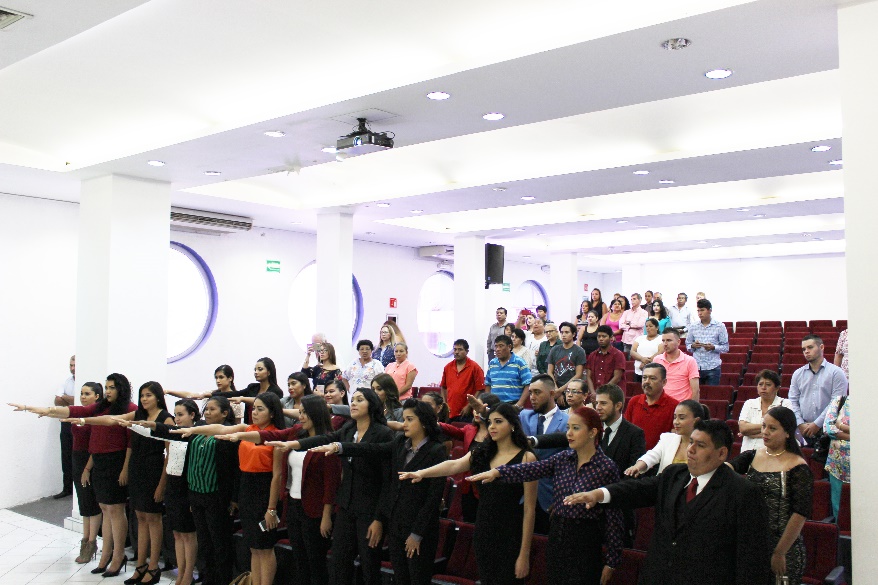 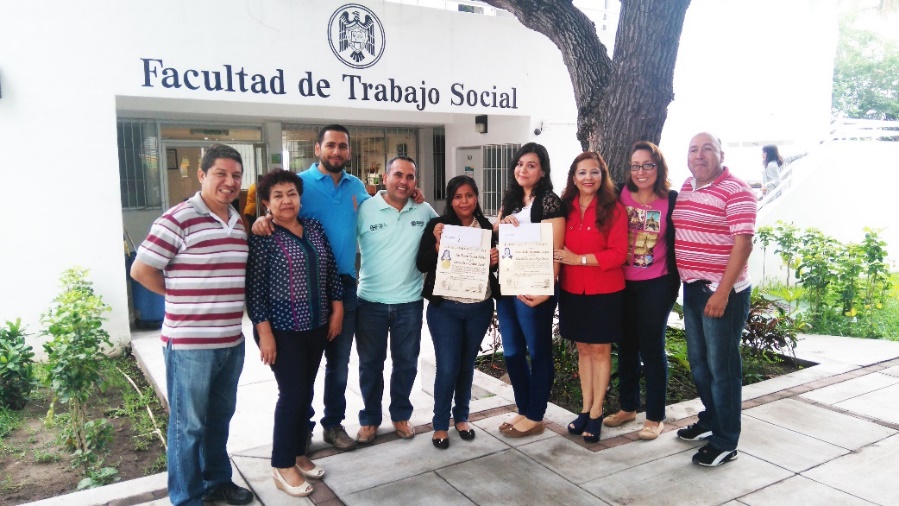 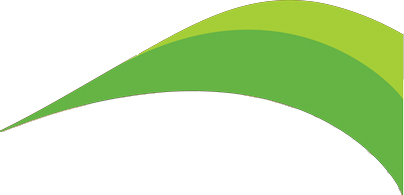 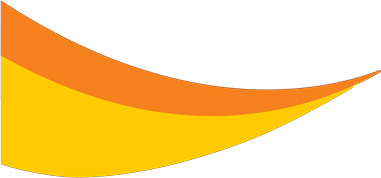 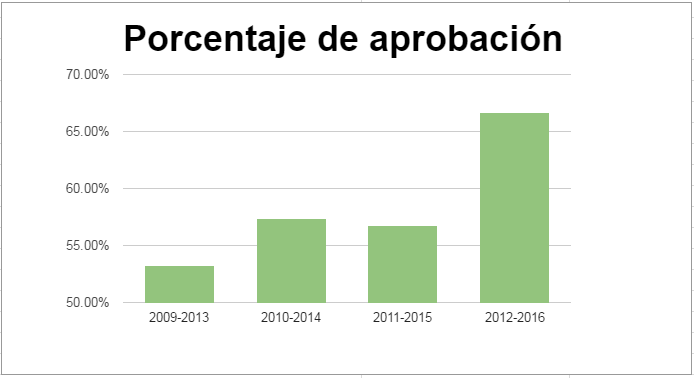 En los últimos años se ha incrementado la tasa de aprobación del Examen General de Egreso de la Licenciatura EGEL.
Comparando 2013 con 2016 se observa un incremento del 13.4%
52
43
46
41
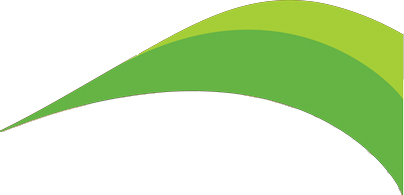 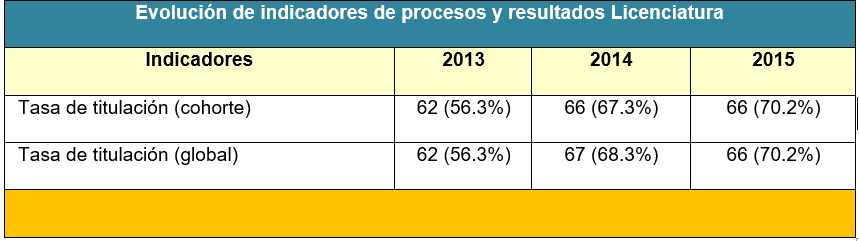 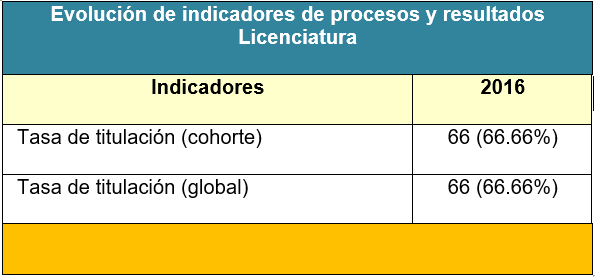 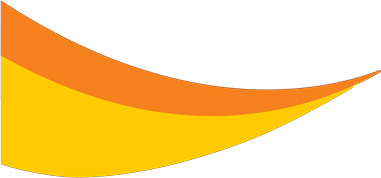 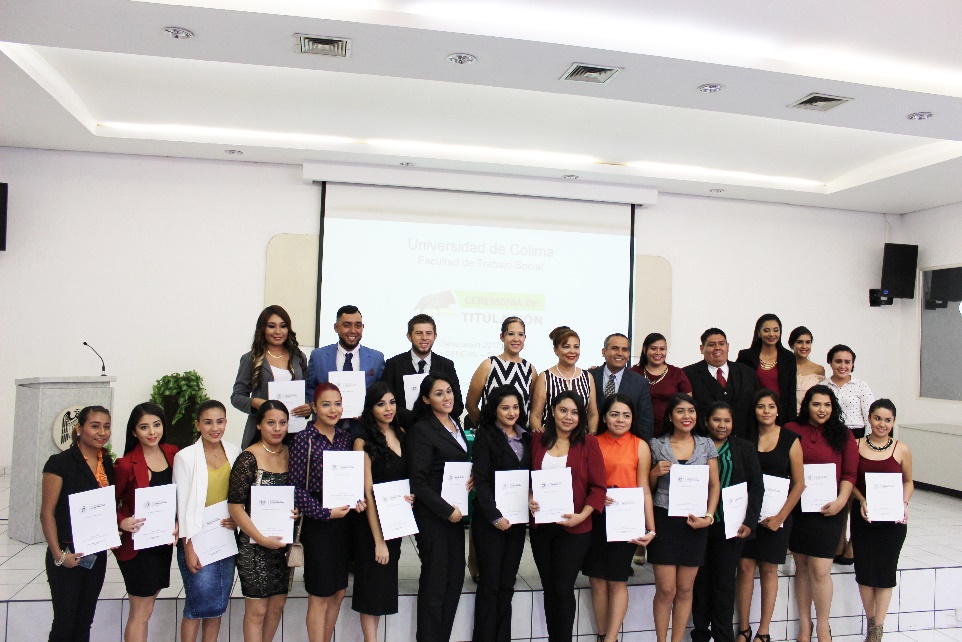 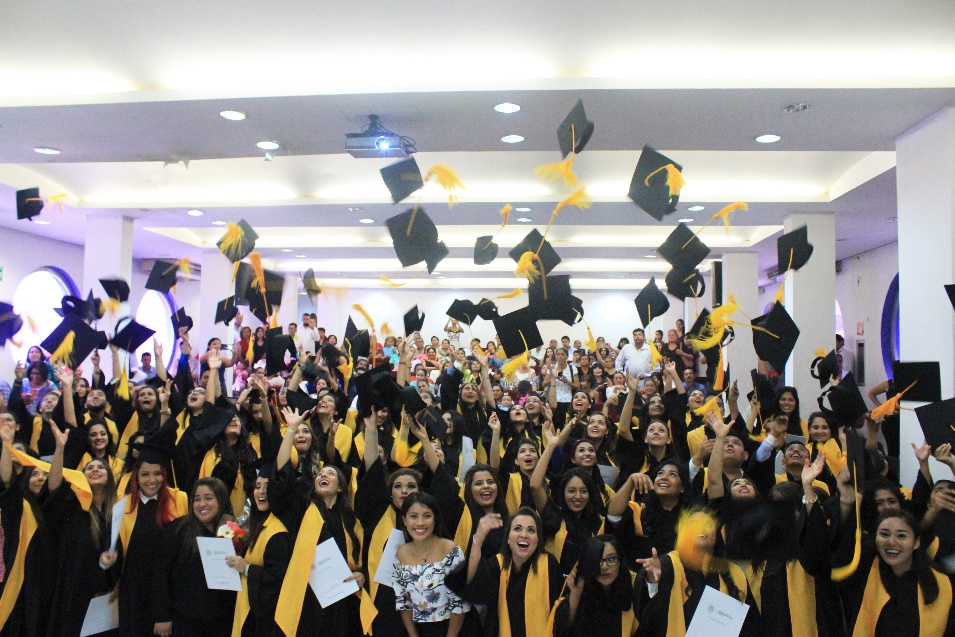 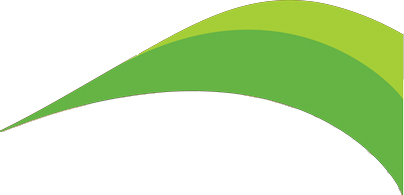 Atención a estudiantes
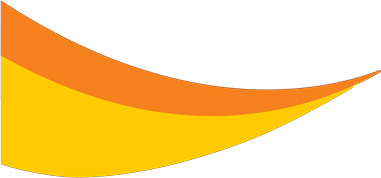 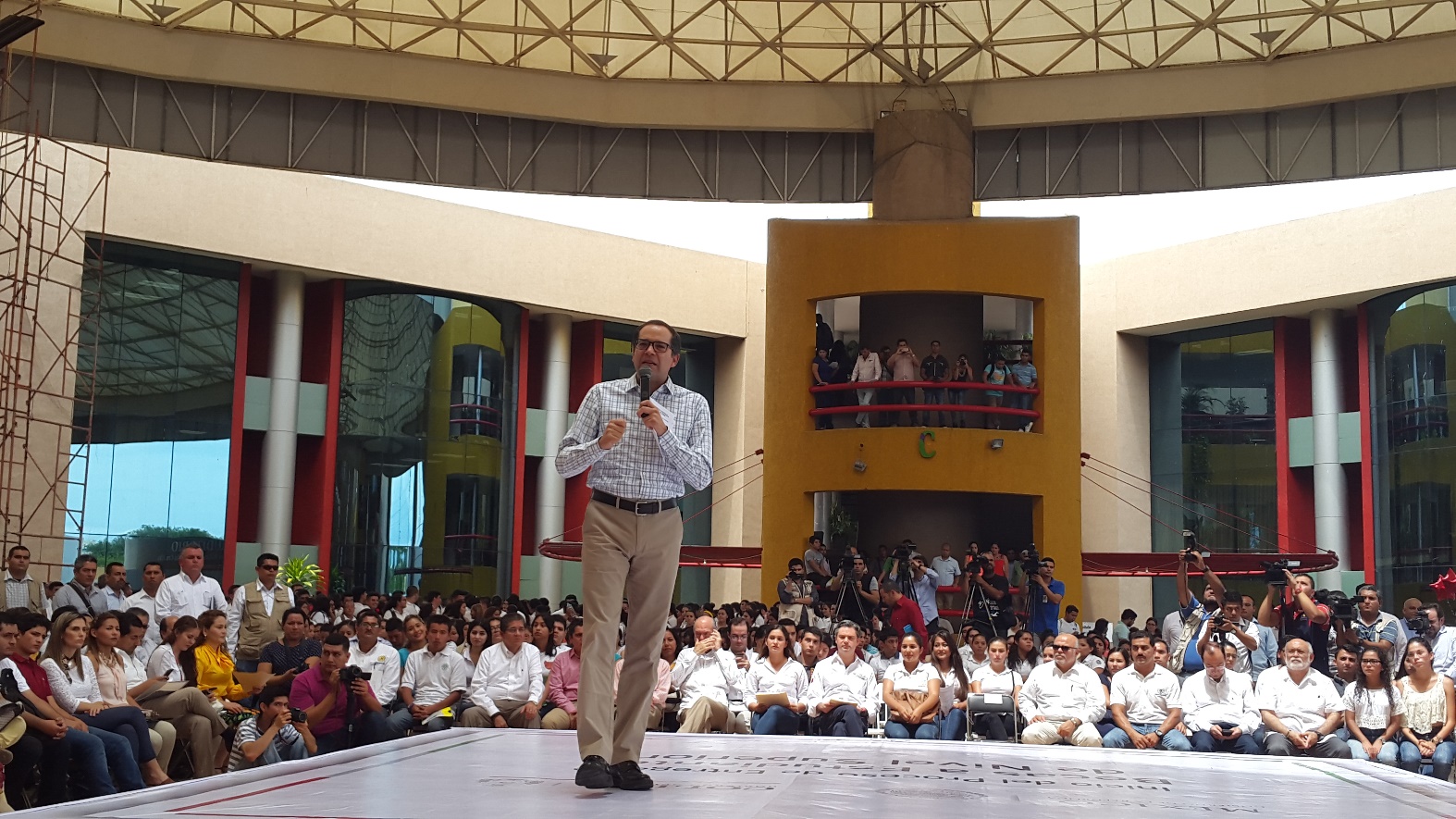 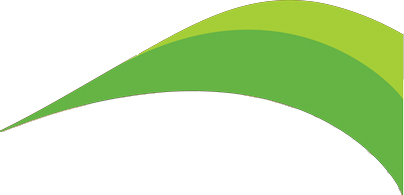 El 55.61% de los estudiantes 
reciben apoyo económico
Tutoría
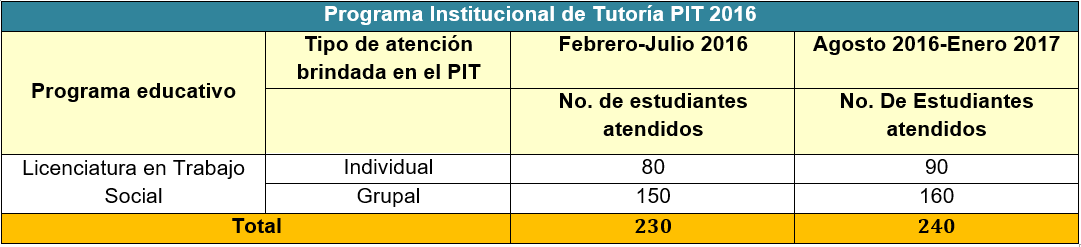 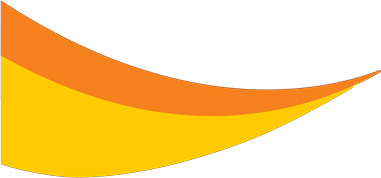 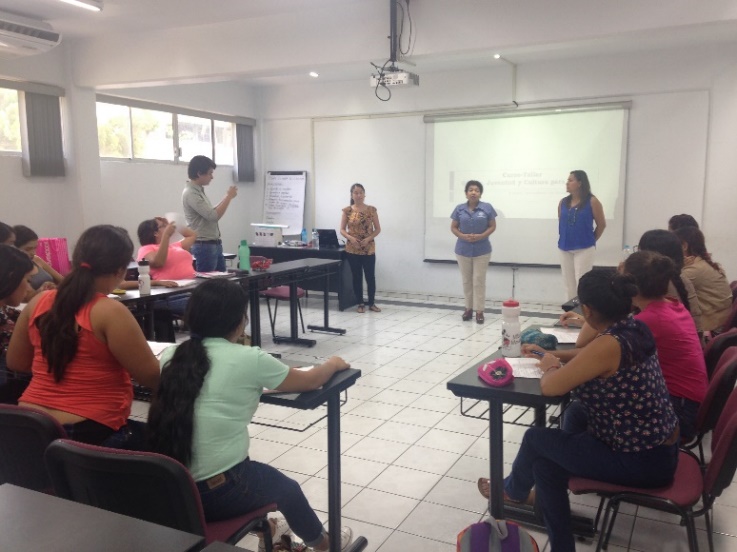 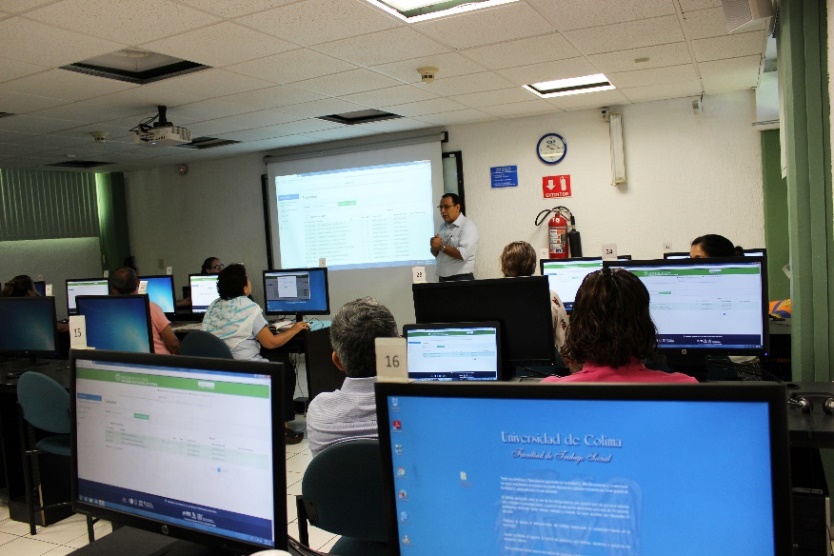 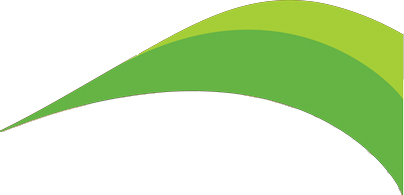 Orientación Educativa
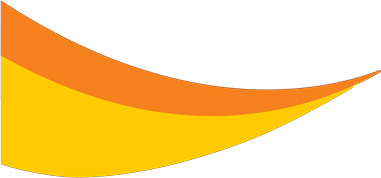 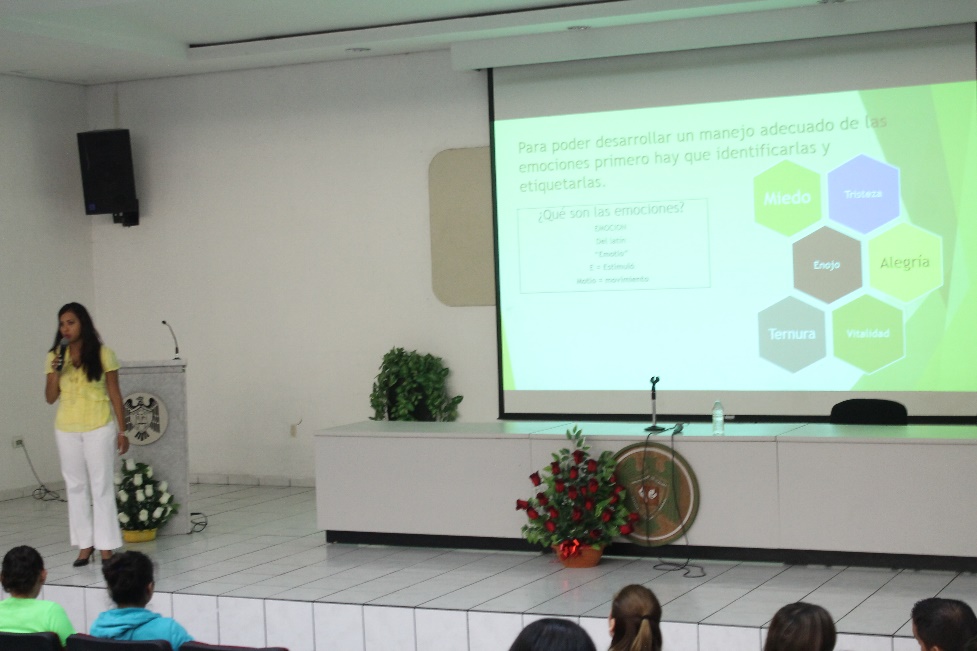 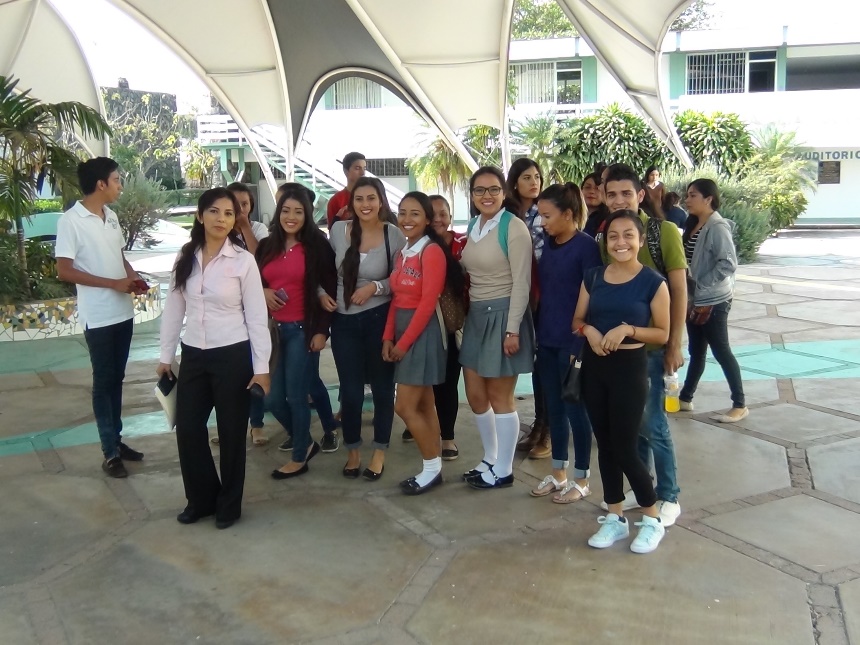 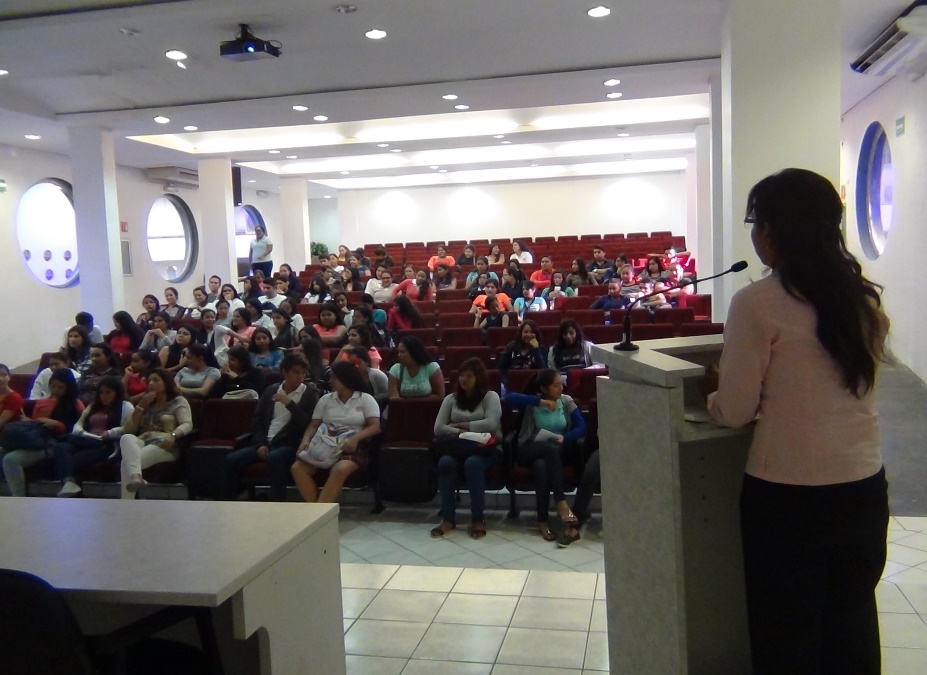 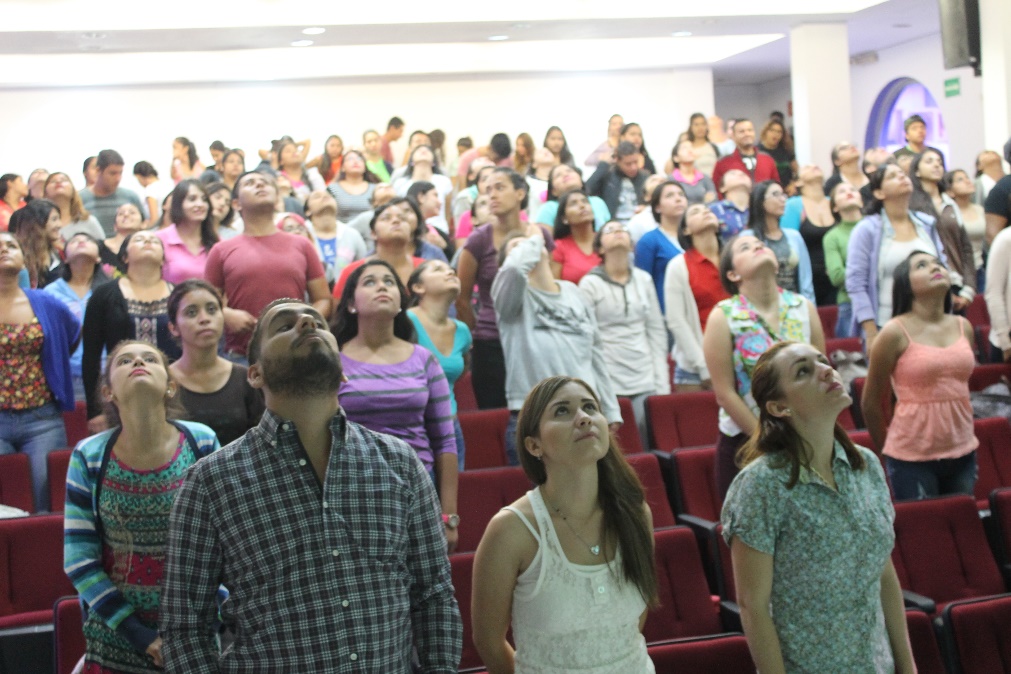 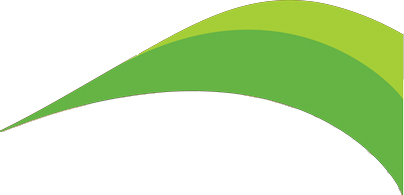 Educación Continua
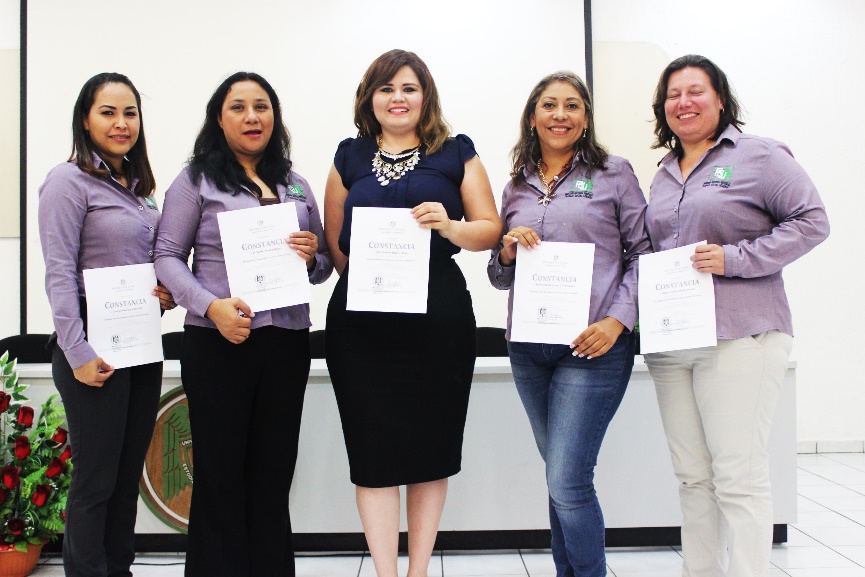 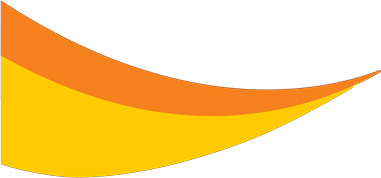 Cada año se realiza el Foro de Práctica Integrativa y Semanas Culturales con participación de ponentes Nacionales y egresados.
2015, Se organizó el Encuentro Nacional e Internacional de Investigación, de la Red Nacional de Instituciones de Educación Superior en Trabajo Social RENIETS.
Realización de Cursos, Talleres y Conferencias para formación académica de los estudiantes.
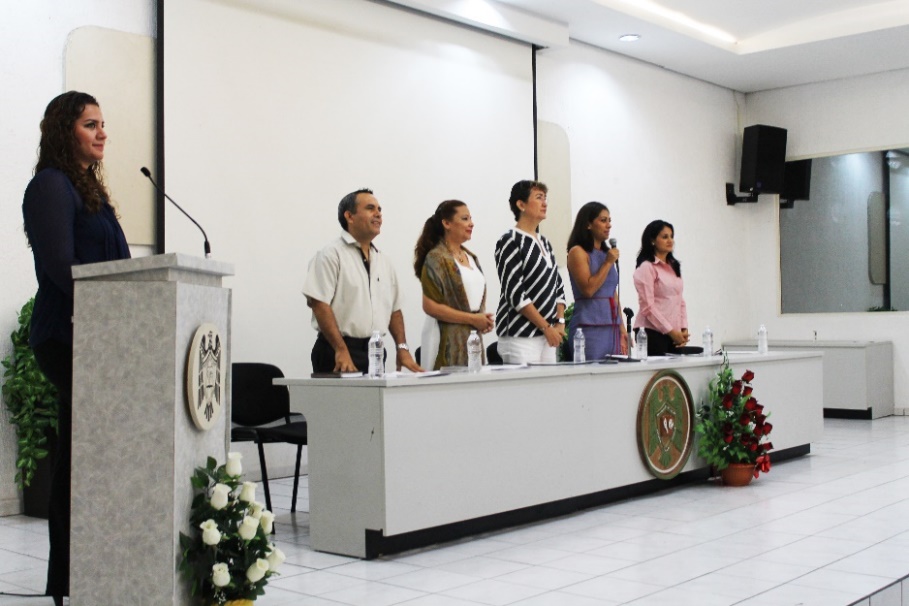 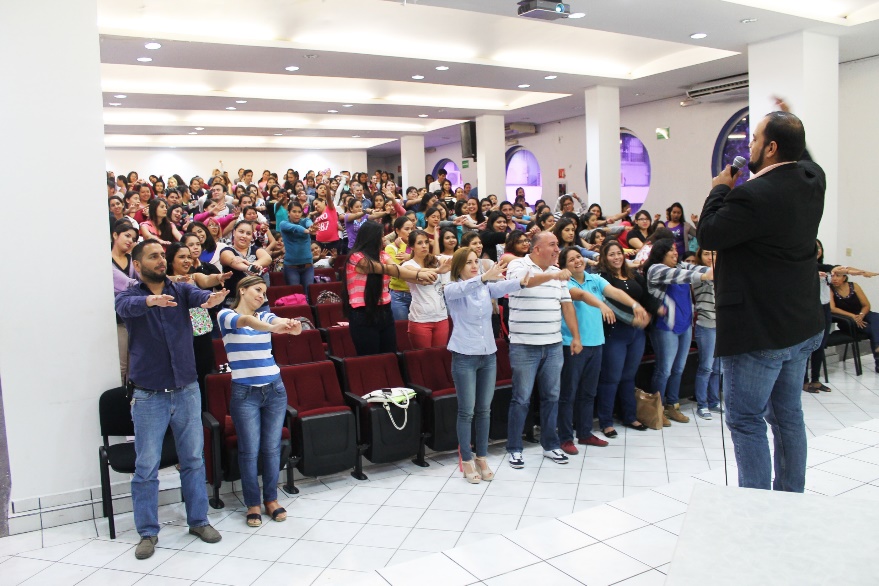 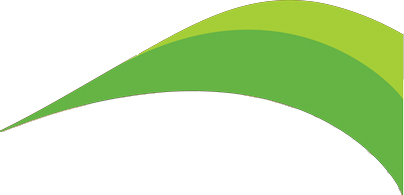 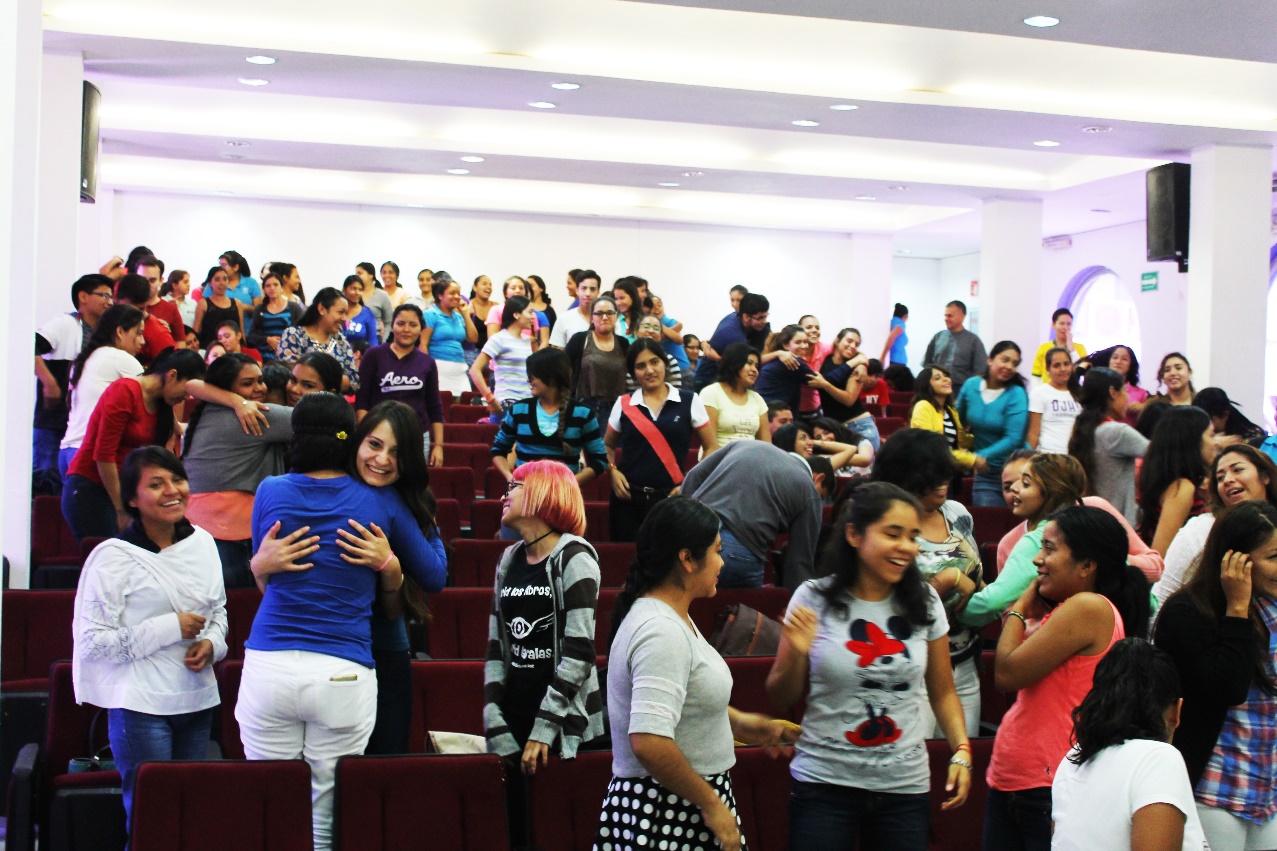 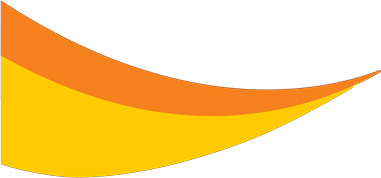 Videoconferencia con las Universidades de Tamaulipas y la UNAM
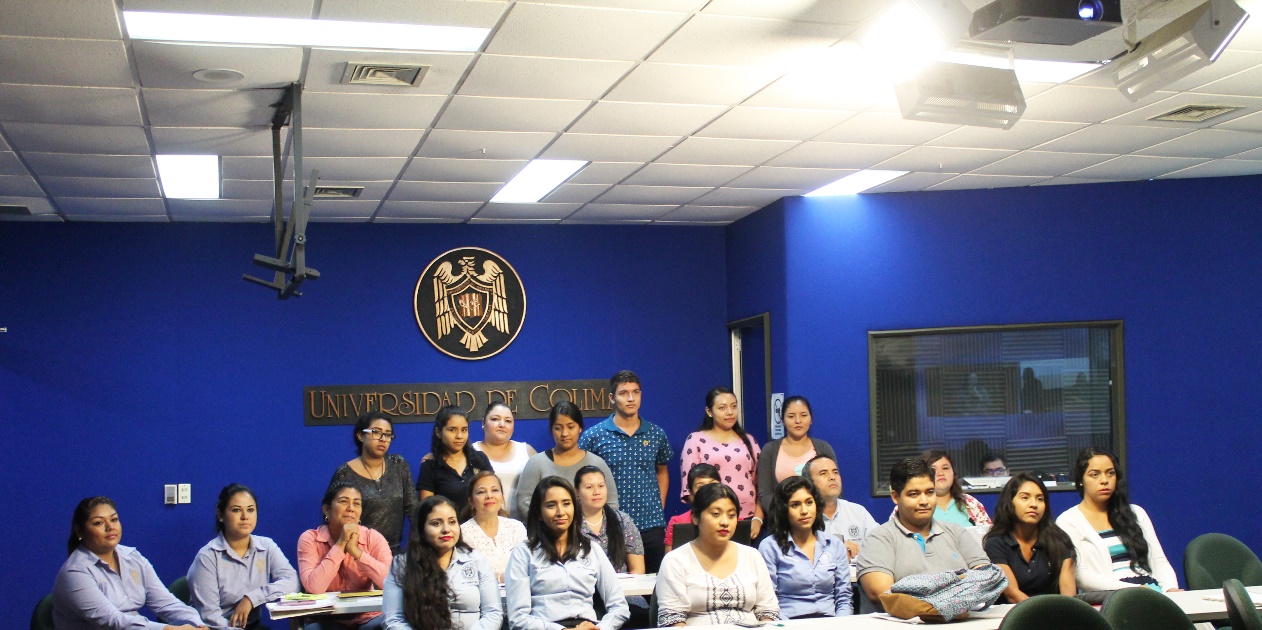 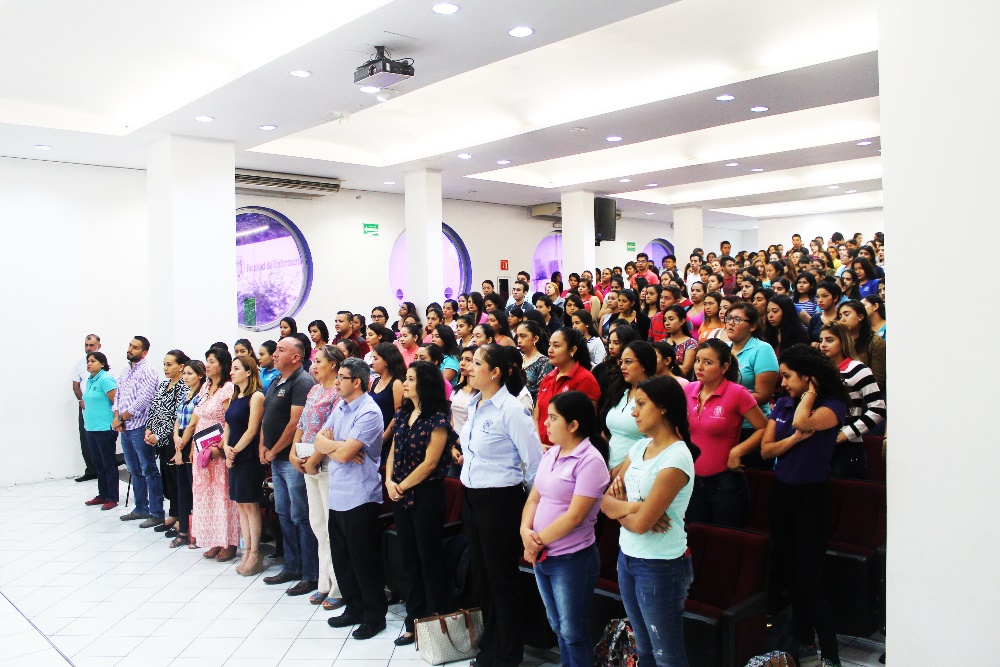 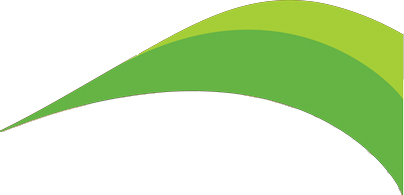 Escenarios de Prácticas
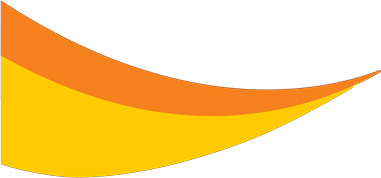 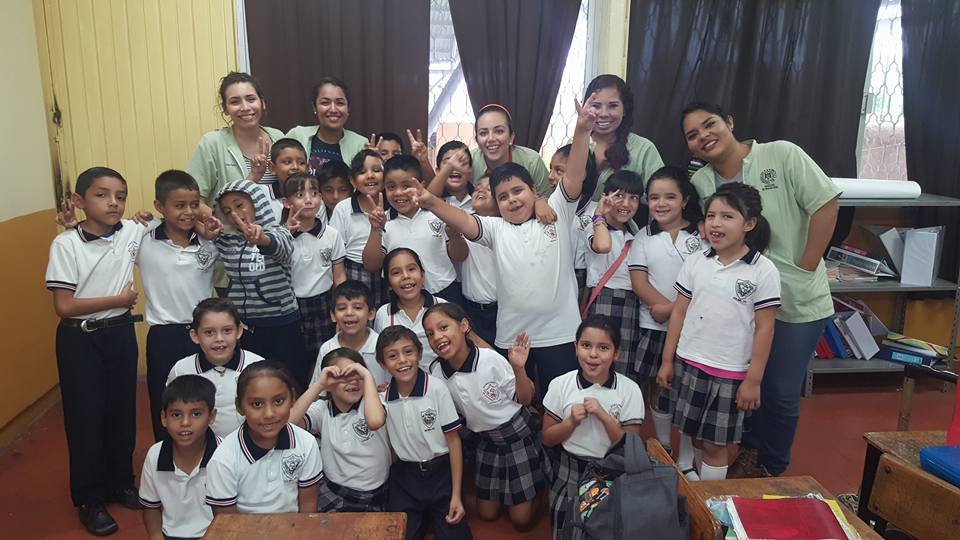 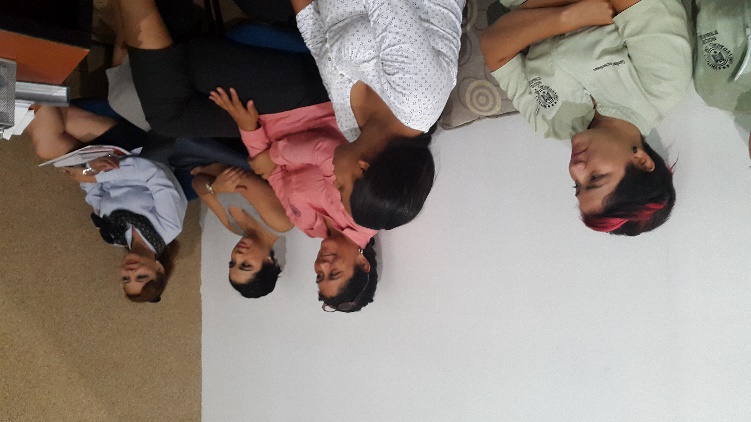 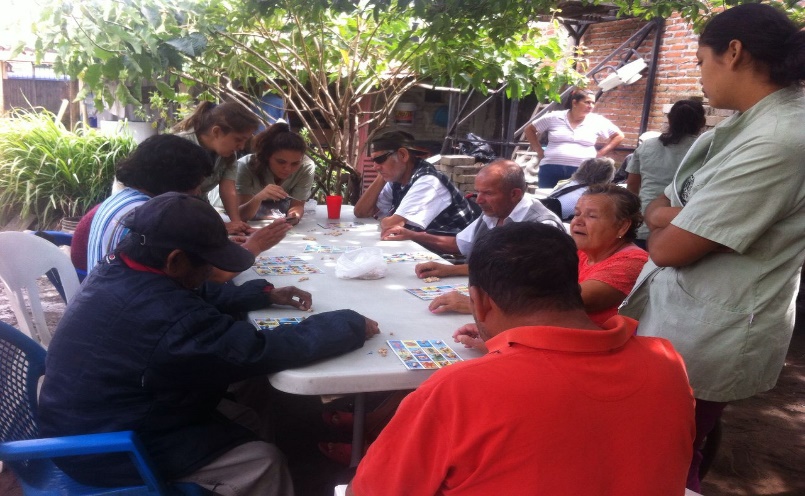 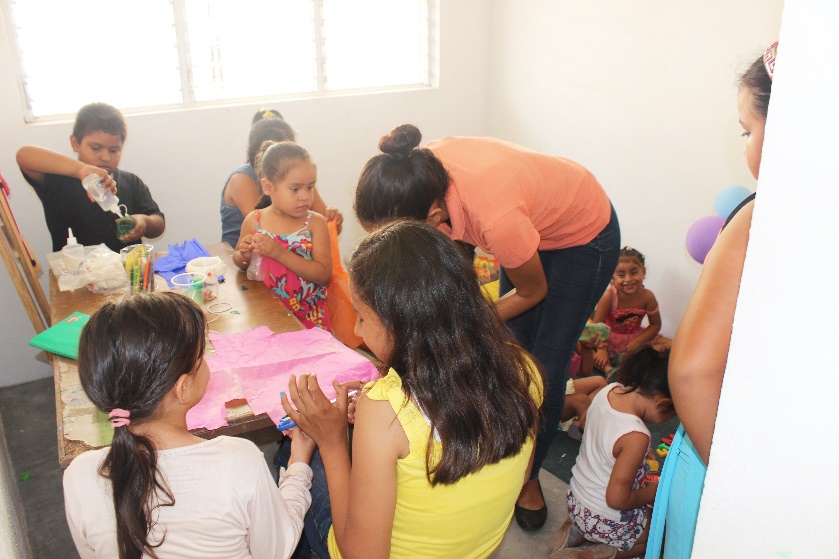 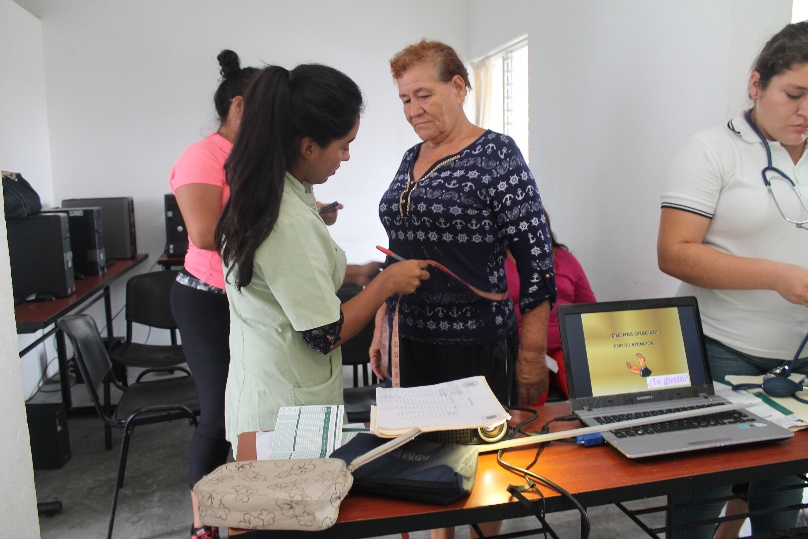 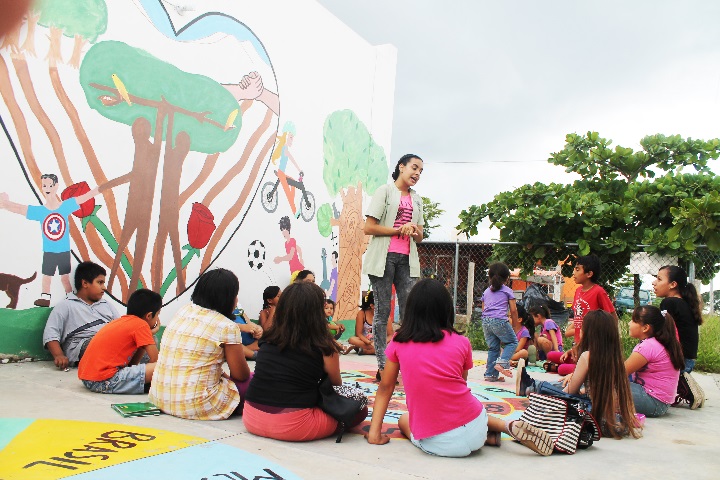 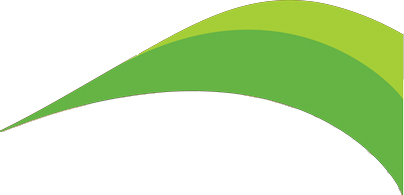 Sala de Lectura
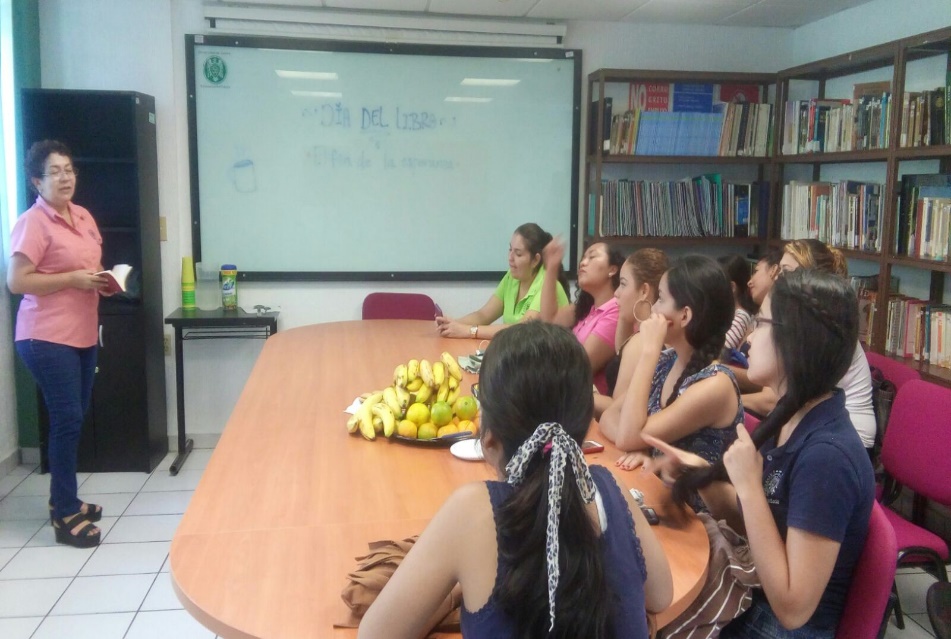 Pretende lograr:
• Toma de Conciencia y Transformación de la comunidad estudiantil y la Sociedad Civil a través de los diferentes tipos de lectura.
• Apoyar procesos escolares.
• Crear conciencia ciudadana.
• Fomentar la toma de decisiones comunitarias.
• Desarrollar proyectos a favor de la mejora común.
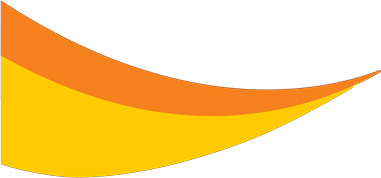 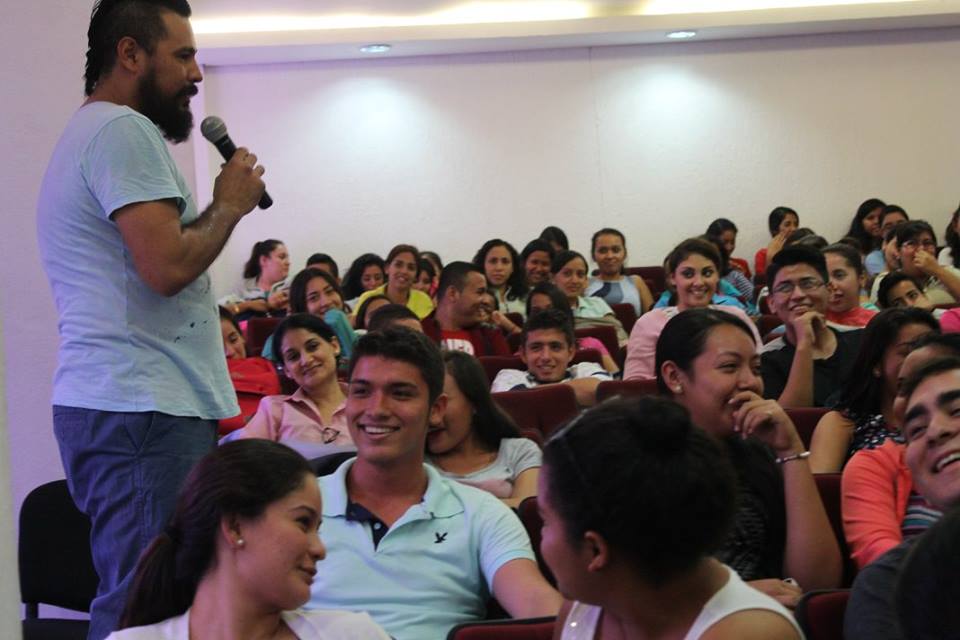 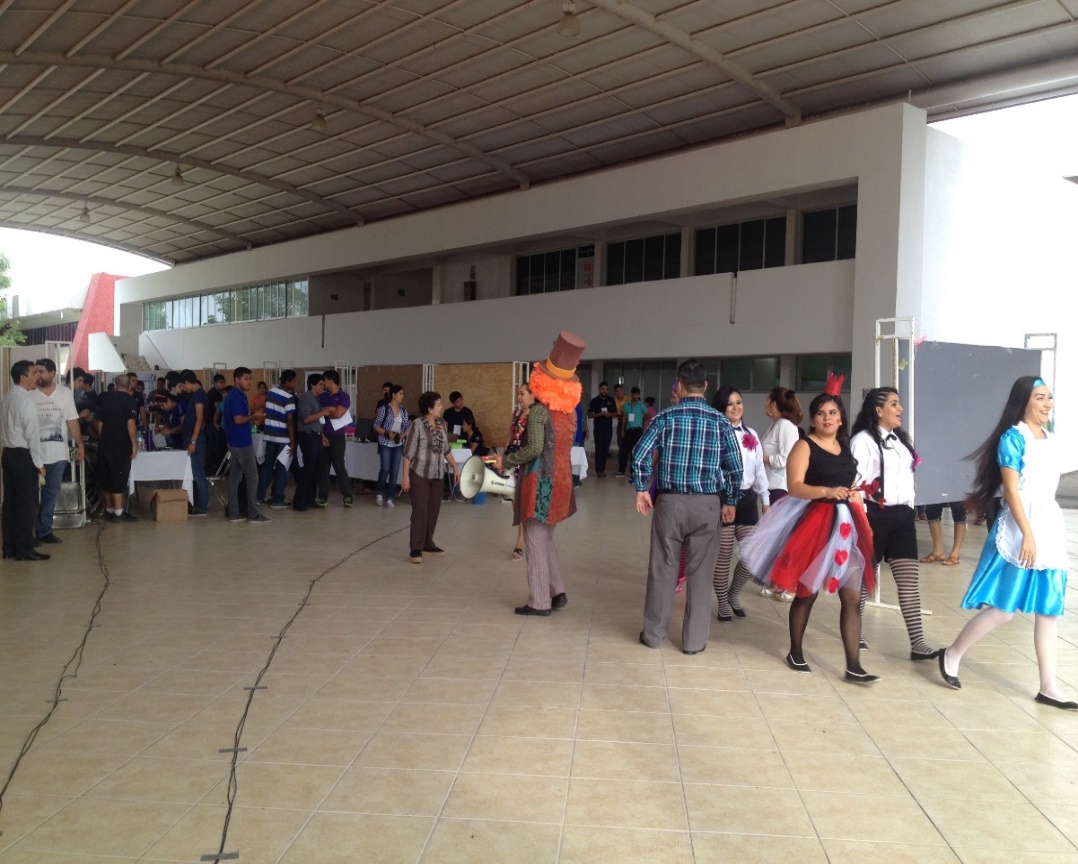 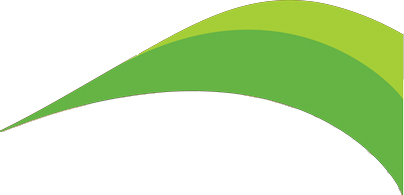 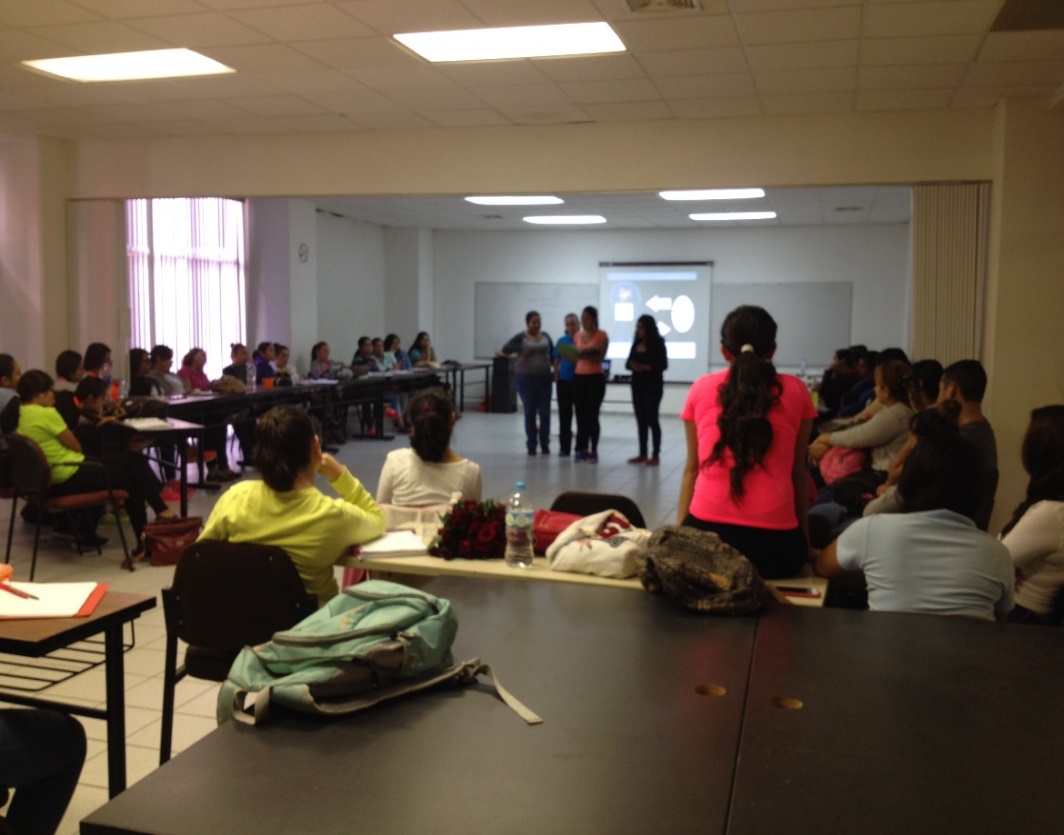 Movilidad
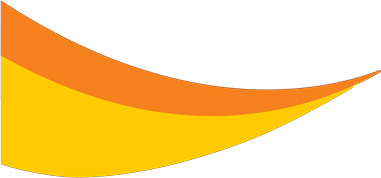 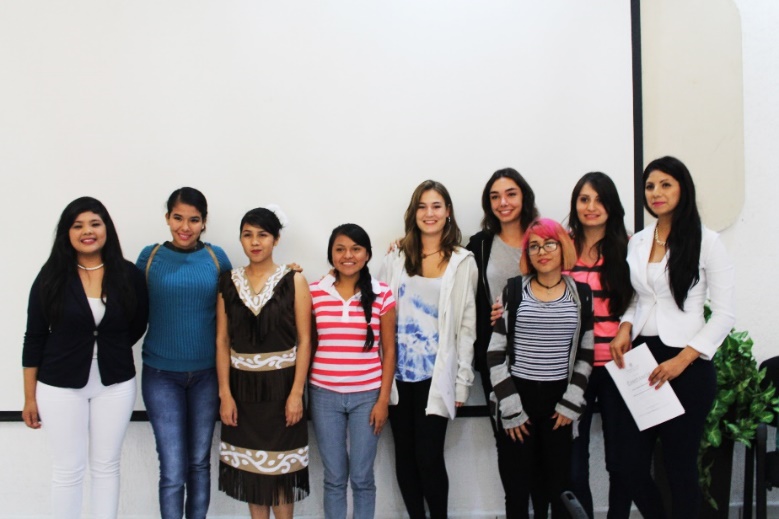 Victoria Sanz Navarro y María Alesón Badía de la Universidad de Zaragoza
Nancy Fabiola Villarreal Chairez y Karla Guadalupe Alvarado Pulido de la  Universidad Juárez del Estado de Durango
Ana Marisela Zarazúa Rivera de la Universidad Autónoma de Tamaulipas.
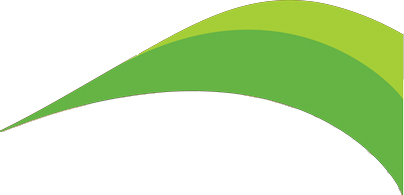 Participación Académica en Eventos Nacionales
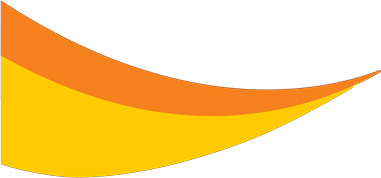 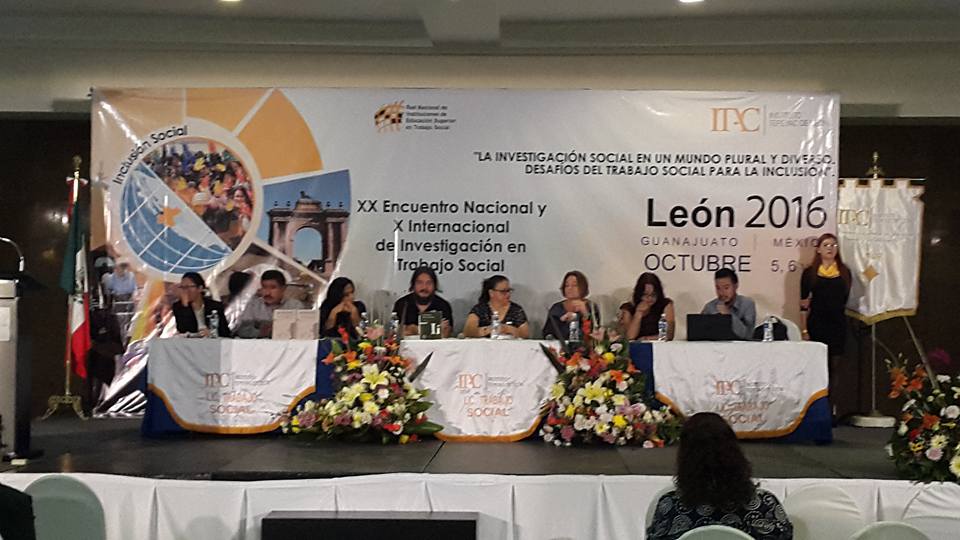 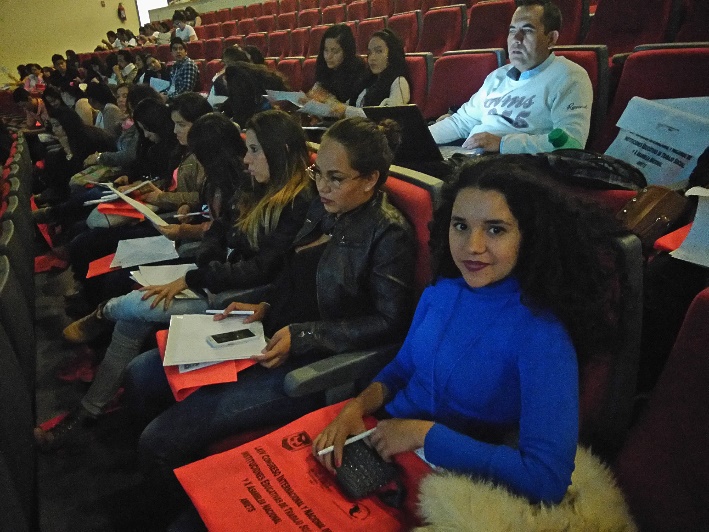 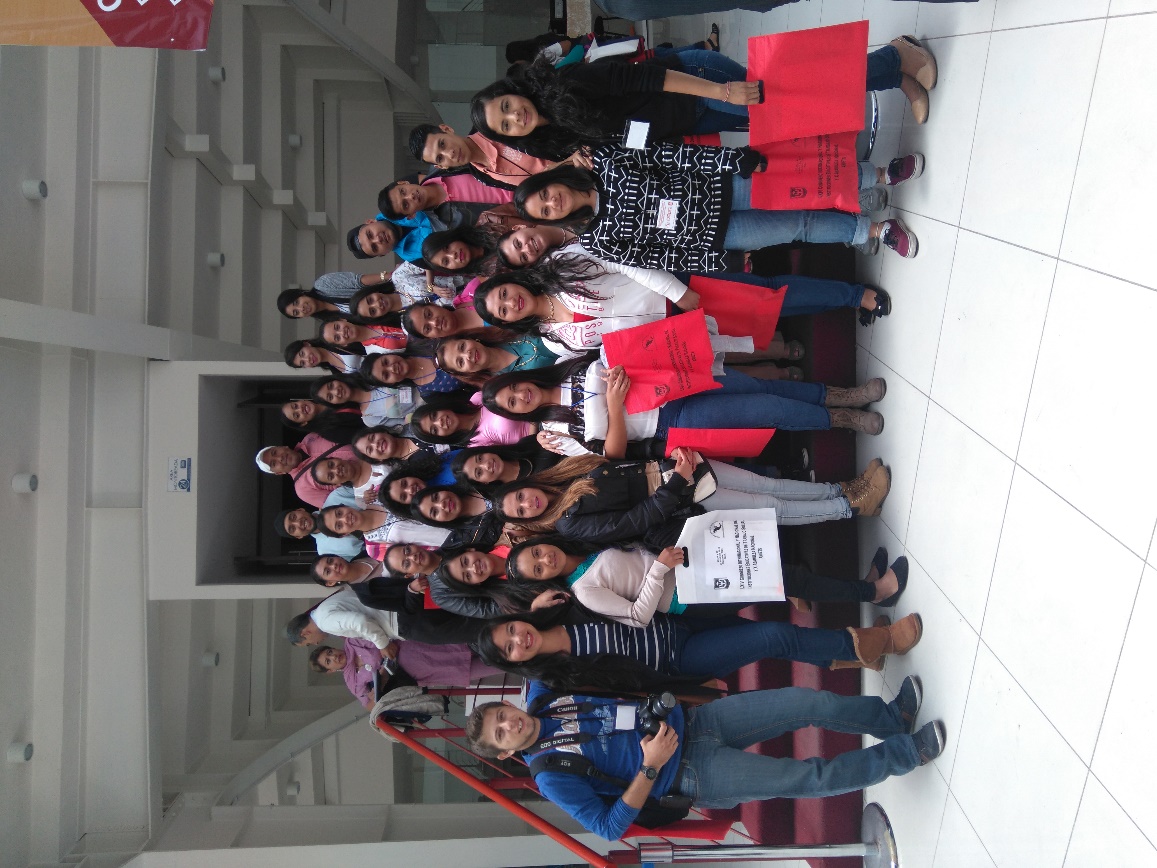 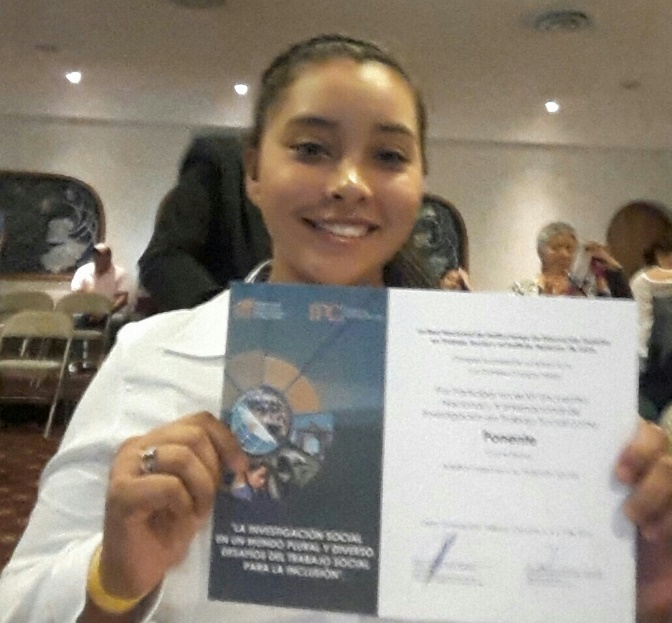 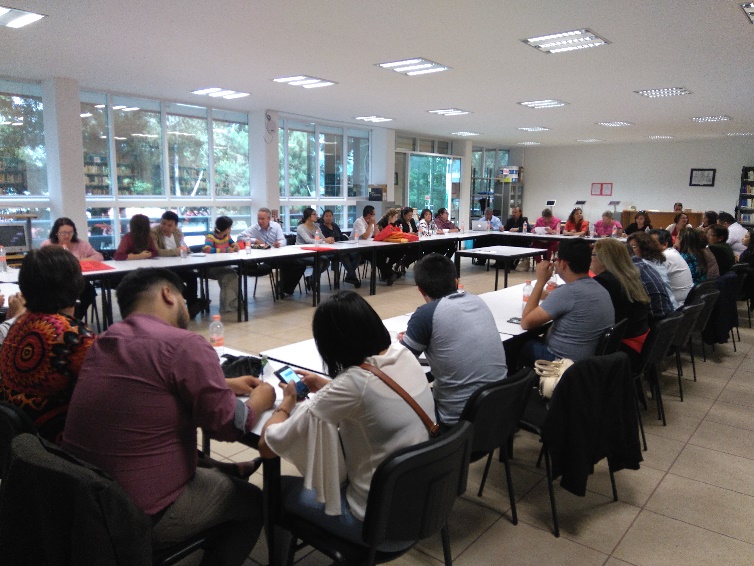 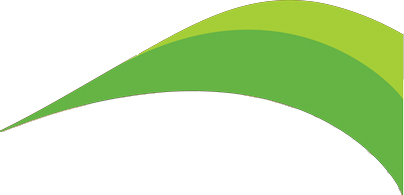 León Guanajuato
Tlaxcala
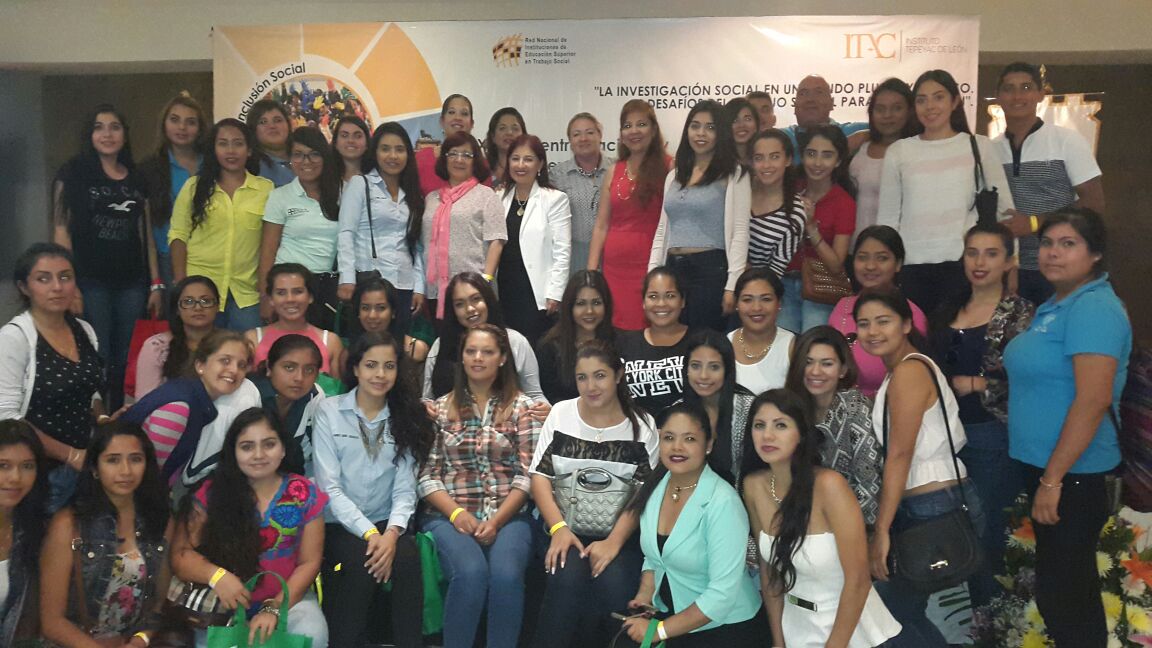 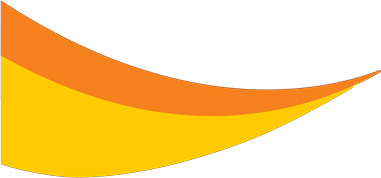 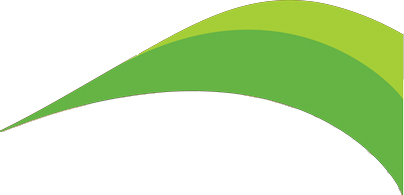 León Guanajuato
Actividades Deportivas
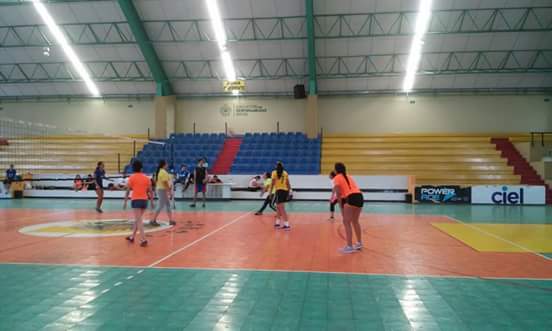 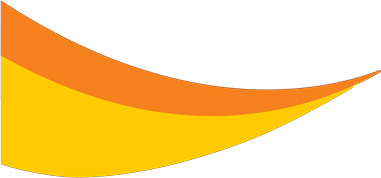 Participan en Selecciones Universitarias
Trujillo Castellanos Elia Merced, Vázquez Valdez Deysi Elena e Isunza Camacho Yancara Isabel. Futbol

Tejeda Ortiz Andrea Elizabeth. Voleibol

10 estudiantes en Club Interno

6 estudiantes pertenecen a una liga Universitaria

Otros deportes: Volibol de salas, fisicoculturismo, baloncesto, zumba, gimnasia aeróbica, natación, taekwondo, tenis.
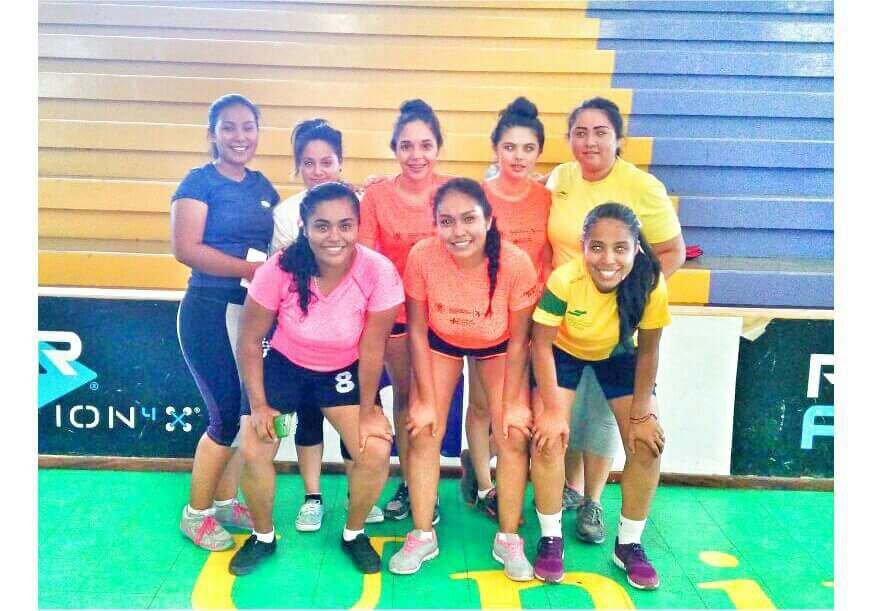 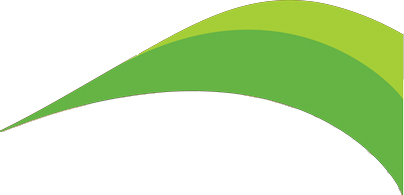 Habilitación académica y trabajo colegiado
40 docentes conforman la Planta docente de la F.T.S
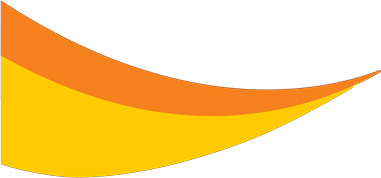 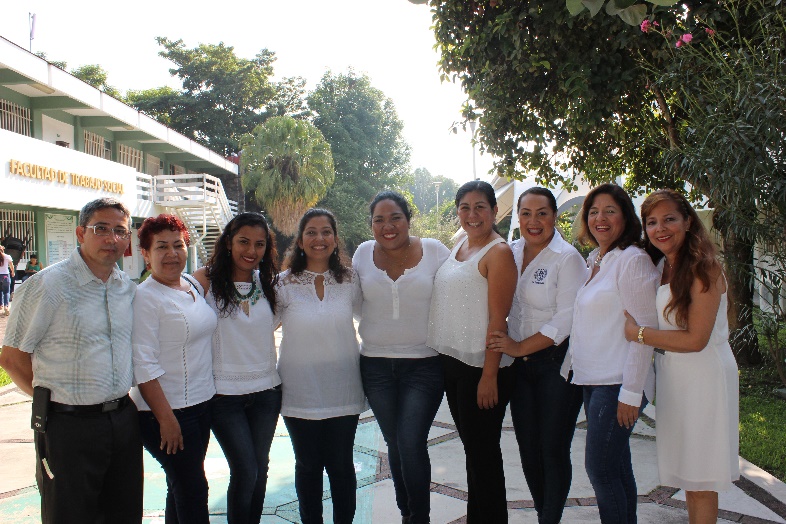 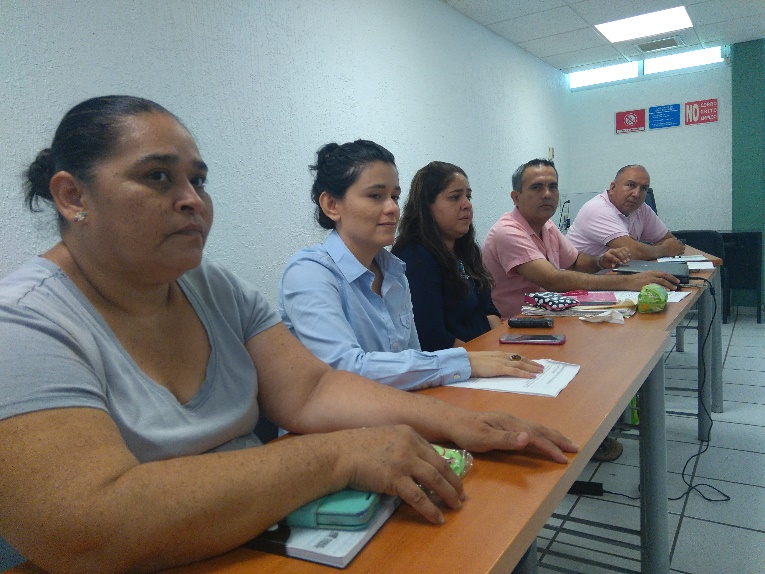 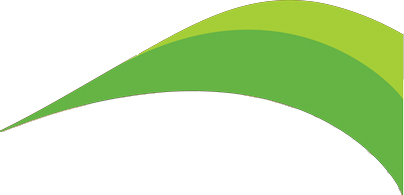 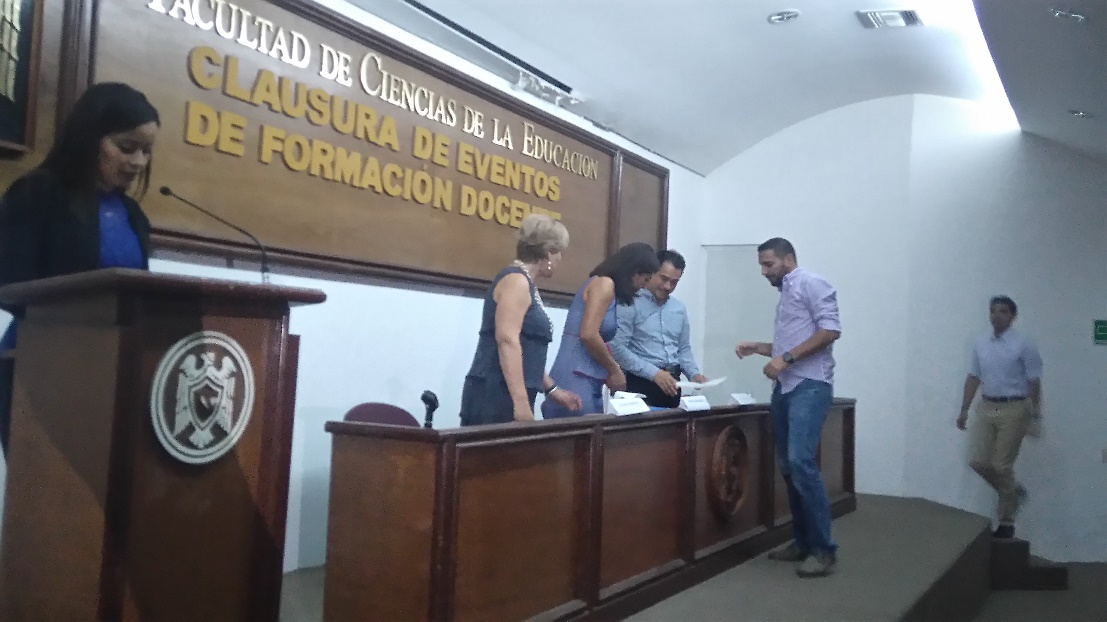 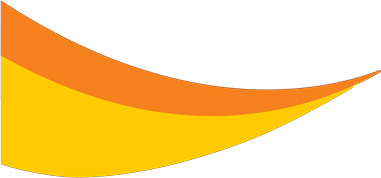 Capacitación y actualización disciplinaria
(1) Diplomado, donde se abordaron temas de Investigación cualitativa, enfoques, técnicas, tipos de grupos, producción en grupos
Capacitación y actualización didáctica
(2) Talleres,  Competencias o elementos del perfil del egresado y Educación emocional y espiritual
(4) Curso Taller, Innovación Educativa con Tecnologías de Información, Generación Digital e Hiperconexión, Brecha Digital y Acceso al conocimiento, Internet de las Cosas, Escritura y divulgación de la ciencia.
(1) Diplomado, Escritura y divulgación de la ciencia
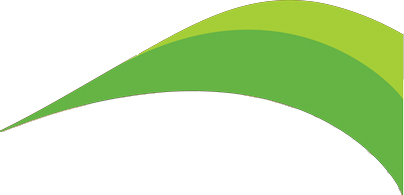 Habilitación académica y trabajo colegiado
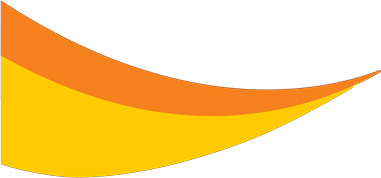 1 Cuerpo Académico UCOL CA 77 “Grupos Sociales y Trabajo Social”, En Formación.
6 perfil Programa para el Desarrollo Profesional Docente (PRODEP).
4 PTC participaron en el Programa de Estímulo al Desempeño de Personal Docente (ESDEPED).
1 docente en el SIN.
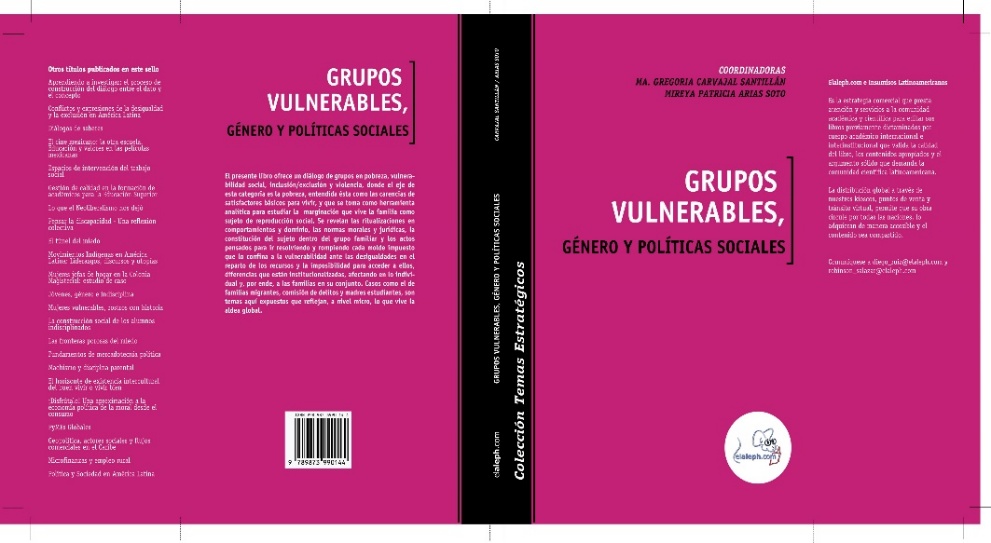 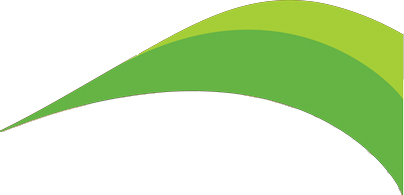 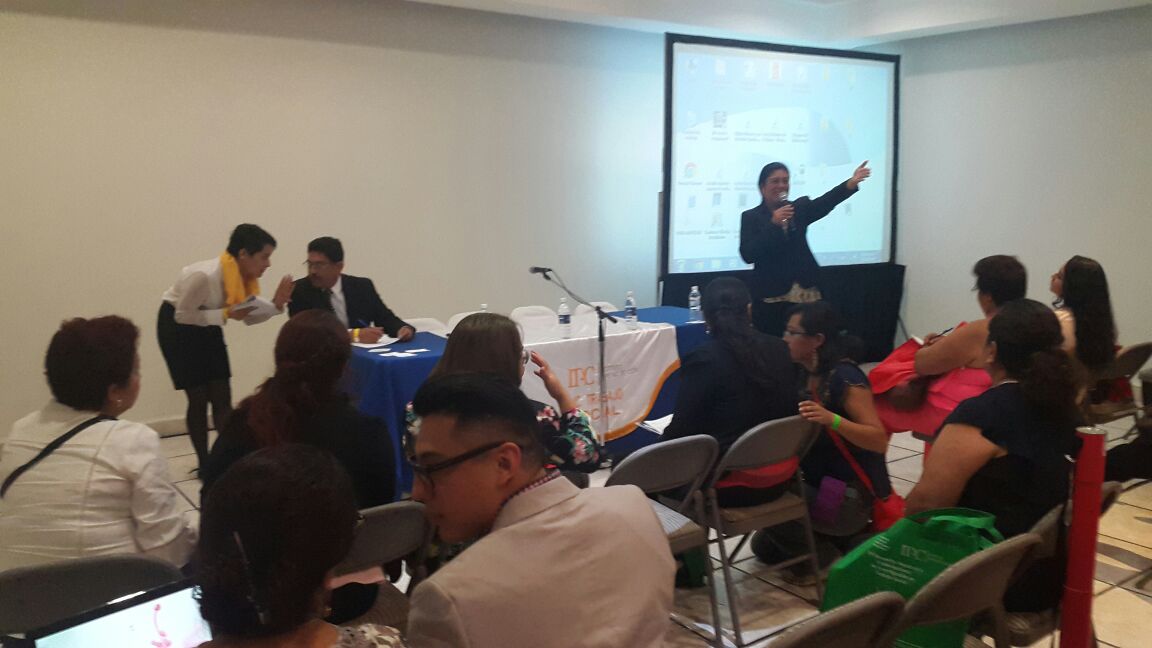 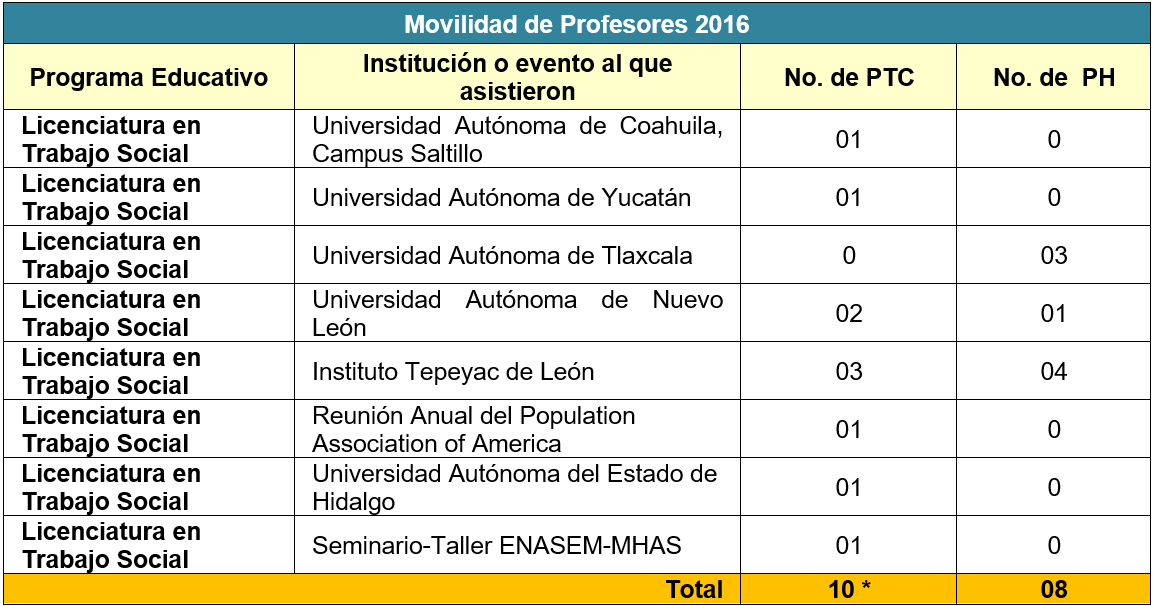 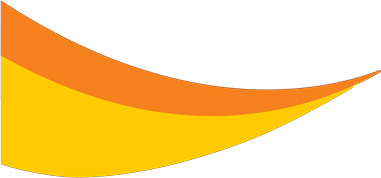 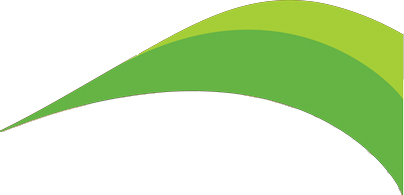 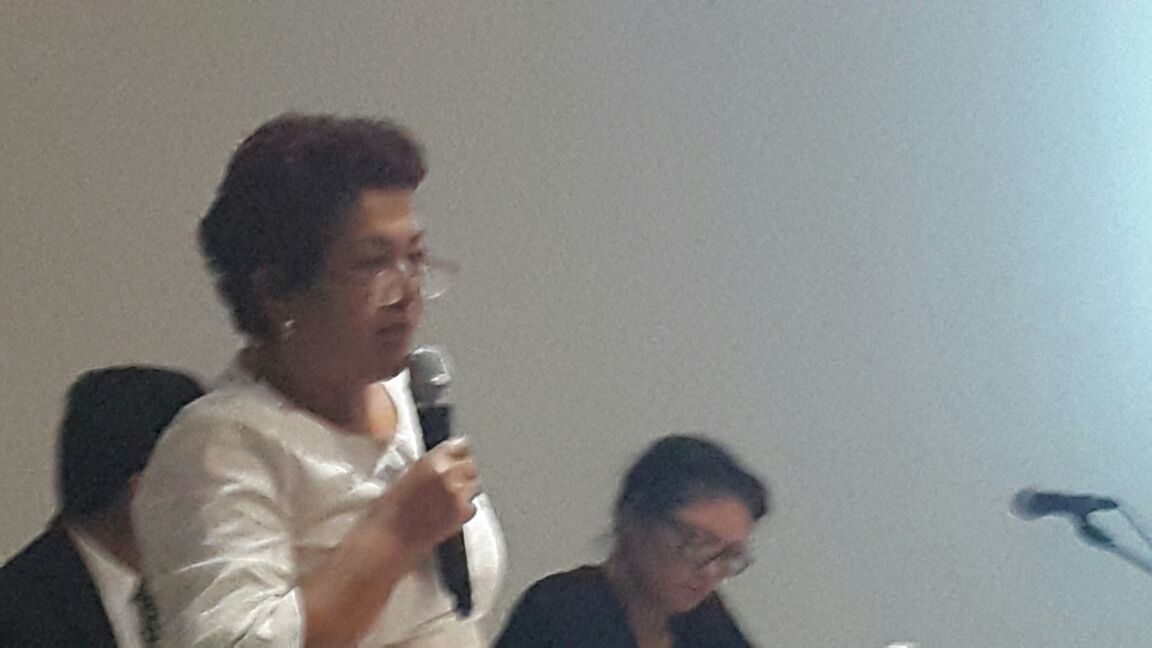 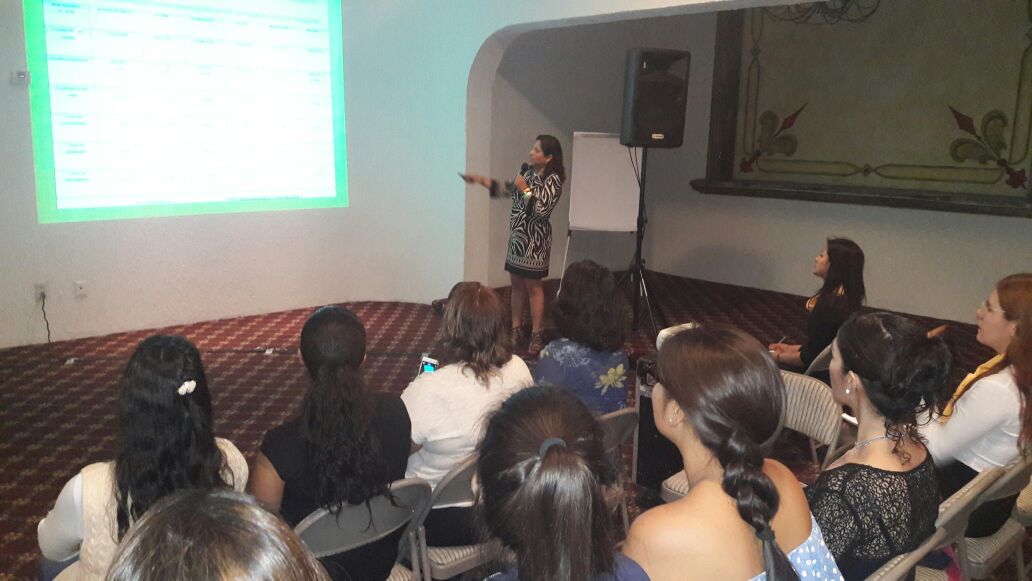 Productos creados por el personal docente
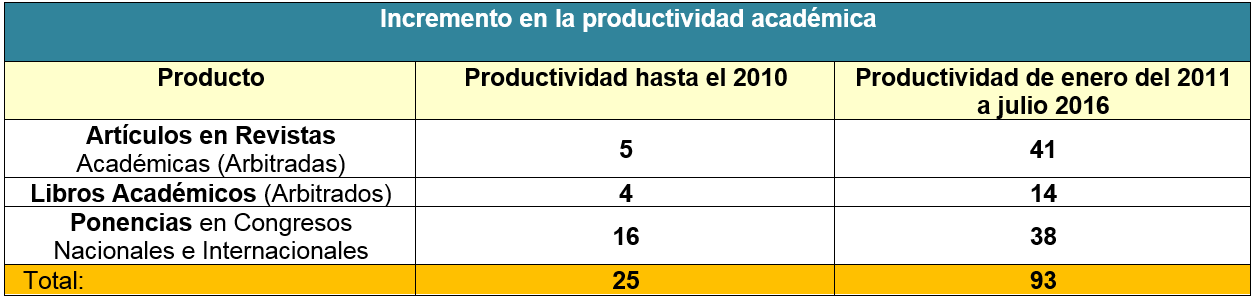 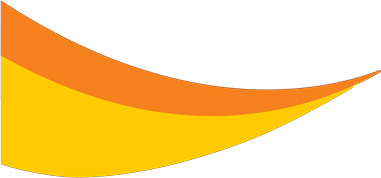 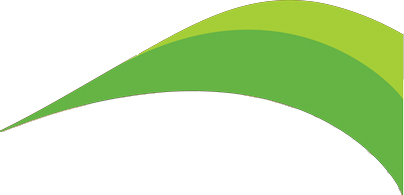 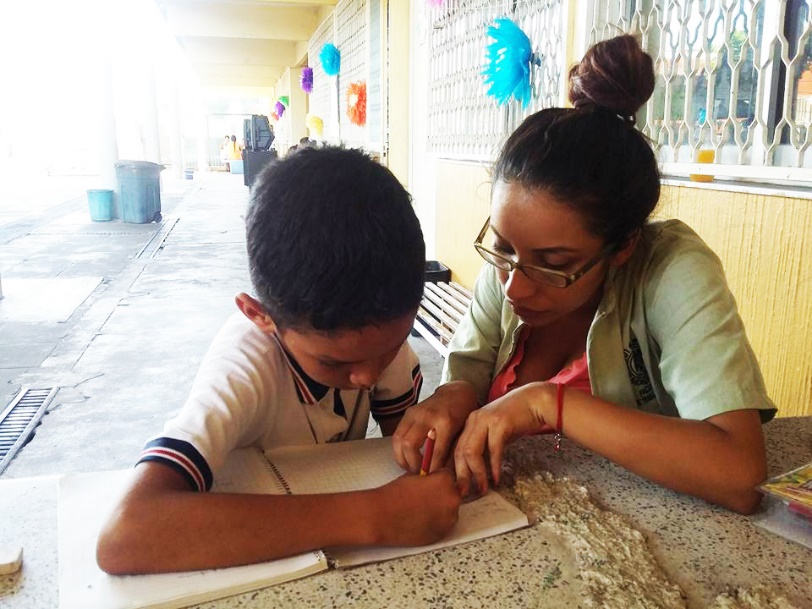 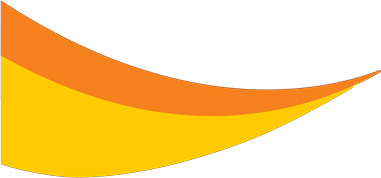 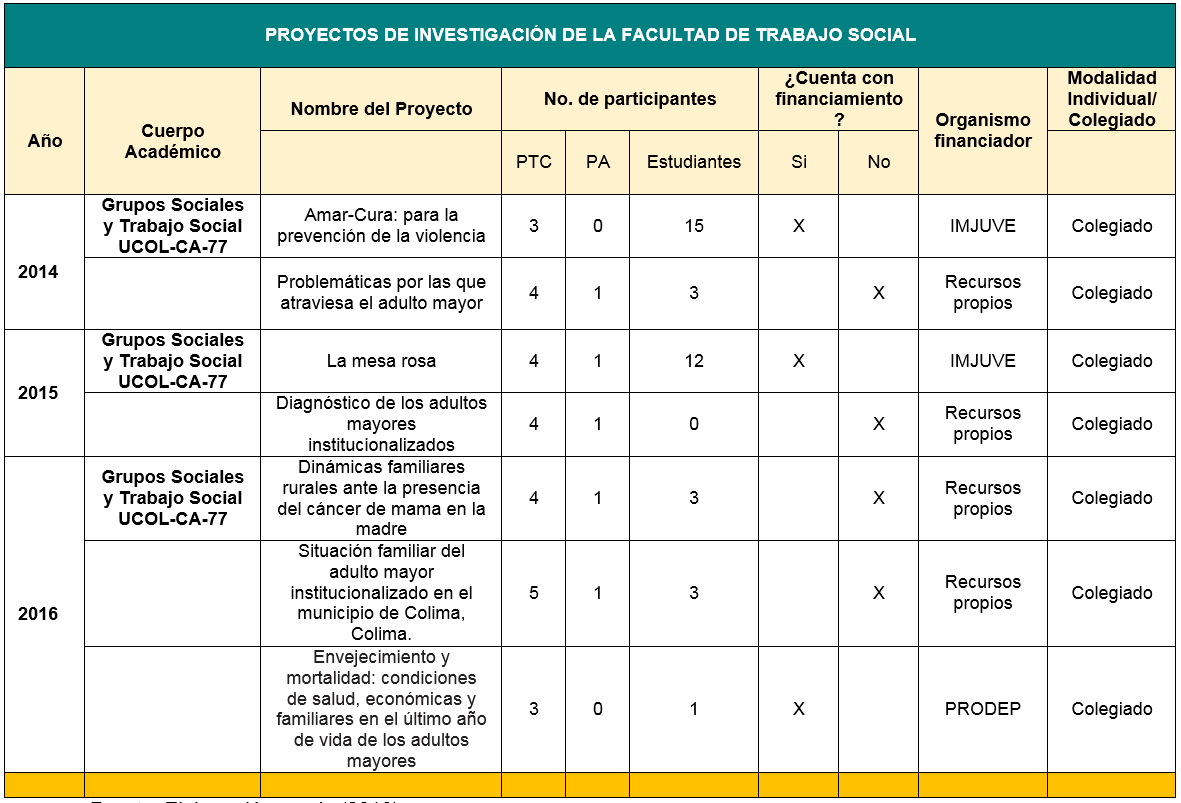 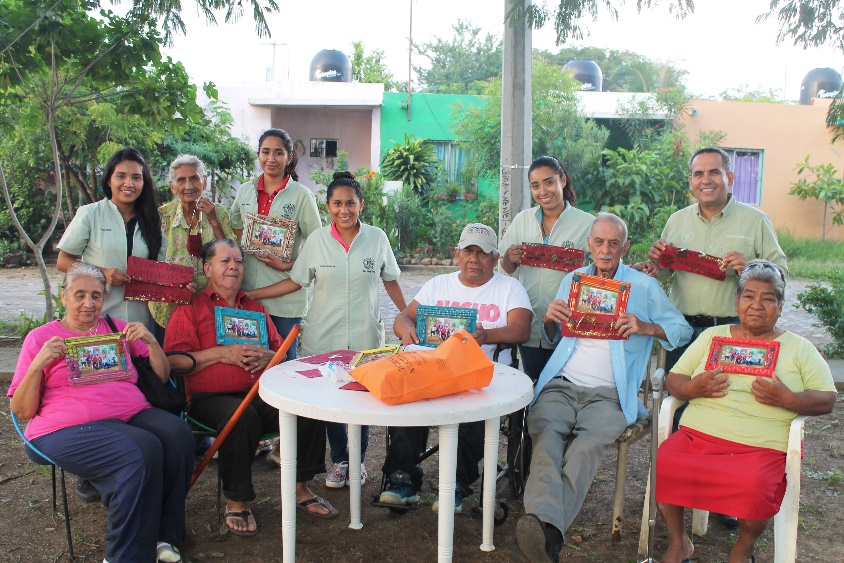 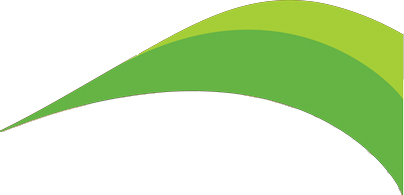 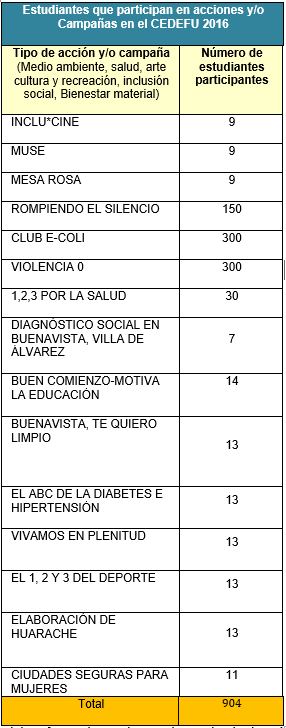 Corresponsabilidad con el entorno
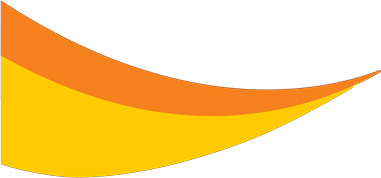 Centro de Desarrollo de la Familia Universitaria (CEDEFU)
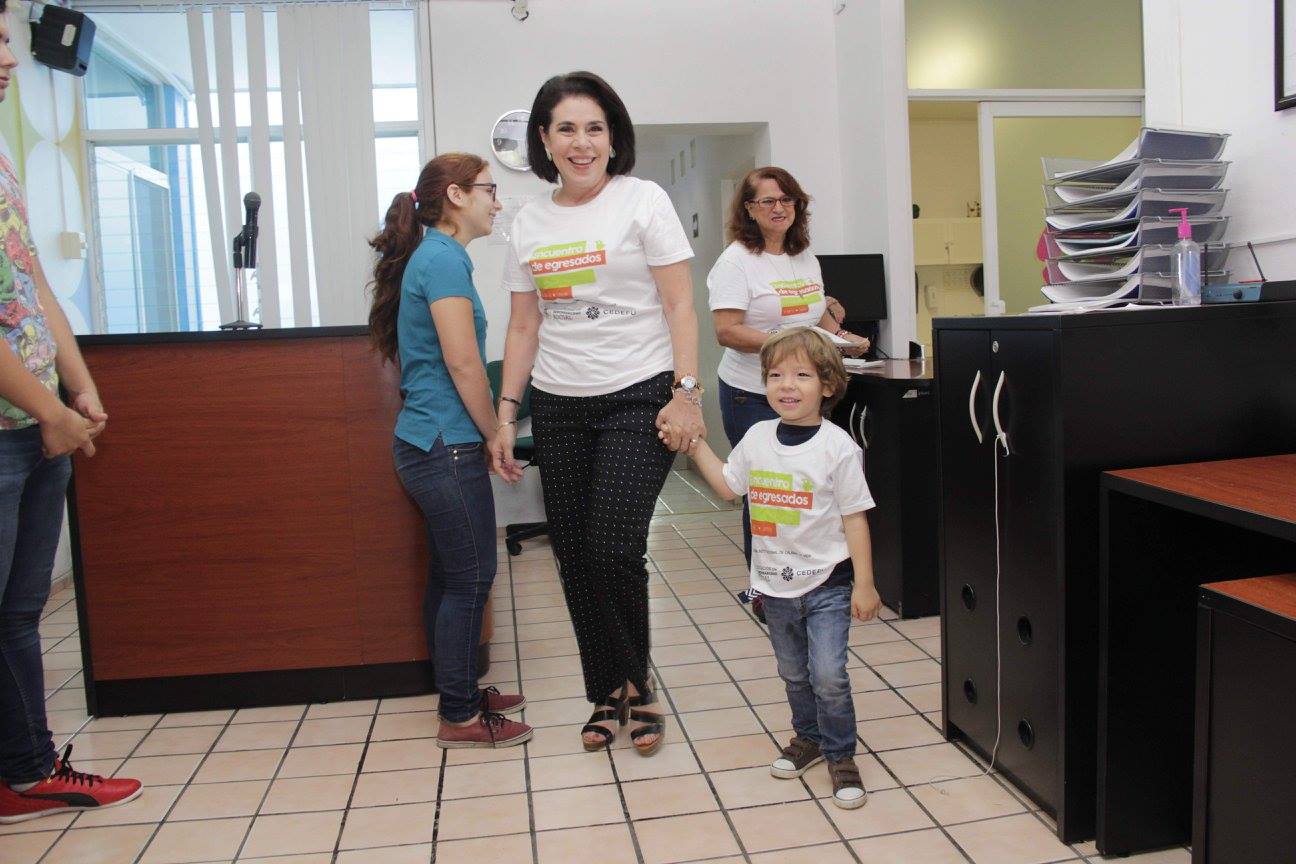 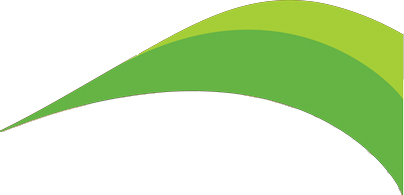 Licda. Alicia del Carmen López de Hernández, Directora General del CEDEFU
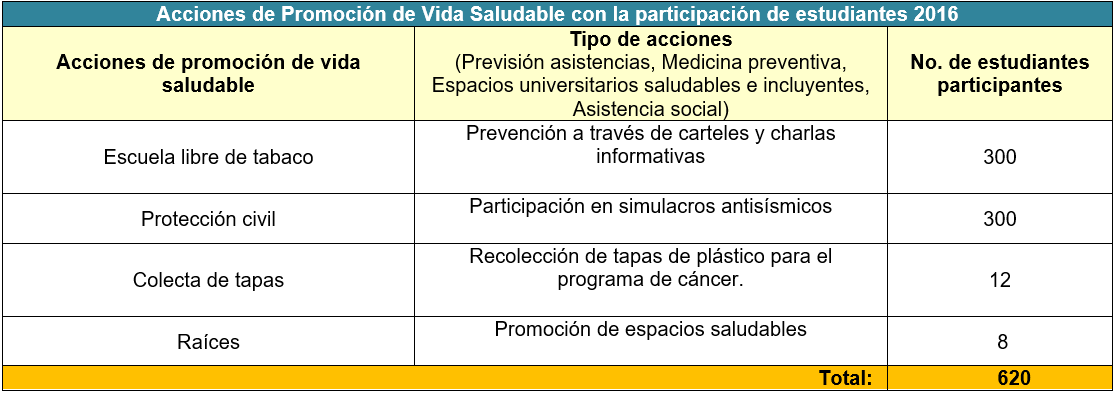 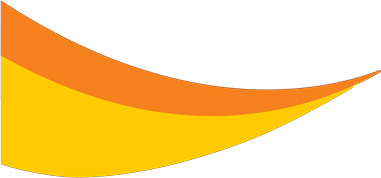 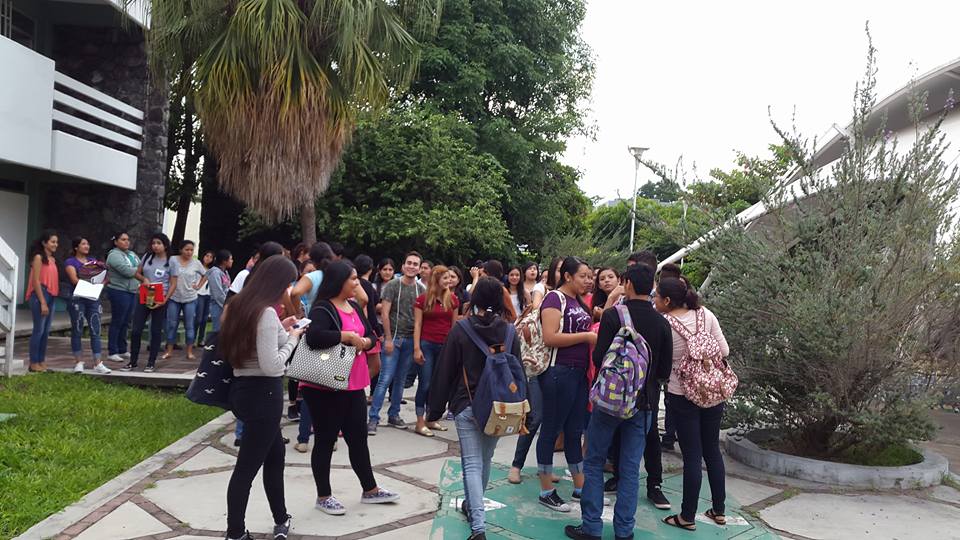 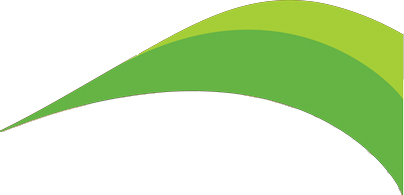 Centro de Desarrollo de la Familia Universitaria (CEDEFU)
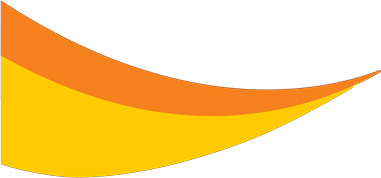 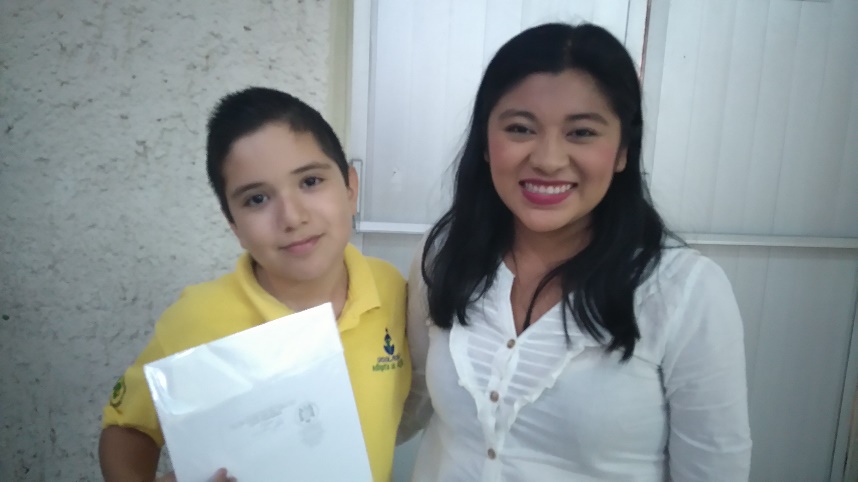 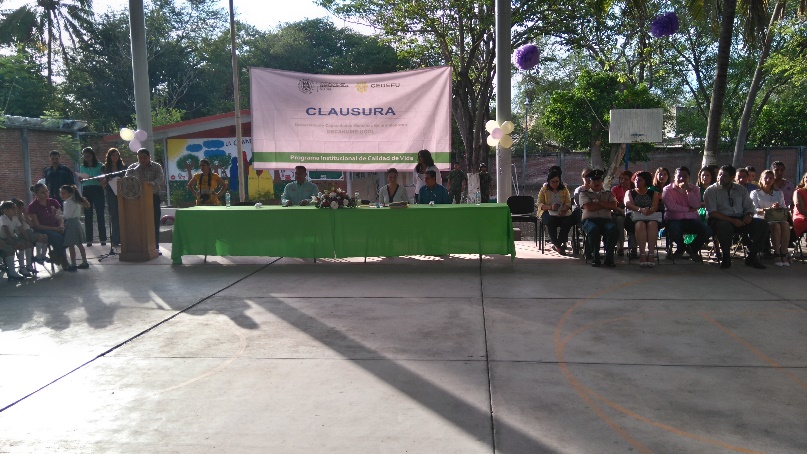 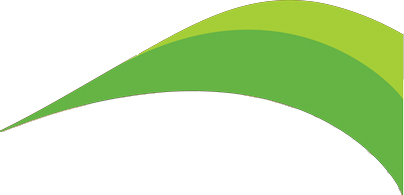 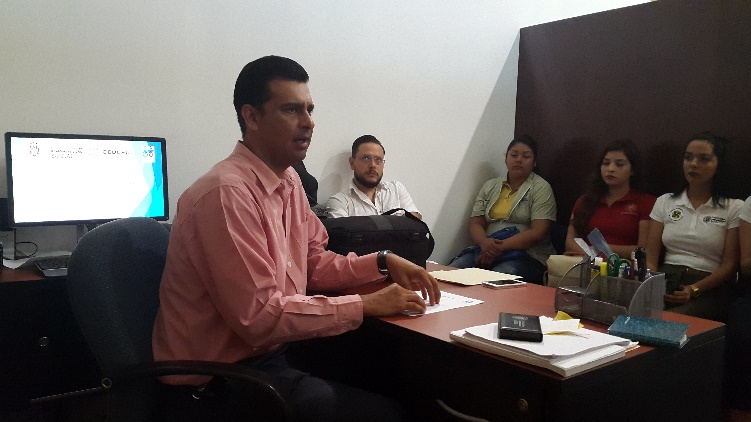 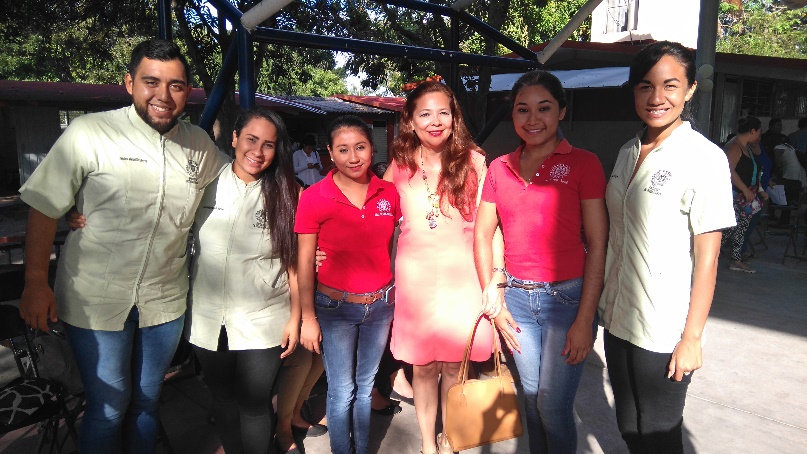 Servicio Social Constitucional y/o Práctica Profesional
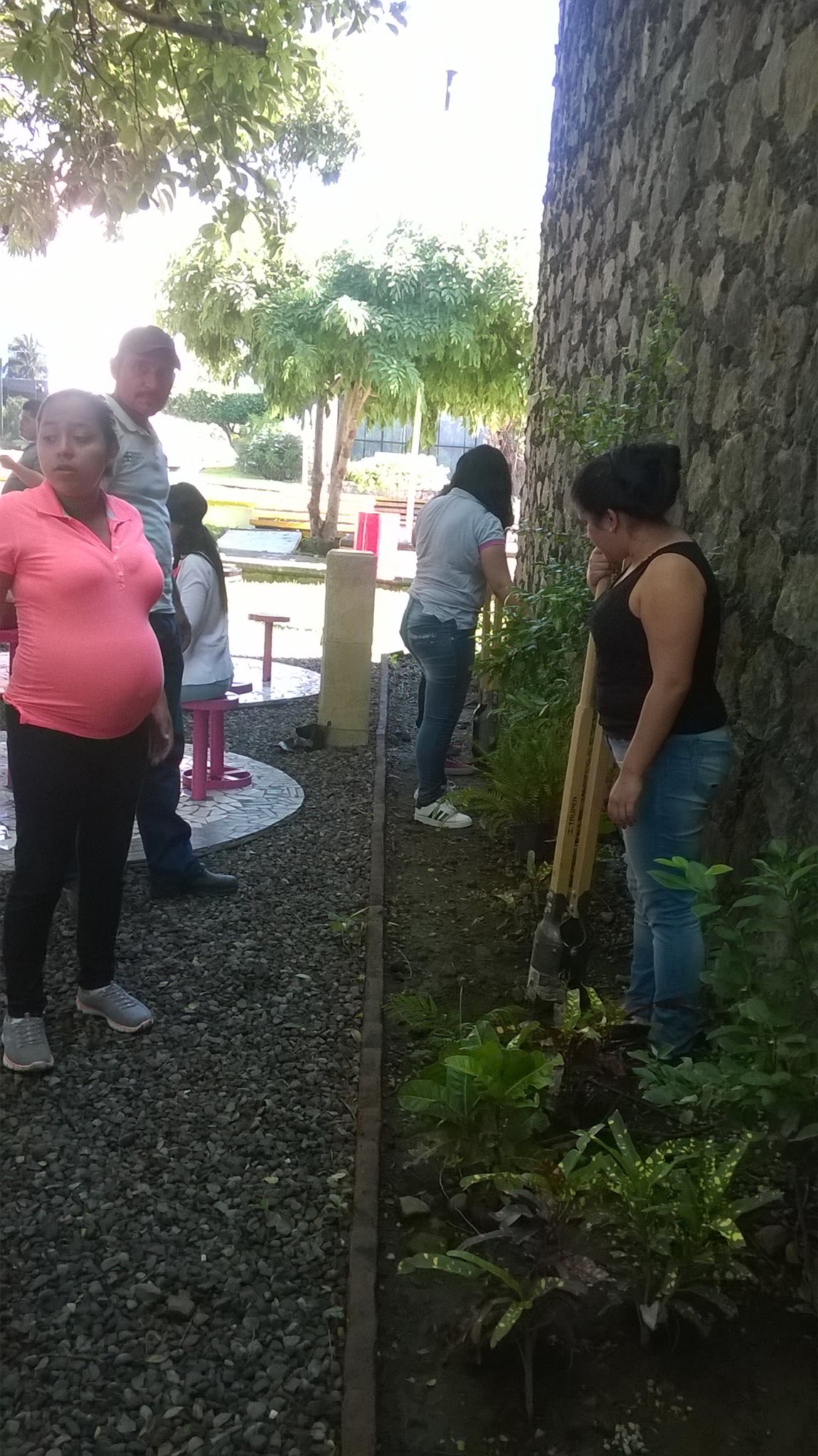 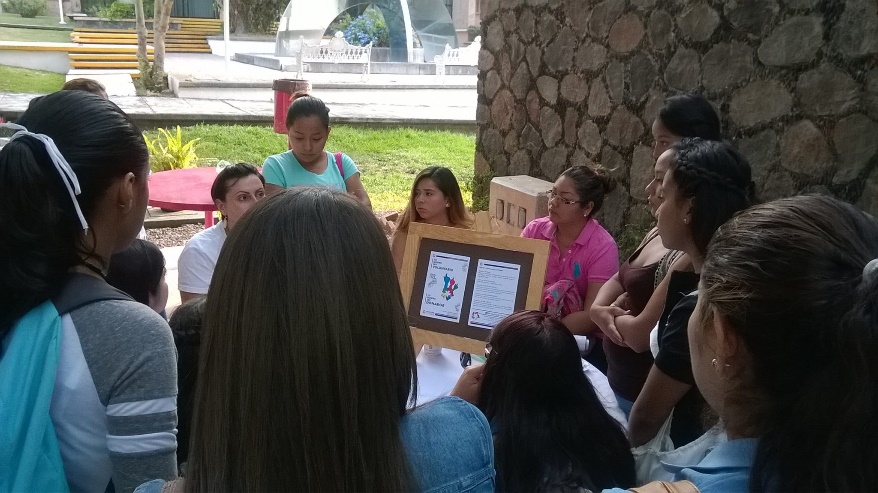 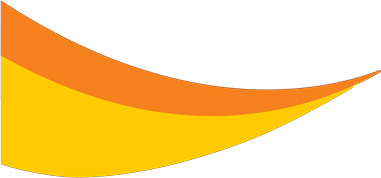 Generaciones
2009-2013     83
2010-2014     76
2011-2015     81
Áreas:
Salud
Educación
Justicia
Rural
Gobierno Estatal
Municipio
Organizaciones Civiles Universidad de Colima
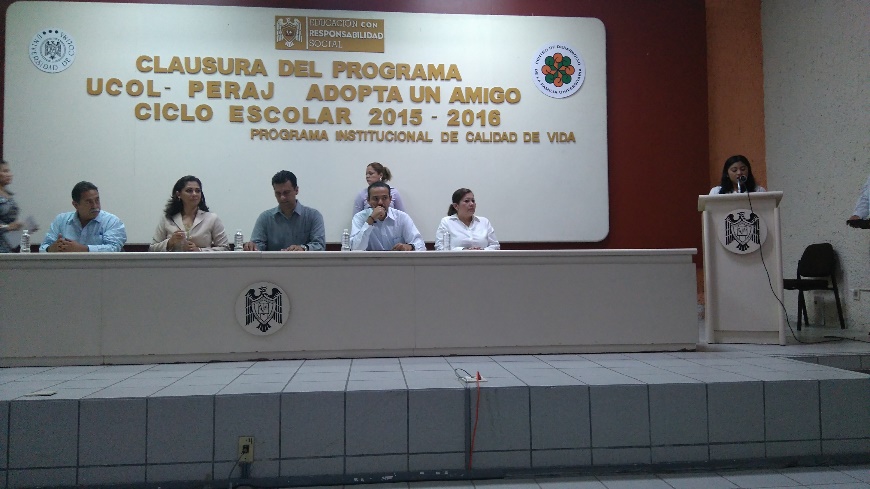 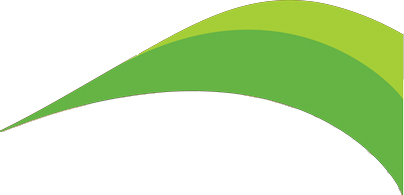 Gobierno y Gestión Responsable
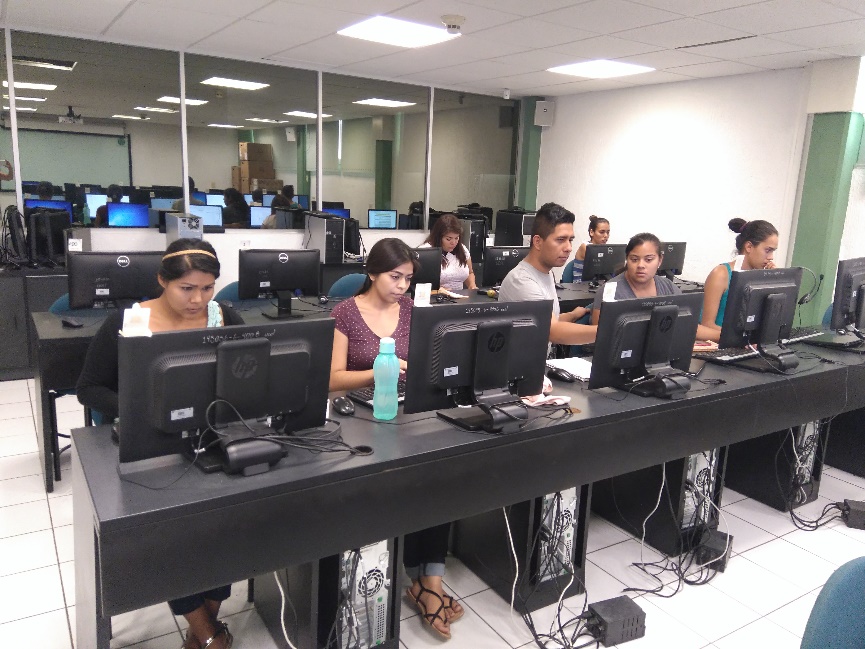 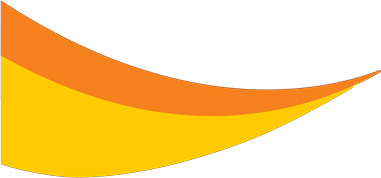 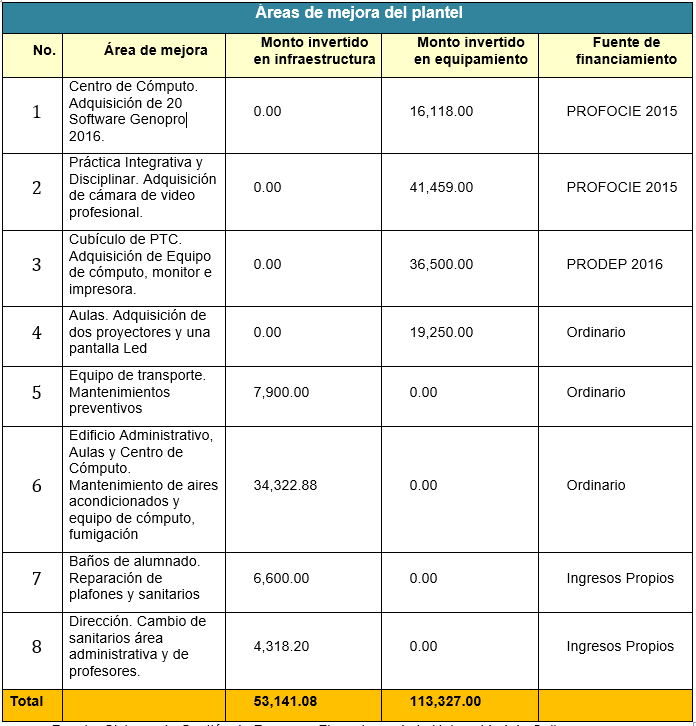 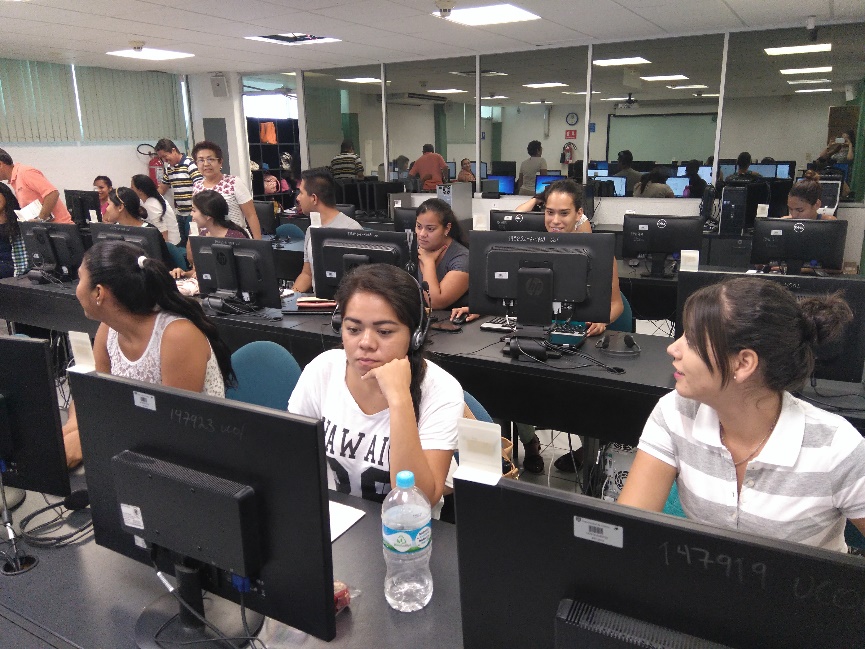 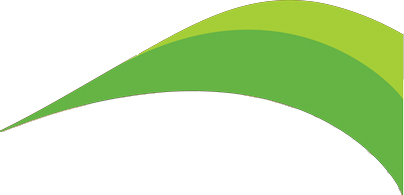 196,468.00
Resultados de la evaluación docente
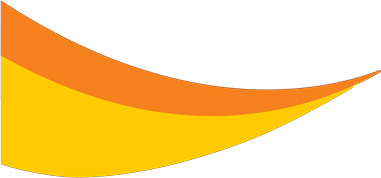 Dra. Susana Aurelia Preciado Jiménez
		    2015
Dr. Cesar Alfredo González González
Febrero-Julio 2016
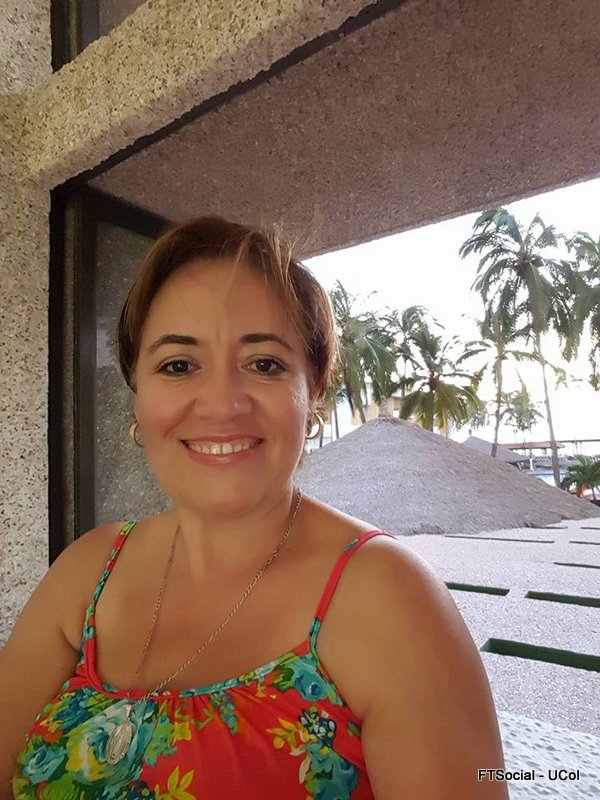 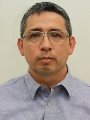 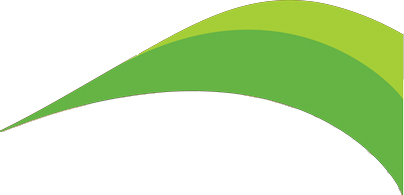 Reconocimientos obtenidos por profesores
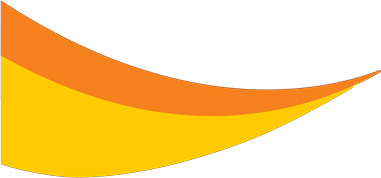 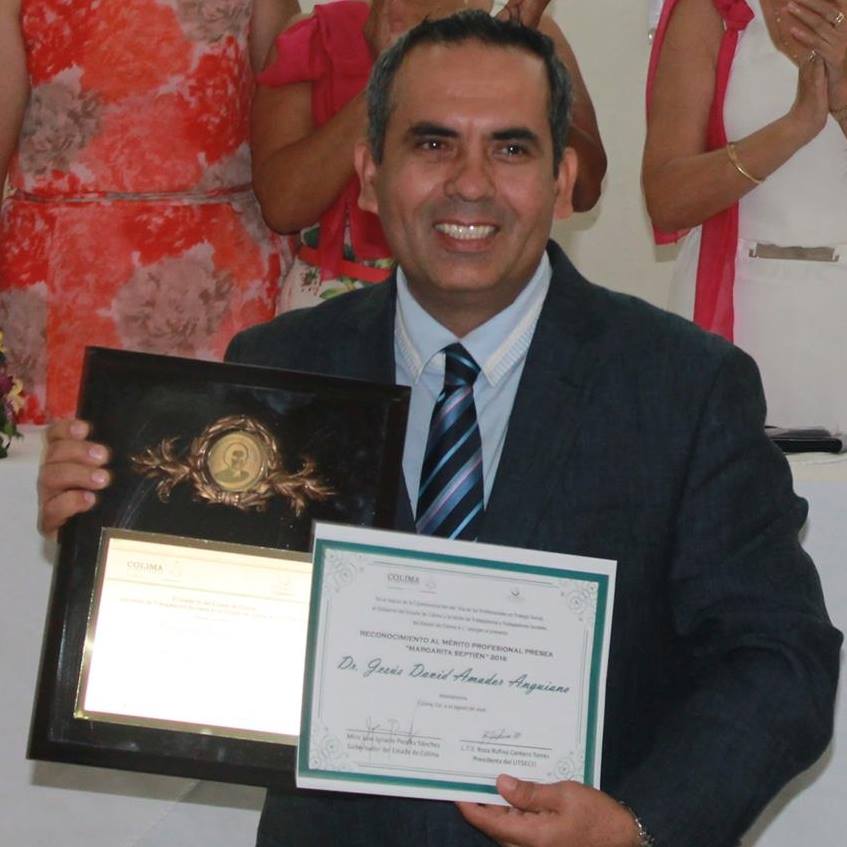 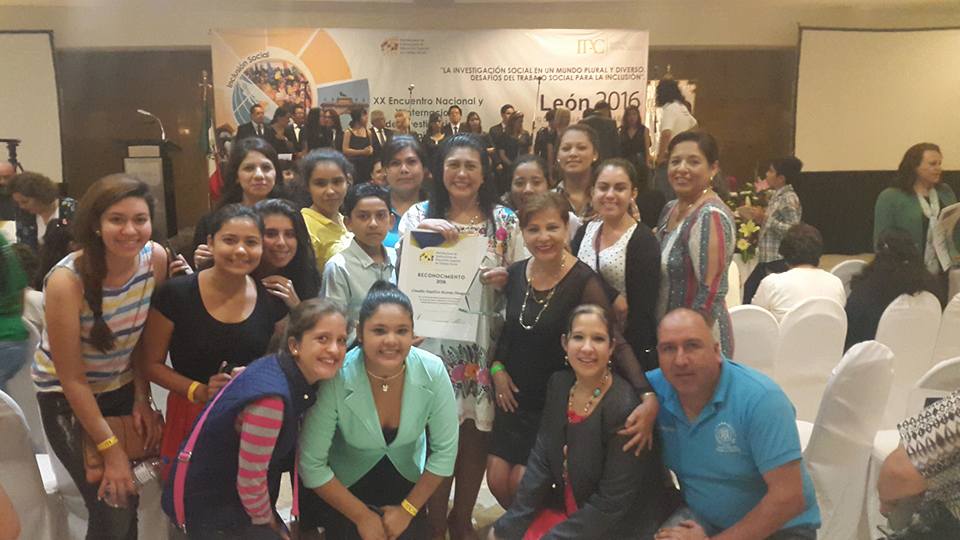 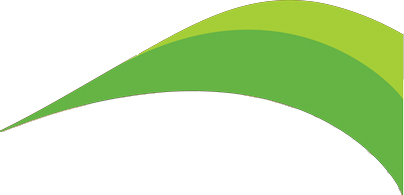 Dra. Claudia Angélica Alcaraz Munguía, Premio por “Proyectos exitosos” por la Red Nacional de Instituciones de Educación Superior de Trabajo Social 
RENIESTS 2016
Trabajador Social del año Mtro. Jesús David Amador Anguiano por la Unión de Trabajadoras/es Sociales del Estado de Colima UTSECO
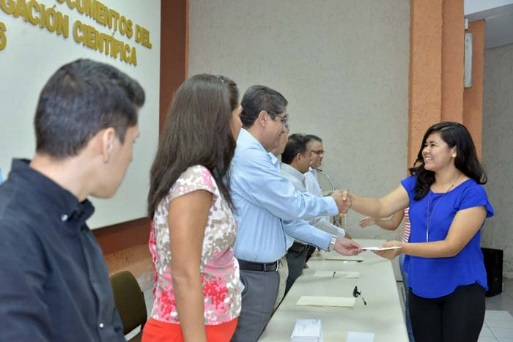 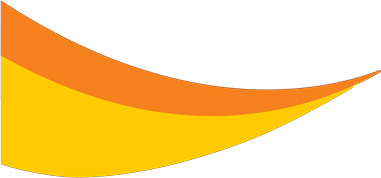 Verano de la Investigación Científica y Tecnológica del Pacífico, DELFIN

Casandra Elizabeth Palacios Cosme
Erendida Ruiz Gutiérrez
Carolina Quesada Iglesias
Imelda Arias Córdoba
Ma. Guadalupe Barbosa Cernas
Luz Esthela Salinas Casas
Yesenia Esmeralda Gomez
Miriam Aguilar Ruiz
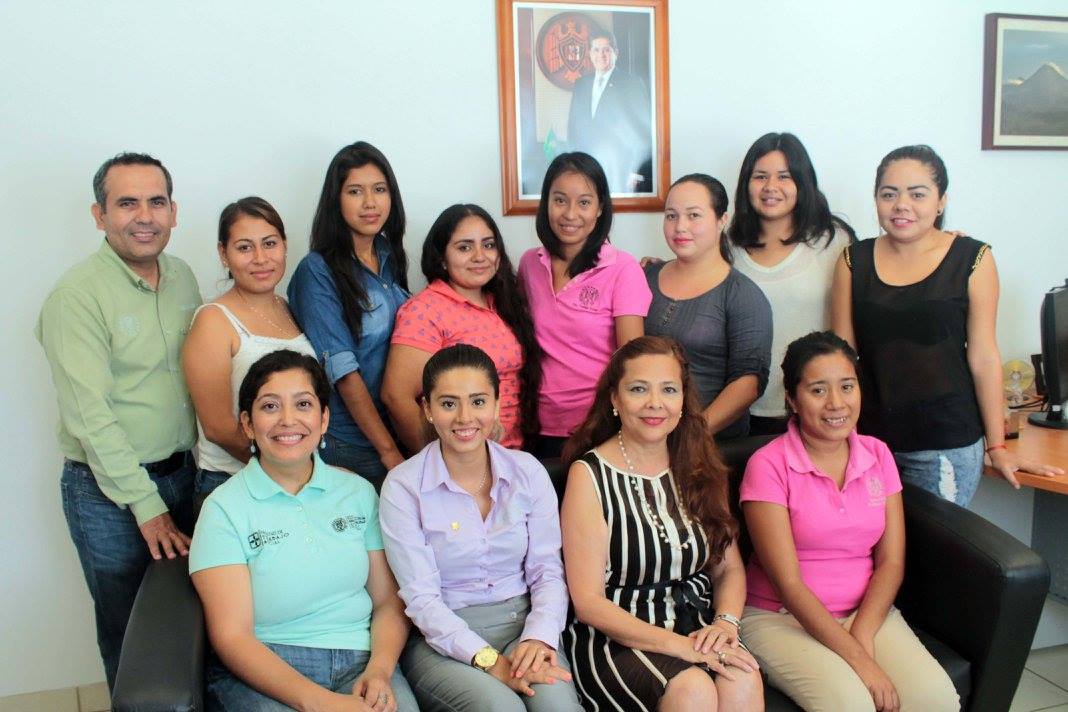 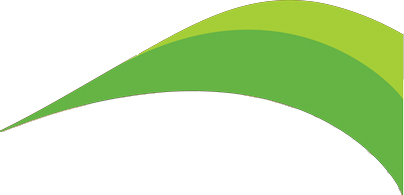 Premio “Peña Colorada” Diana Isabel García Silva
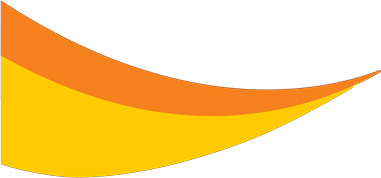 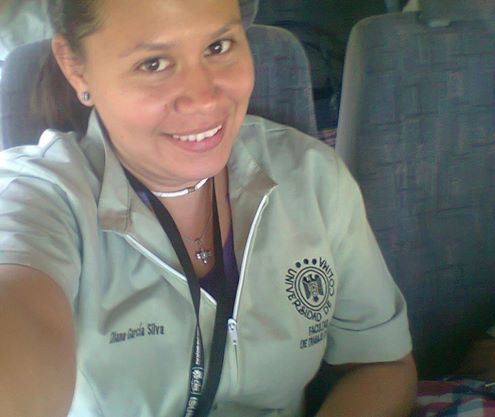 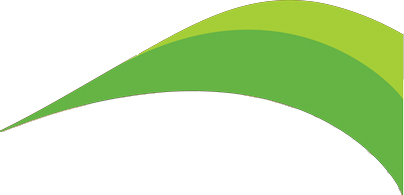 CONCLUSIONES
Logros de la Facultad de Trabajo Social

Reestructuración del Plan de Estudios de la Licenciatura en Trabajo Social.
Creación de la Maestría en Gerontología.
Re acreditación por ACCECISO.
Mejores Resultados del EXAMEN CENEVAL.
Vinculación con la Sociedad en 15 Escenarios de Prácticas.
Producción académica de los PTC.
Realización de la Semana Cultural y académica de la Facultad.
Vinculación con el sector social a través del CEDEFU.
Ser elegida nuestra Facultad para  la Vicepresidencia de la Asociación Mexicana de Escuelas e Institutos de Trabajo Social.
Participación del alumnado en Eventos Académicos y de Divulgación Científica.
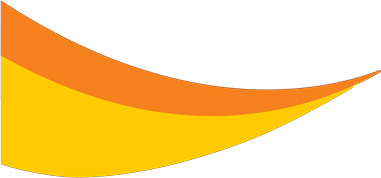 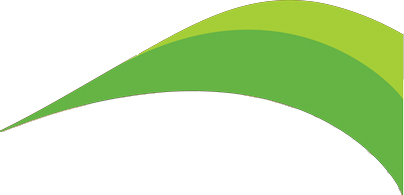 CONCLUSIONES
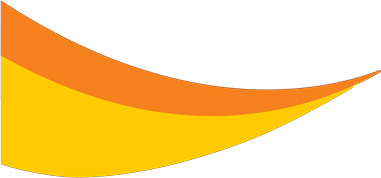 Retos de la Facultad de Trabajo Social

Mejorar el Rendimiento académico.
Aumentar el No. de alumnado con Aprobación del CENEVAL.
Elevar los índices de titulación.
Lograr la conectividad de la Facultad en sus salones, cambiando el cableado correspondiente.
Compra de dos vehículos para la movilización de los estudiantes en la realización de las Prácticas.
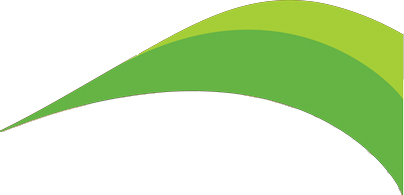 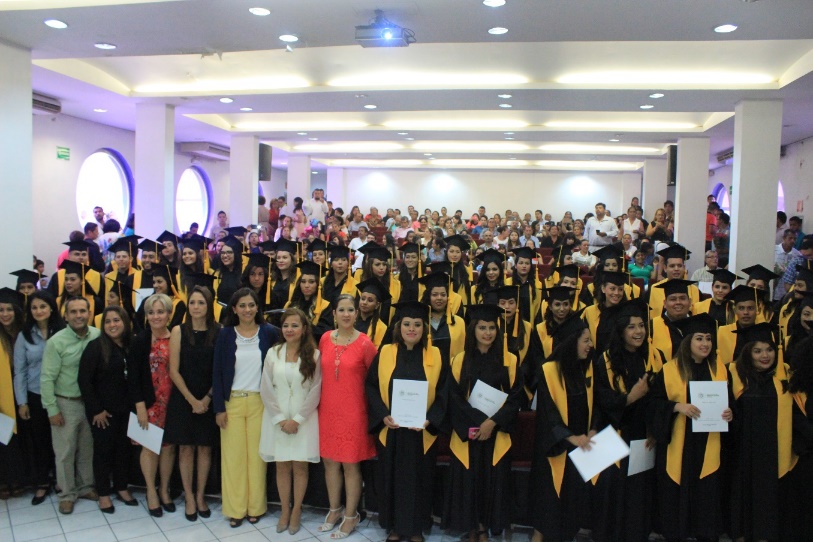 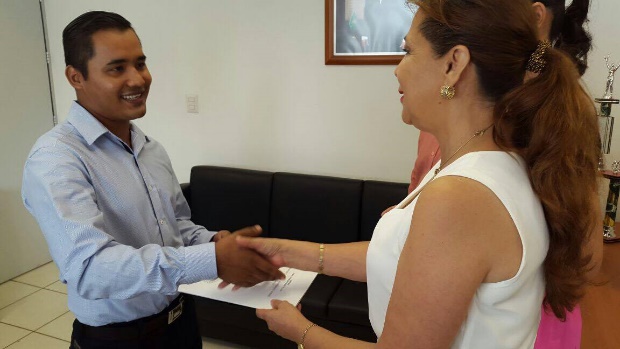 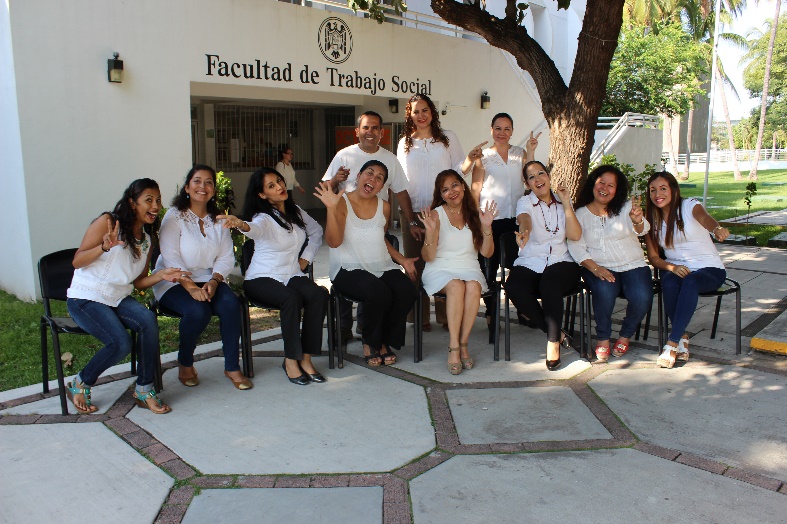 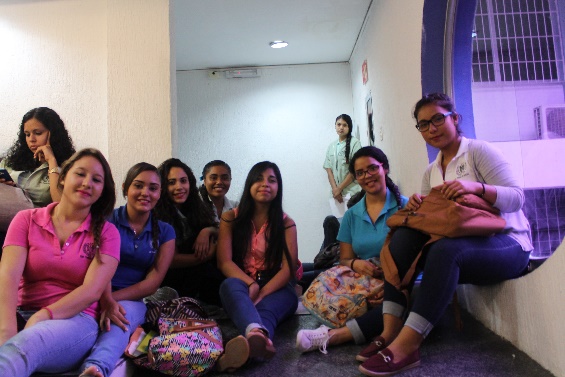 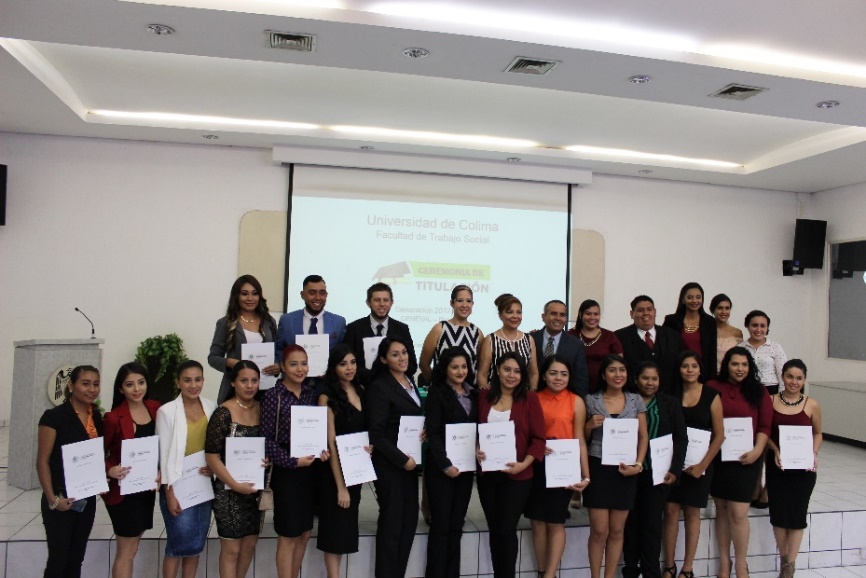 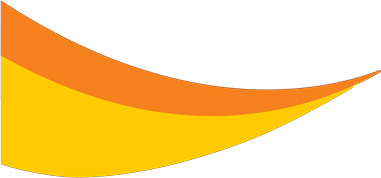 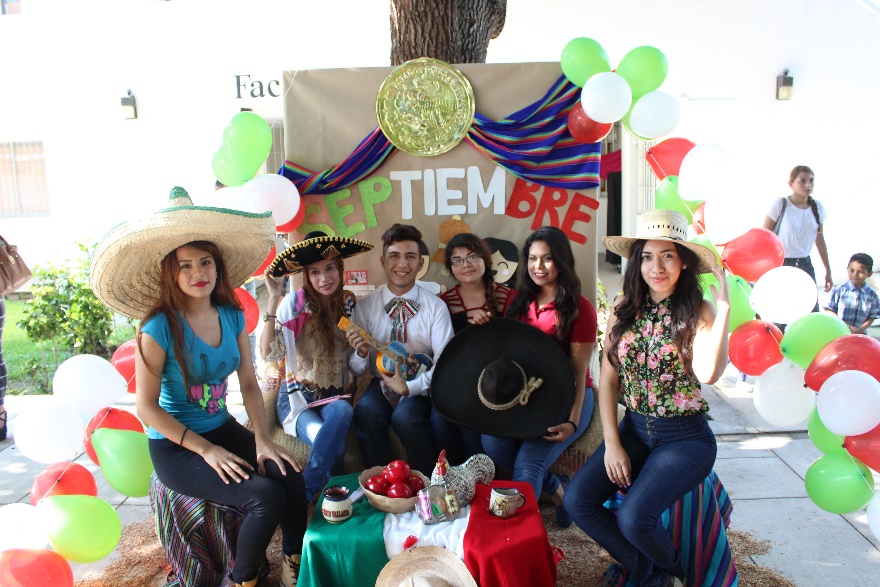 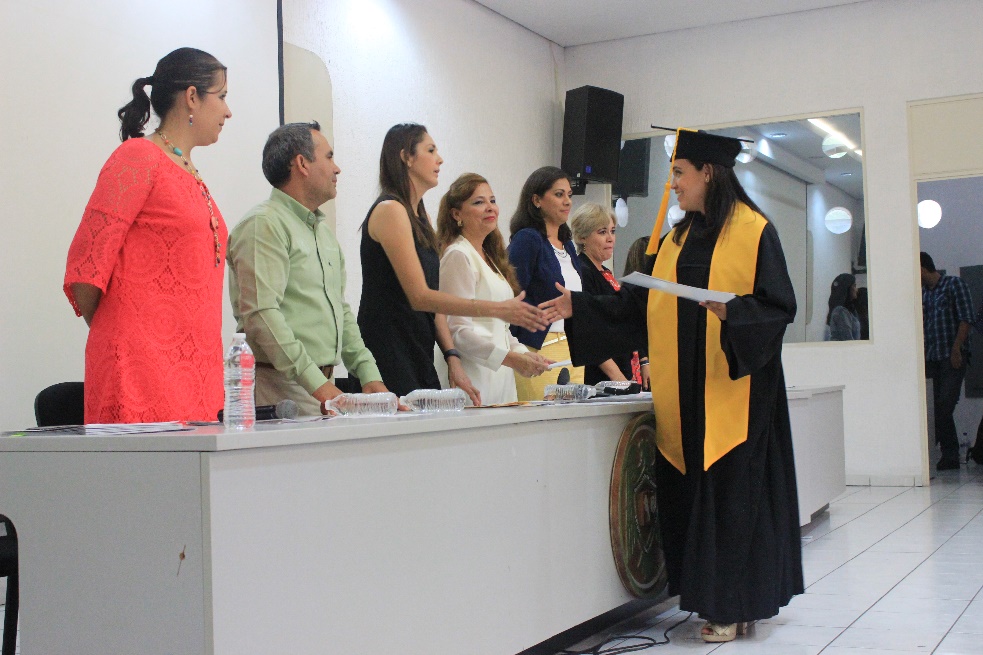 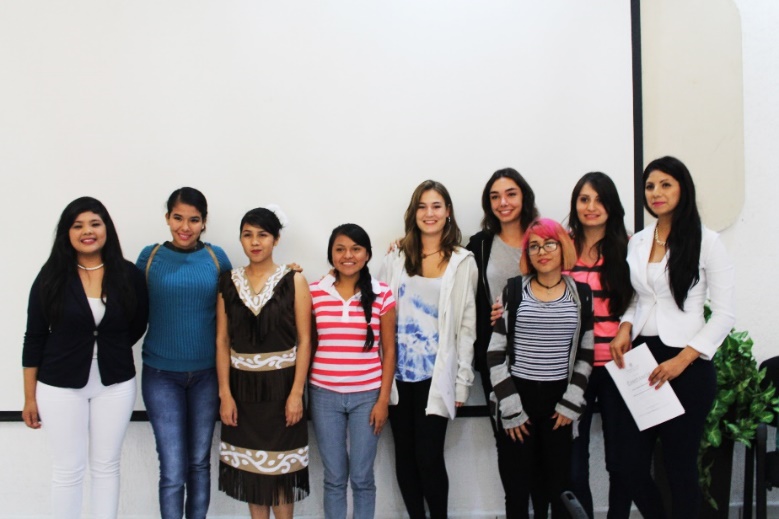 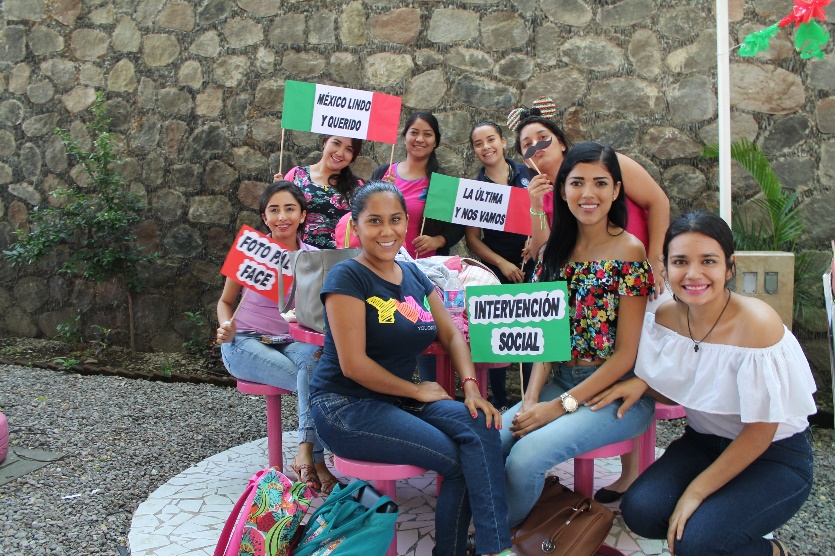 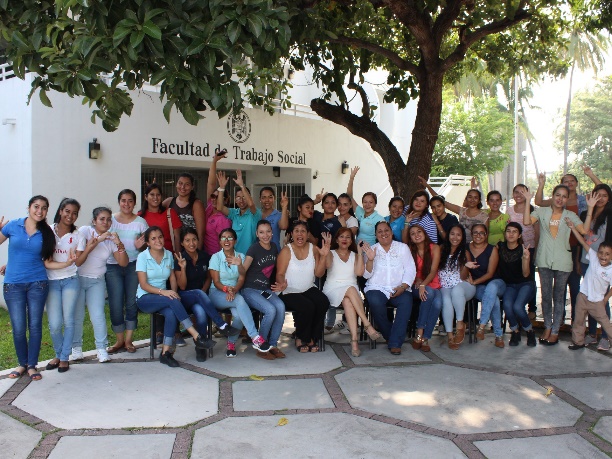 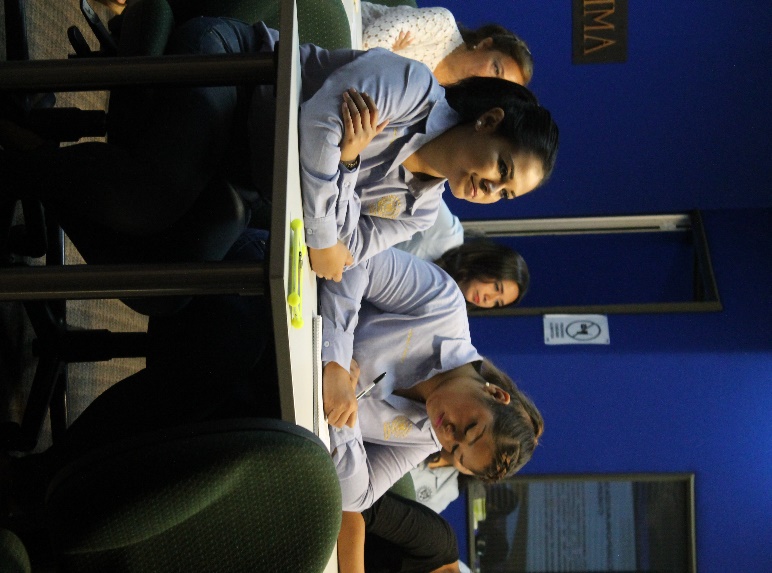 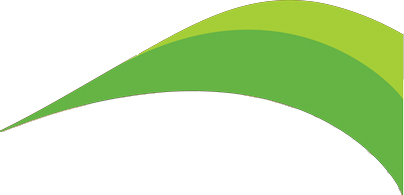 ¡Gracias!